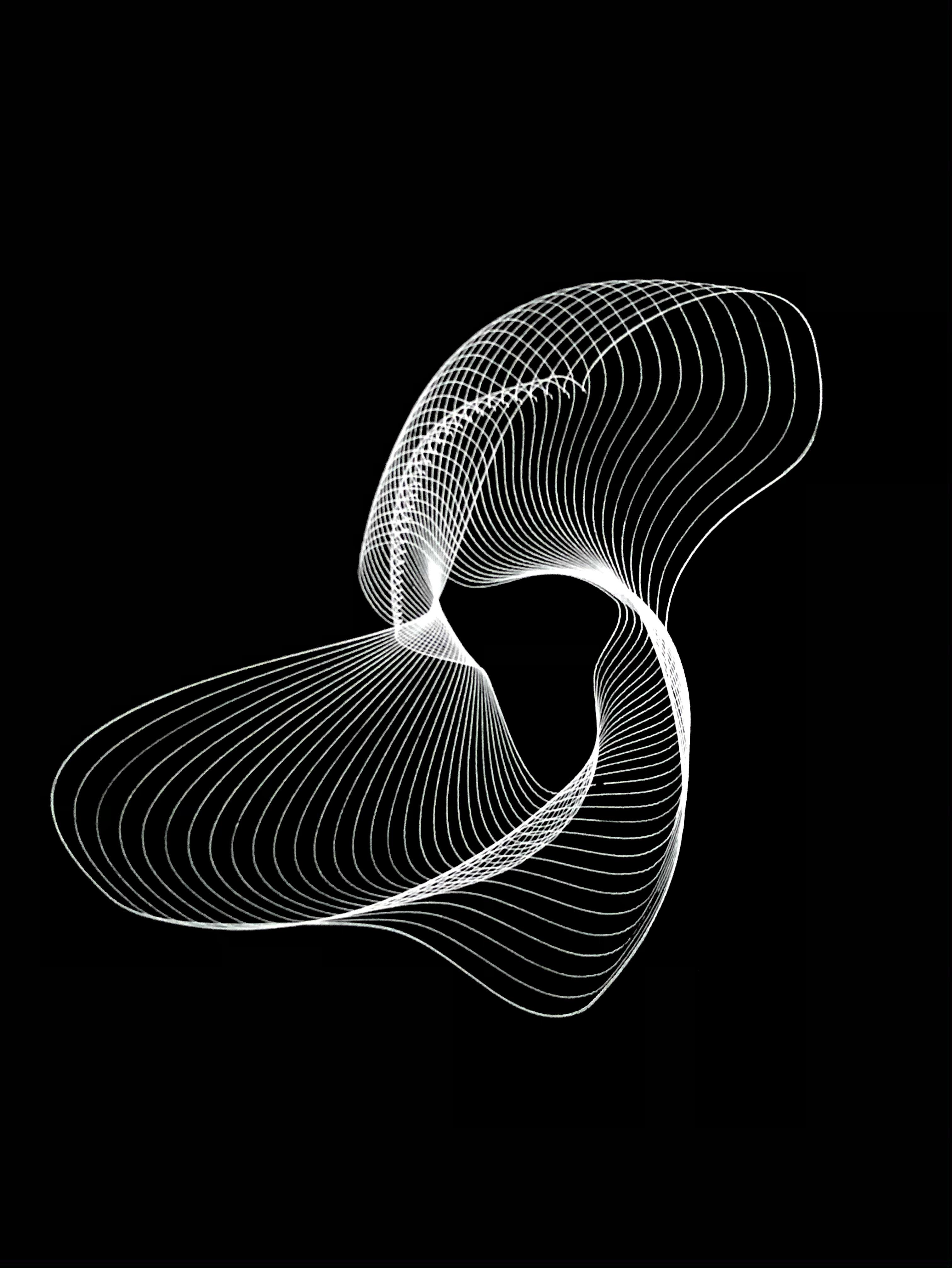 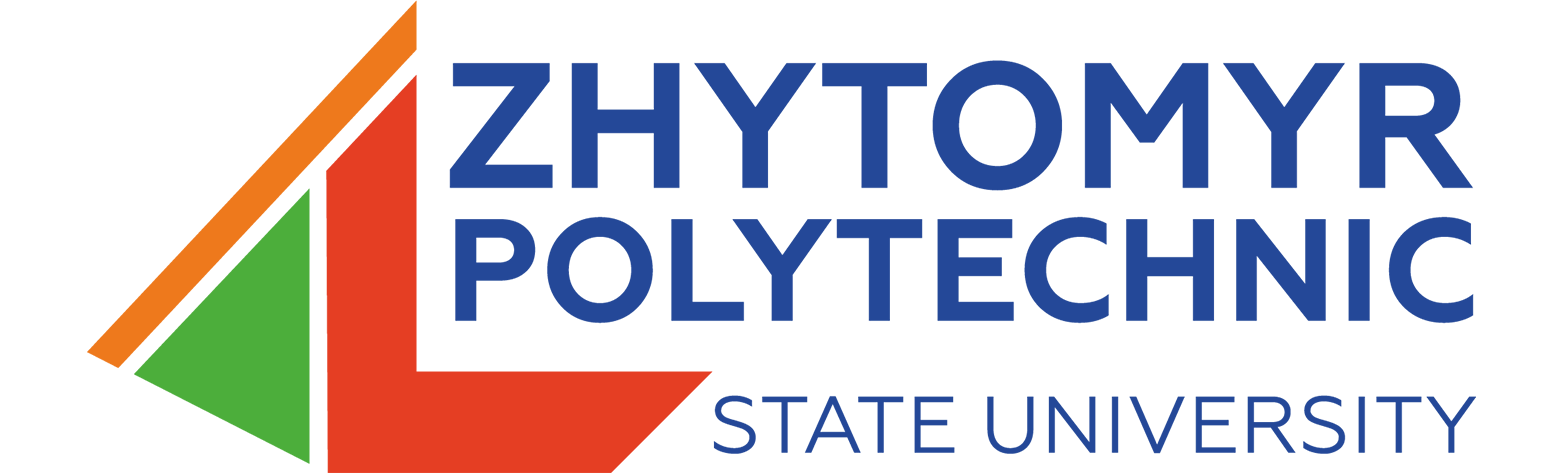 Вступ у нейронні мережі
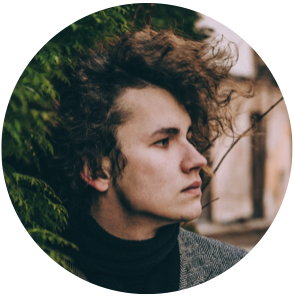 Годлевський Юрій Олександрович
4 лабораторних робіт;

Кожна лабораторна робота має бути представлена та захищена;

За плагіат бали за лабораторну роботу анулюються;

Виконана лабораторна робота має бути надіслана на пошту з темою: ”Вступ у нейронні мережі, виконані лабораторні роботи, група - НАЗВА_ГРУПИ”. В самому листі потрібно вказати своє імʼя та прізвище у форматі: “Студент – ПРІЗВИЩЕ ІМʼЯ” та додати файли та/або посилання на git (залежно від умов вказаних в лабораторній роботі). Тільки після отримання лабораторної роботи на пошту, її можна буде захистити; 

За кожну з лабораторних робіт будуть виставлятися бали, максимальна сума яких дорівнює 100 балів;
Правила
курсу
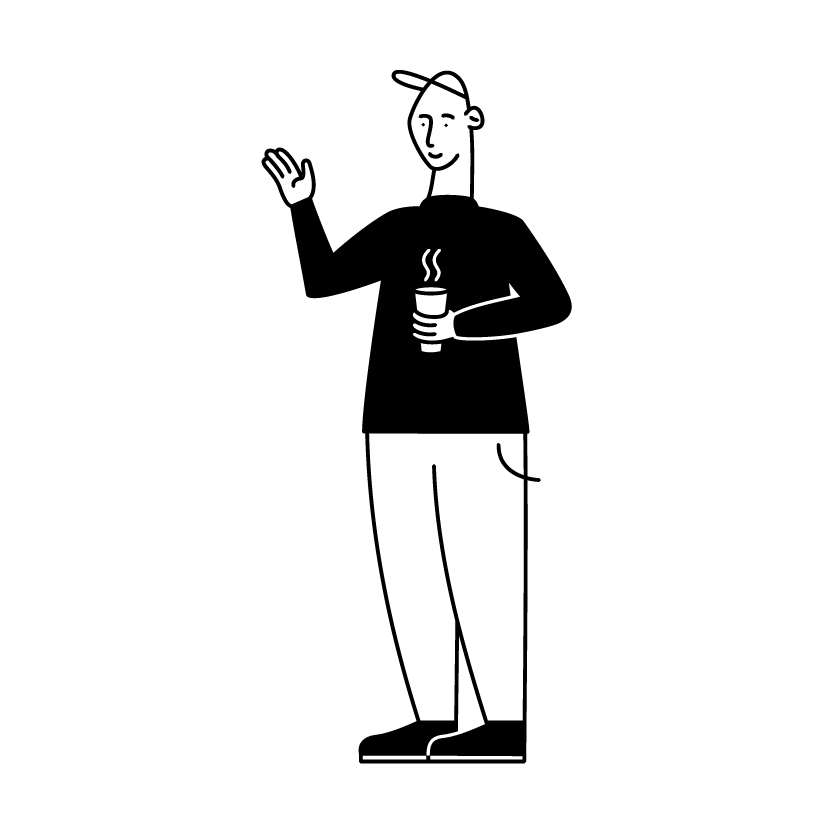 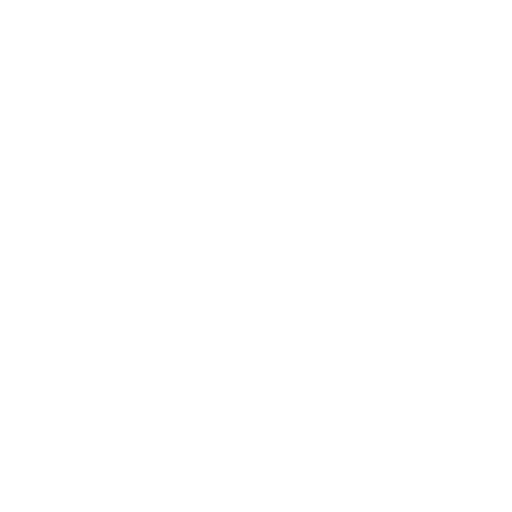 CNN (Convolutional neural network)
Згорткова нейронна мережа
Таблиця ознак
ReLU
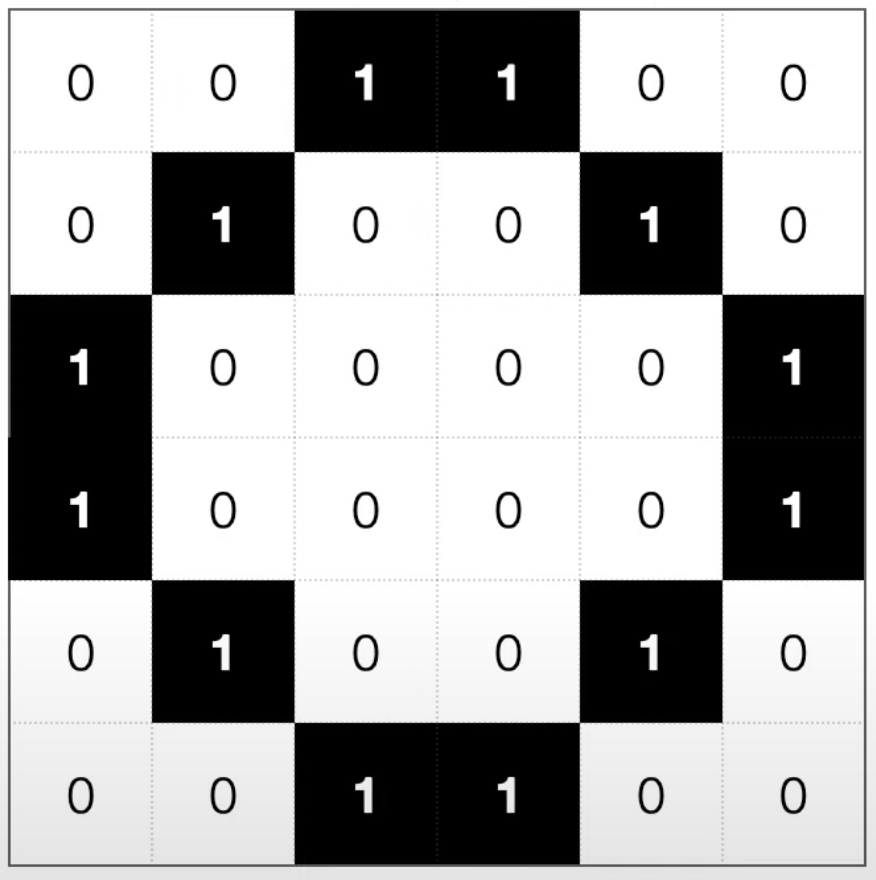 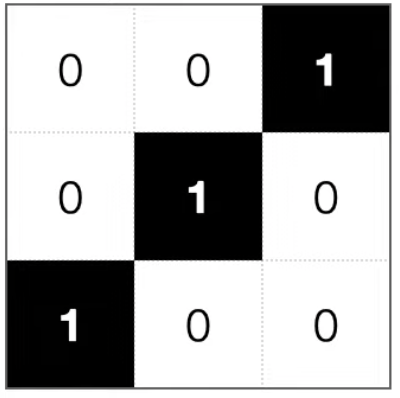 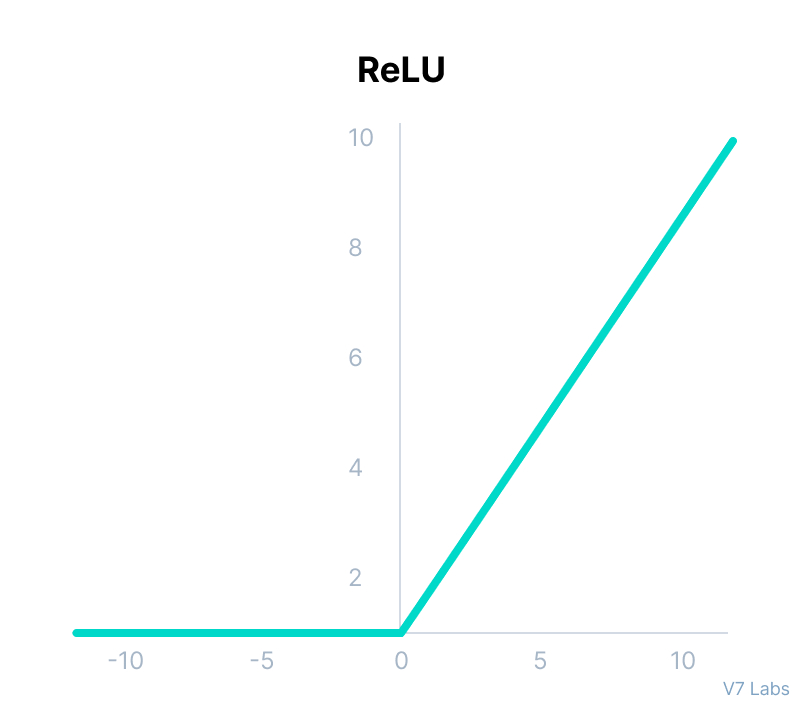 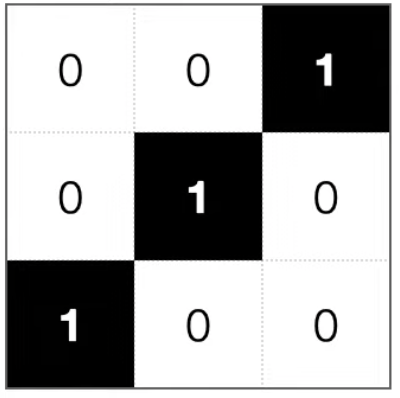 Згорток (Convolution)
Max pooling
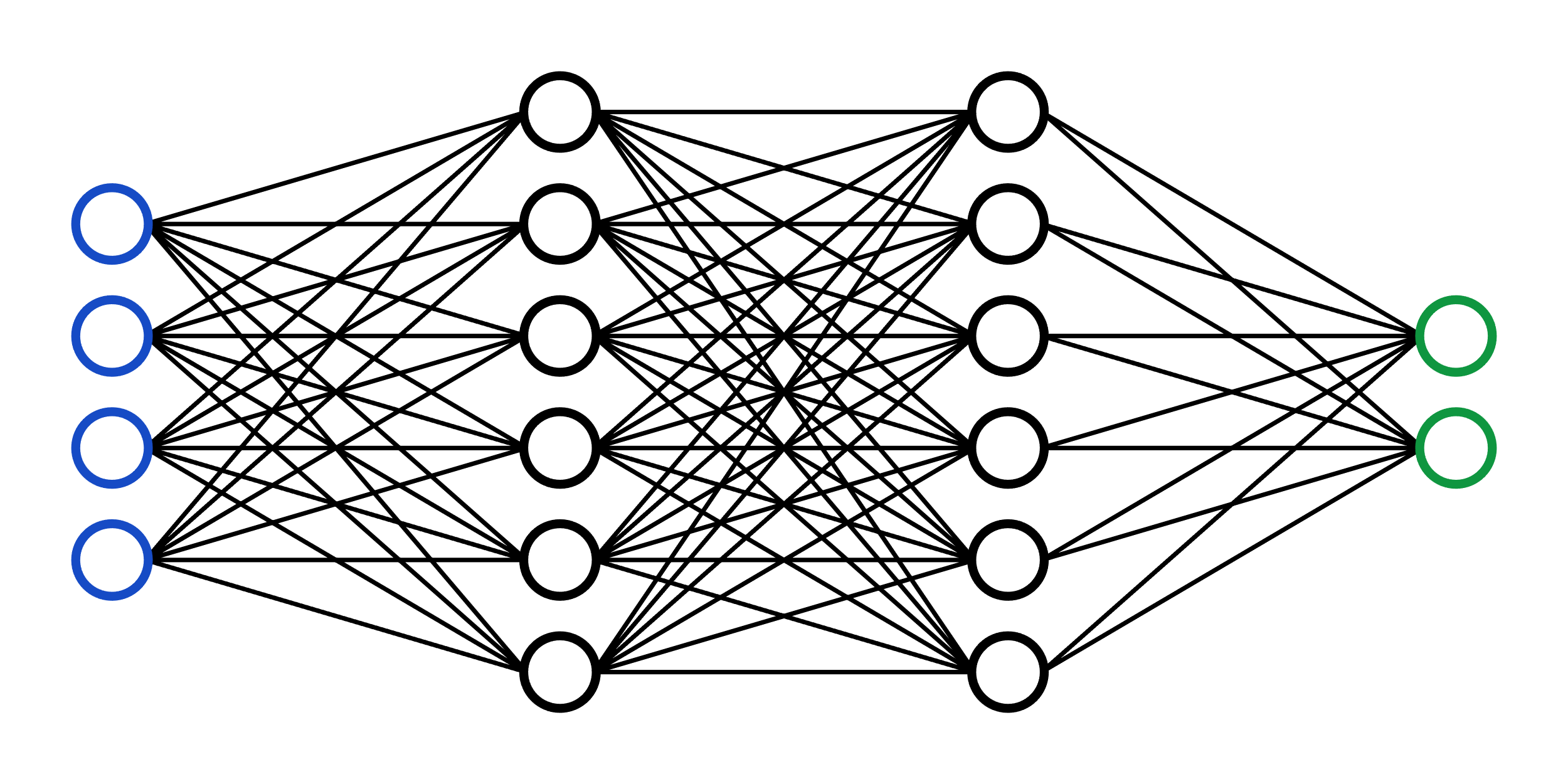 Згорткова нейронна мережа
1 x (-0,8) + 0 x (-0,07) + 0 x 0,2 + 1 x 0,17 = - 0,63
Max pooling
- 0,63 + 0,97 = 0,34
ReLU(0,34) = 0,34
0,34 x (-1,33) + 1,45 = 1
0,34 x (1,33) + (-0,45) = 0
1,45
0,97
O
1
-0,8
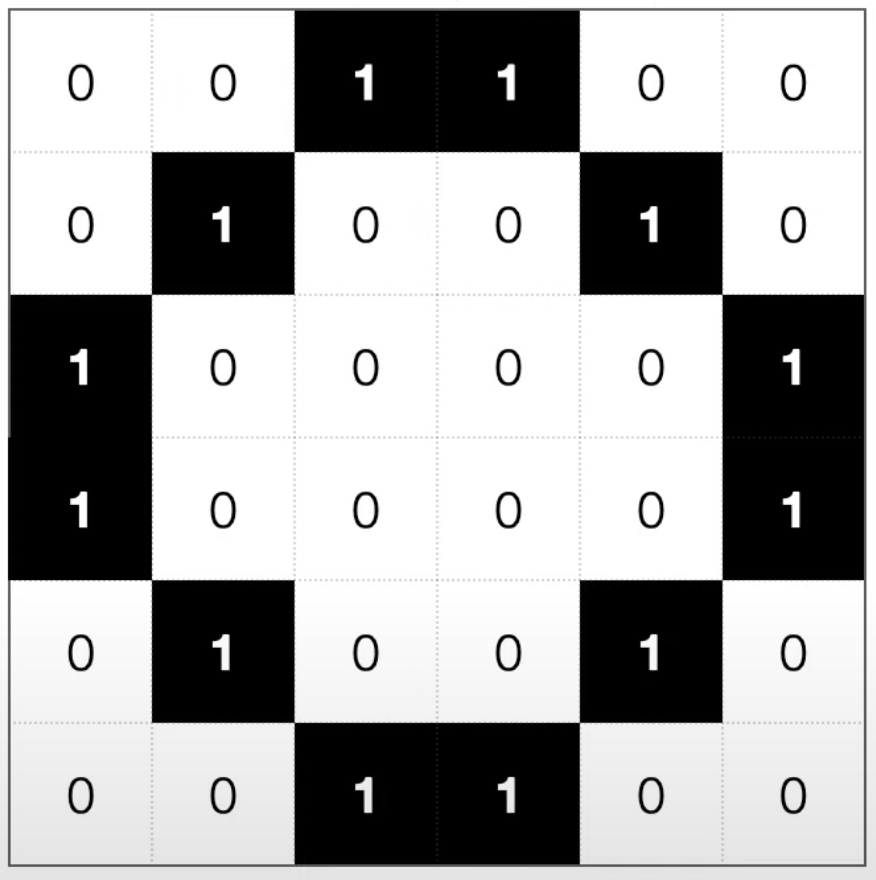 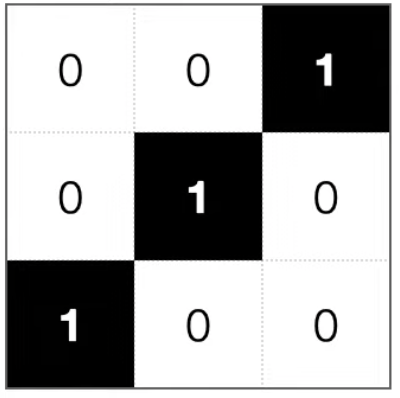 -1,33
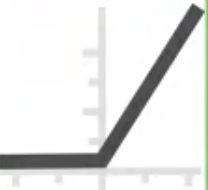 -0,07
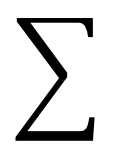 0,2
1,33
X
0,17
0
-0,45
Згорткова нейронна мережа
0 x (-0,8) + 1 x (-0,07) + 1 x 0,2 + 0 x 0,17 = 0,13
Max pooling
0,13 + 0,97 = 1,1
ReLU(1,1) = 1,1
1,1 x (-1,33) + 1,45 = 0
1,1 x (1,33) + (-0,45) = 1
1,45
0,97
O
0
-0,8
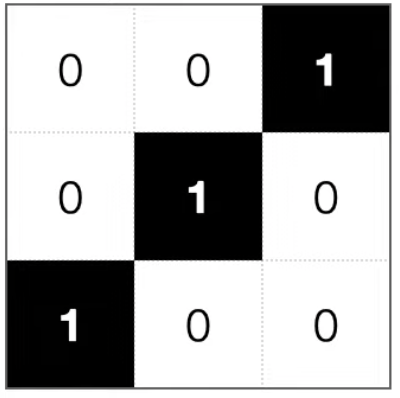 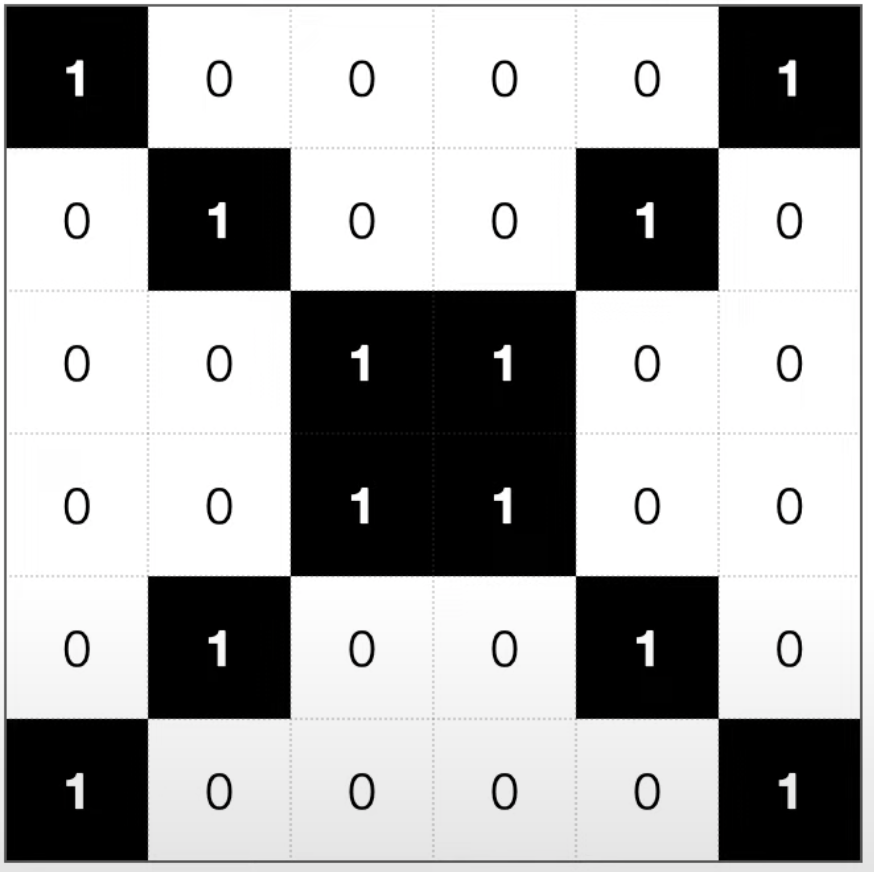 -1,33
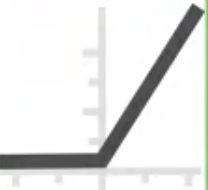 -0,07
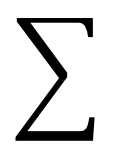 0,2
1,33
X
0,17
1
-0,45
Згорткова нейронна мережа
ReLU -> Softmax
CIFAR10 dataset
10 класів:
Літак
автомобіль
птах
кіт
олень
пес
жаба
кінь
корабель
вантажівка
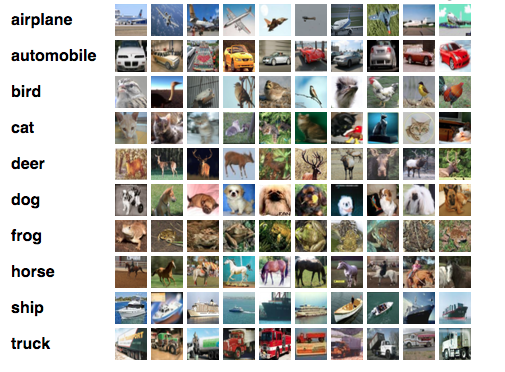 Розмір картинки: 32x32
50т. Тренувальних 
(5т на клас)
10т. Тестувальних
(1т на клас)
CIFAR100 dataset
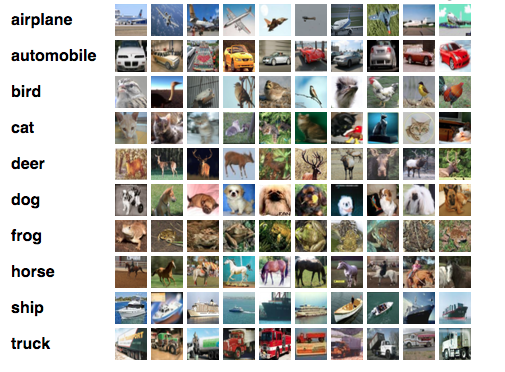 Розмір картинки: 32x32
50т. Тренувальних
(500 на клас)
10т. Тестувальних
(100 на клас)
20 суперкласів по 5 класів на кожен
ImageNet dataset
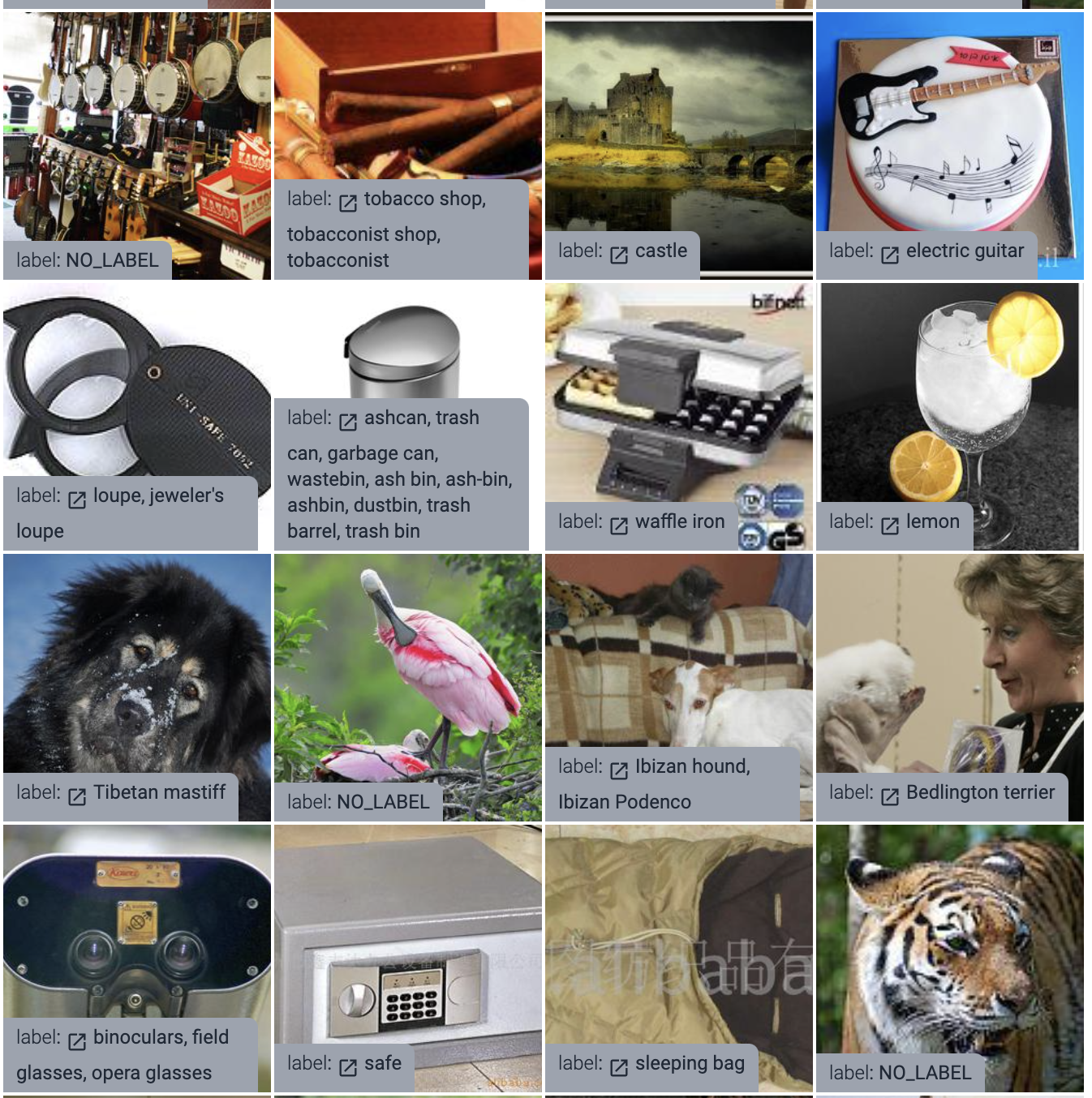 Розмір картинки: різний
1.3млн. тренувальних картинок
(1.3т. на клас)
50т. валідаційних картинок 
(50 на клас)
100т. тестових
(100 на клас)
1000 класів
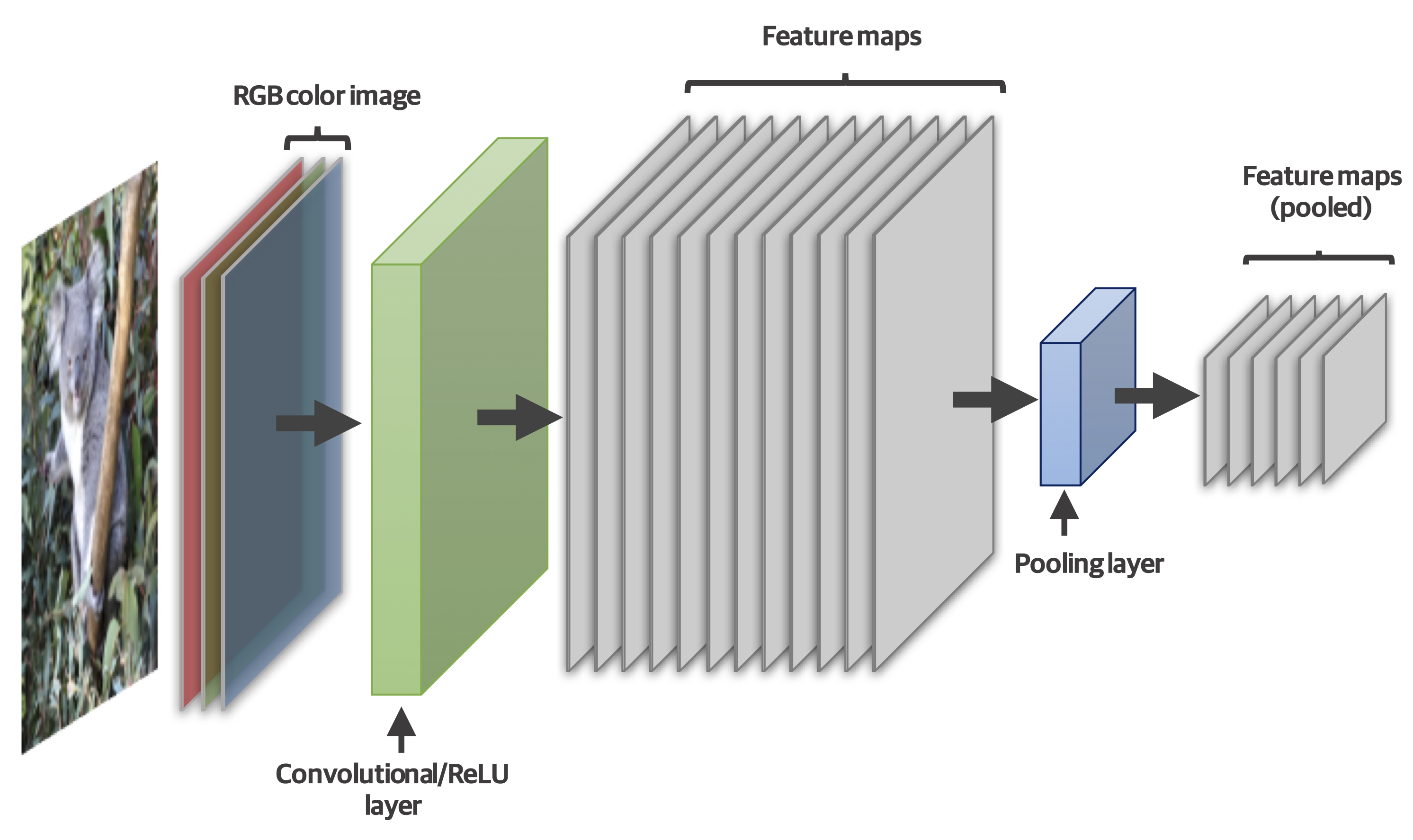 Градієнтний спуск
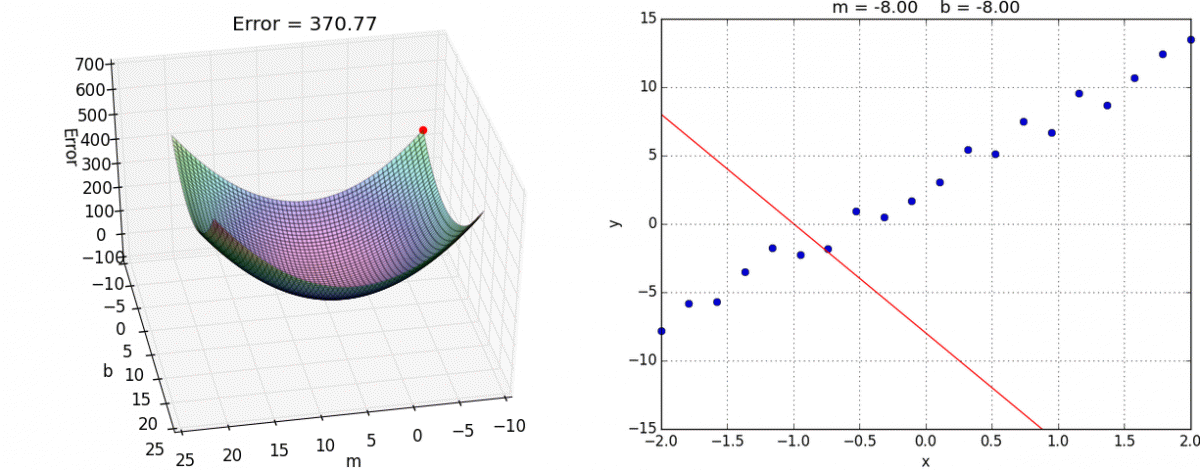 Додаткові налаштування Google Colab
CPU
TPU
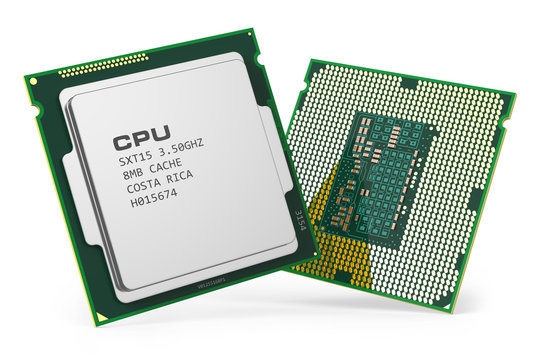 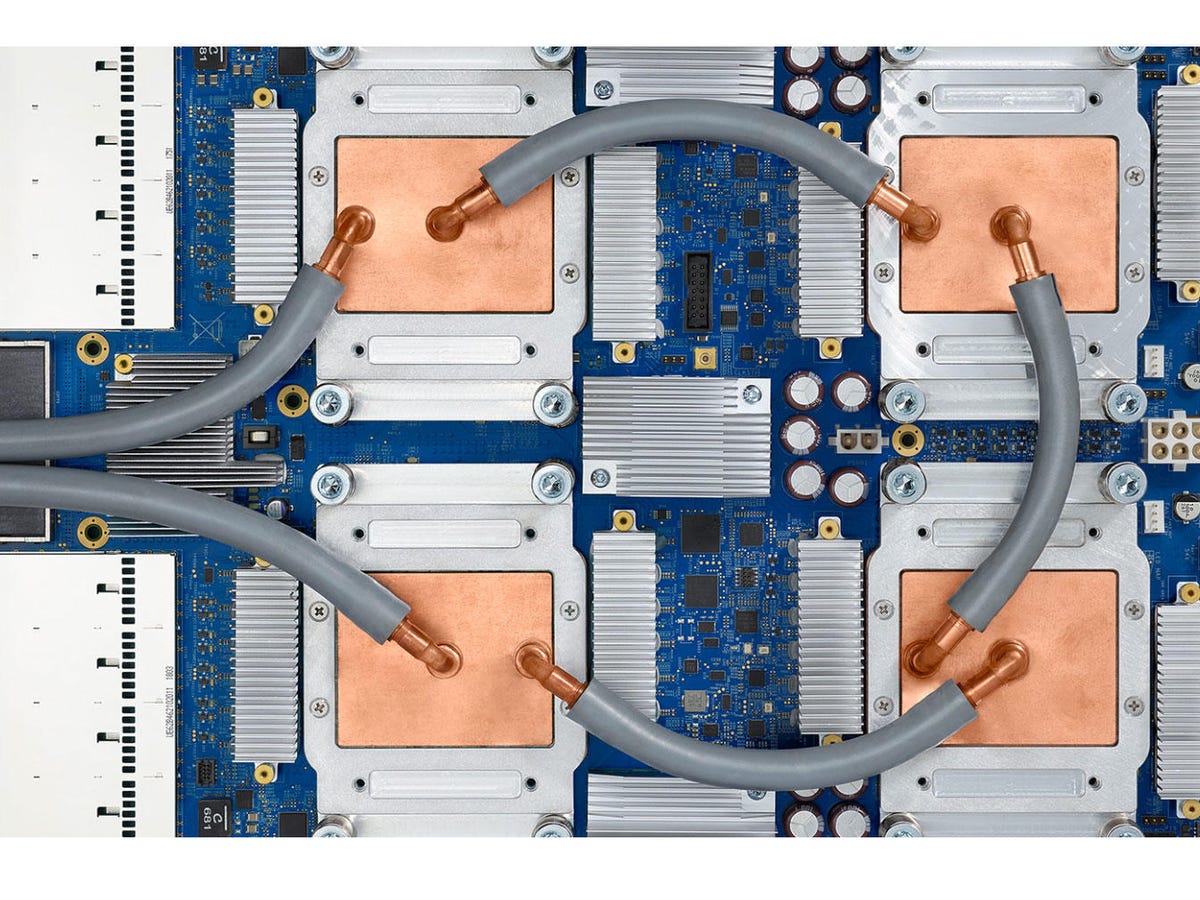 QPU
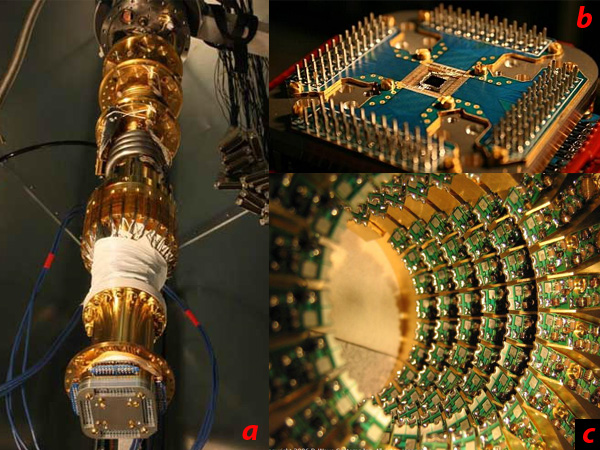 GPU
DPU
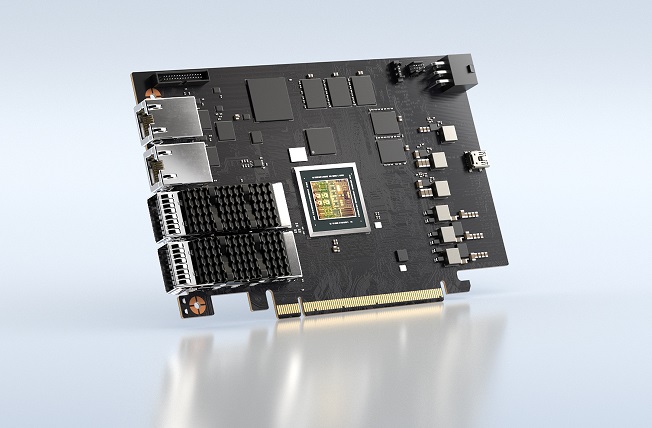 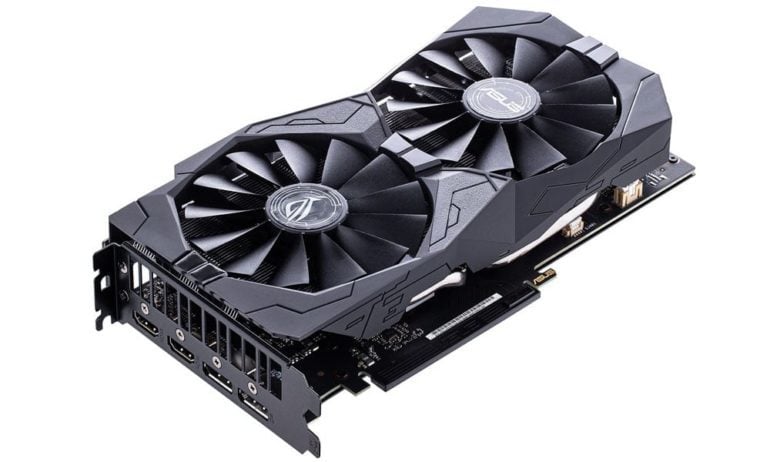 Додаткові налаштування Google Colab
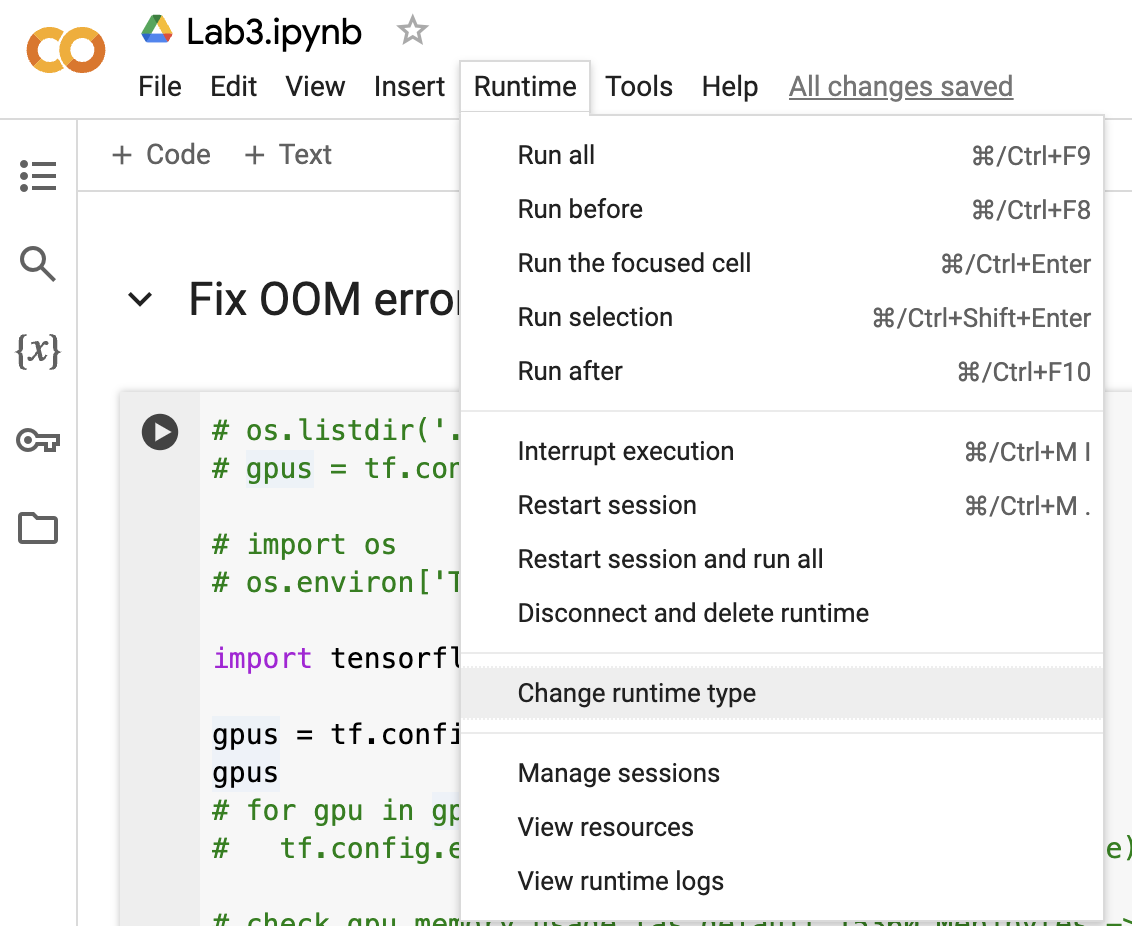 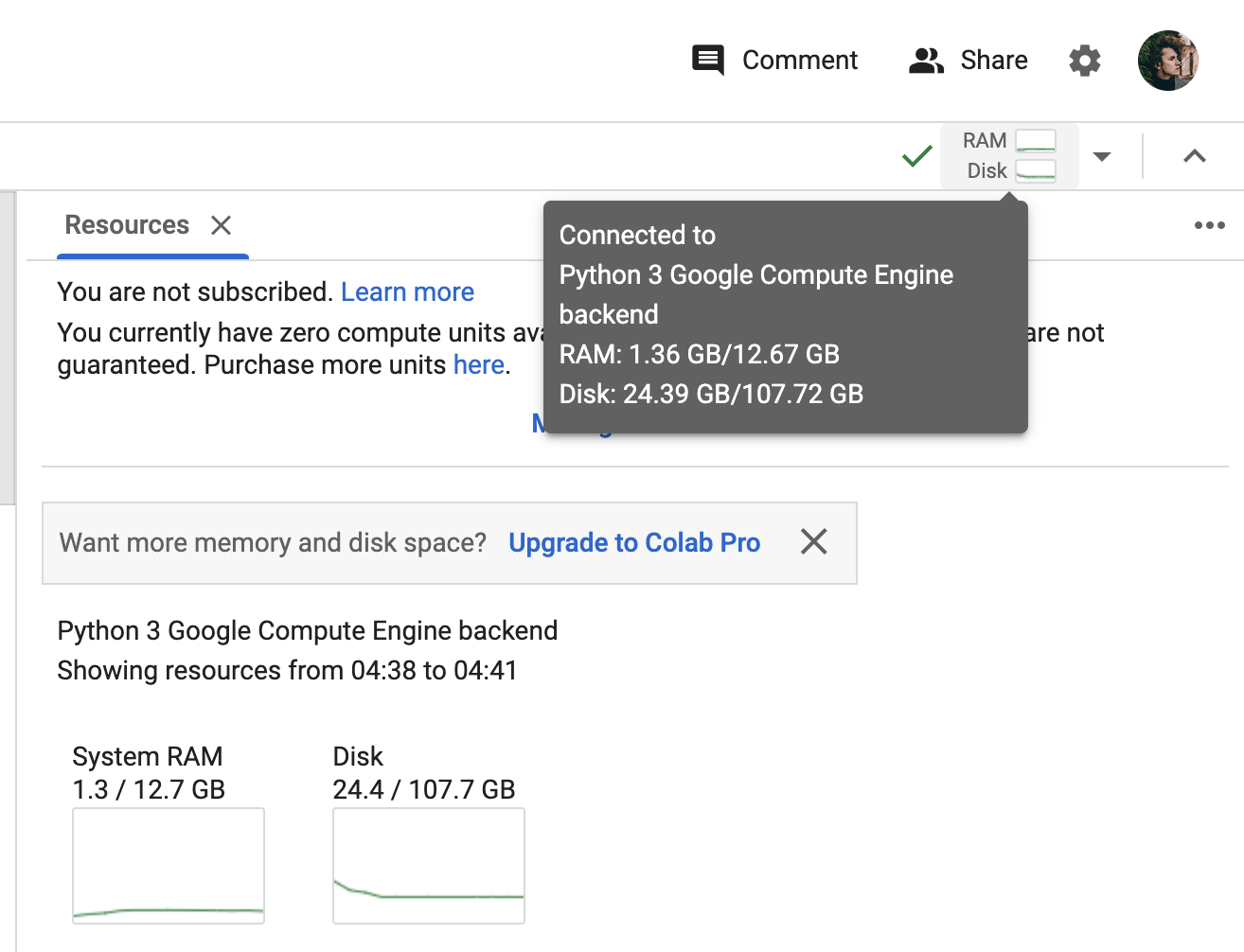 Додаткові налаштування Google Colab
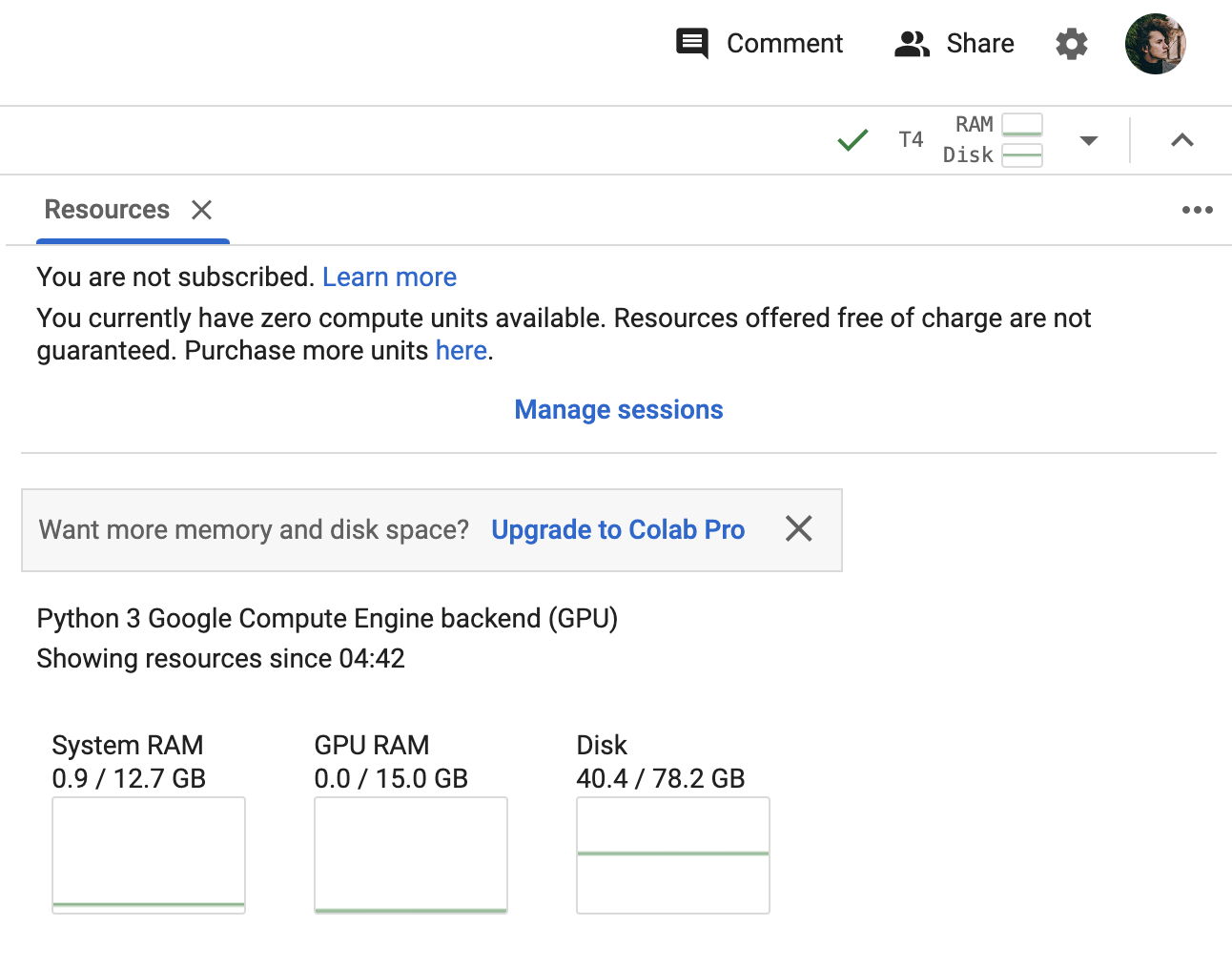 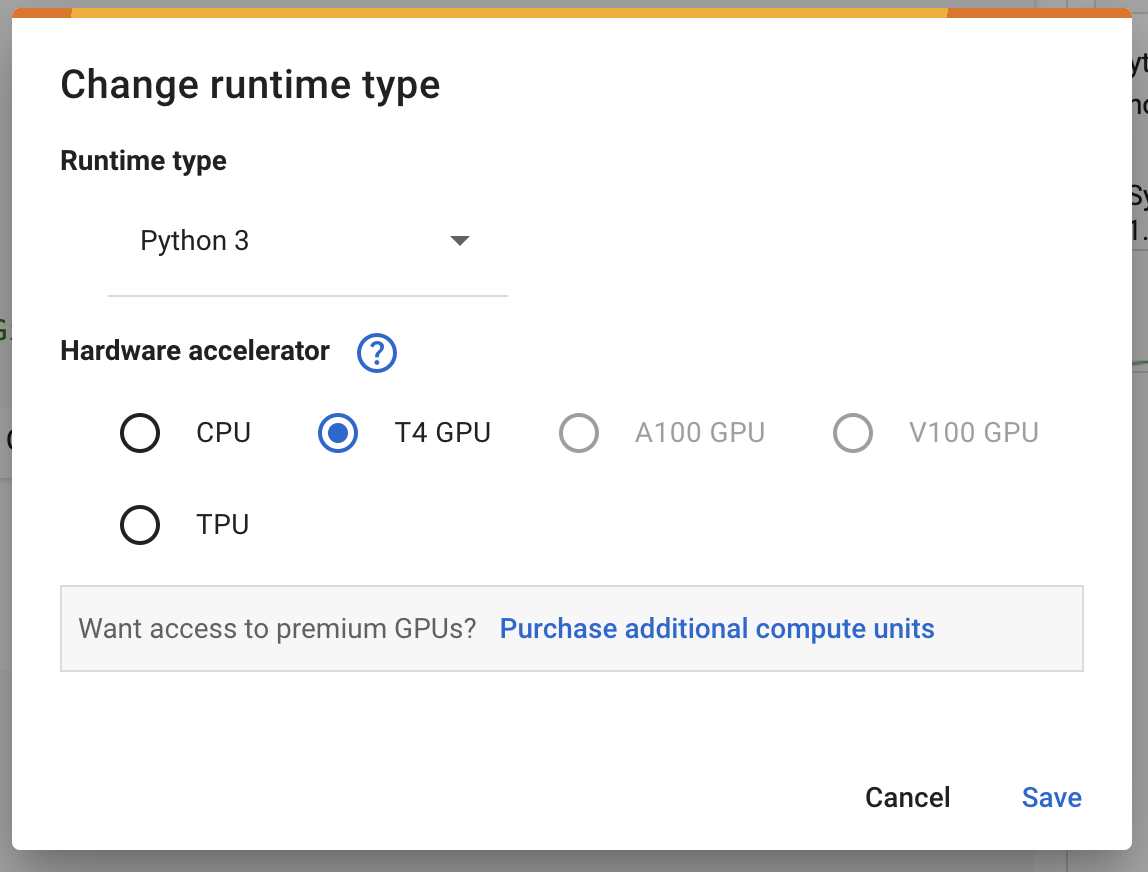 Додаткові налаштування Google Colab
Переглянути пристрої GPU
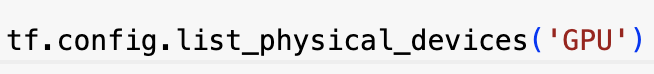 Переглянути пристрої CPU
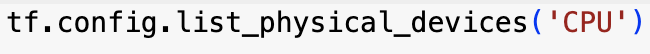 Обмежити виділення всієї памʼяті з самого початку
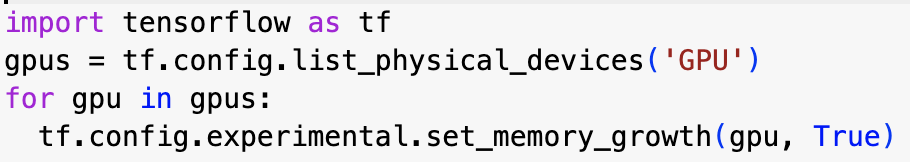 Метрики
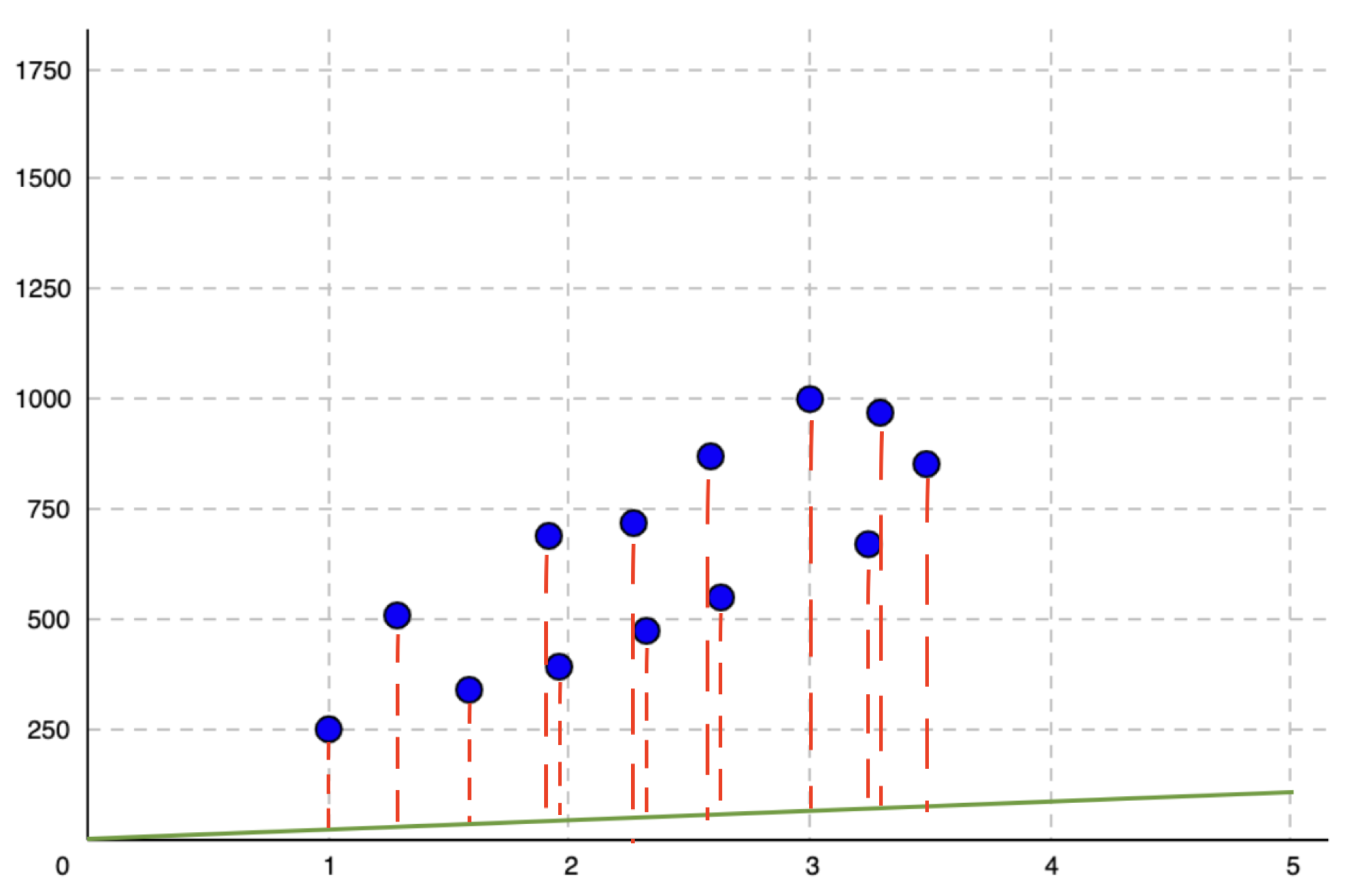 Loss – значення функція втрат
Метрики
Accuracy – точність, яка розраховується базуючись на правильних відповідях моделі
Коти
Собаки
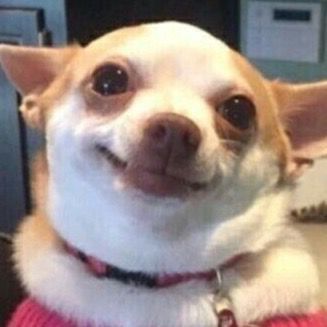 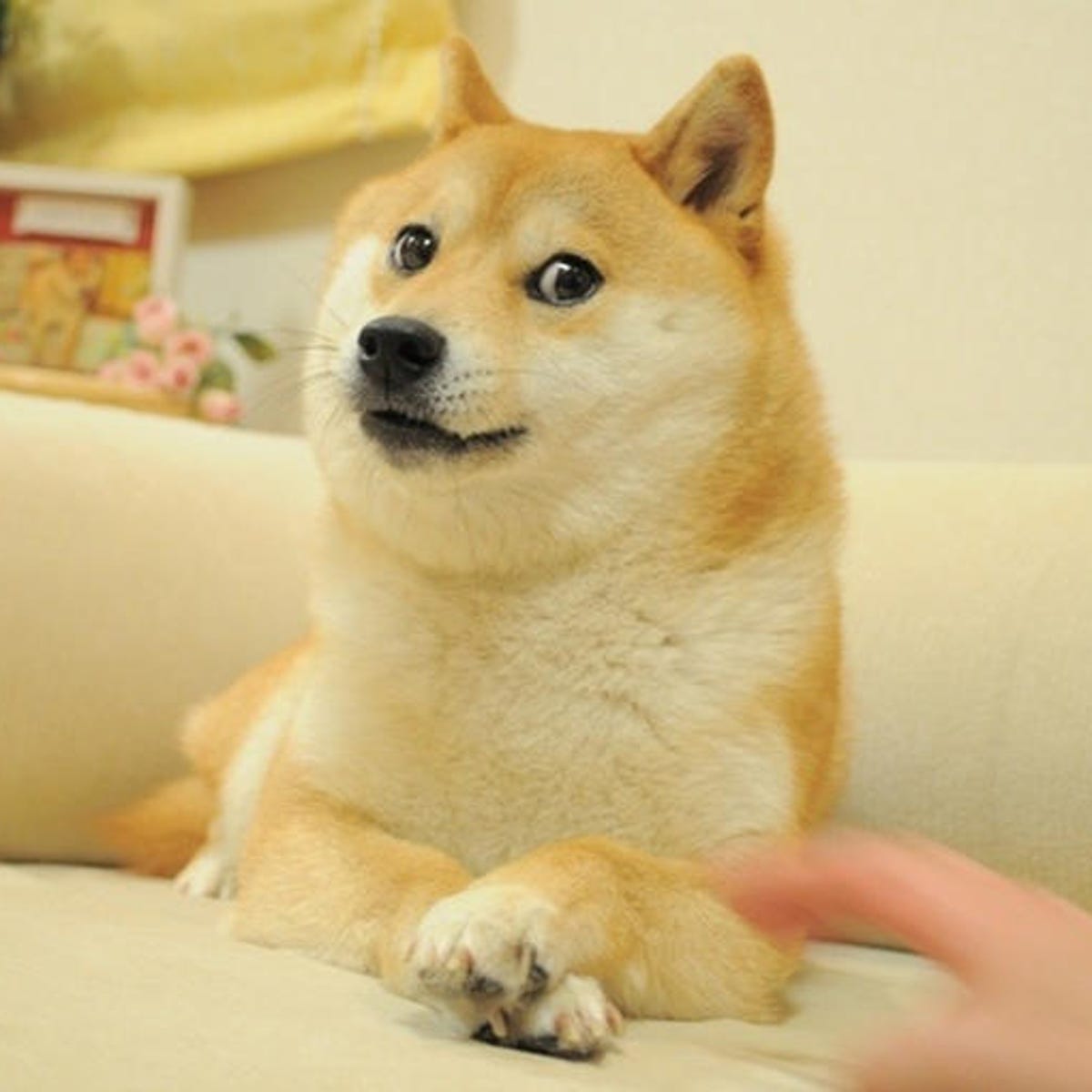 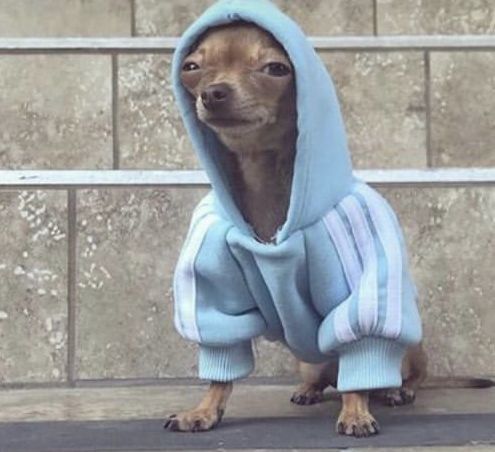 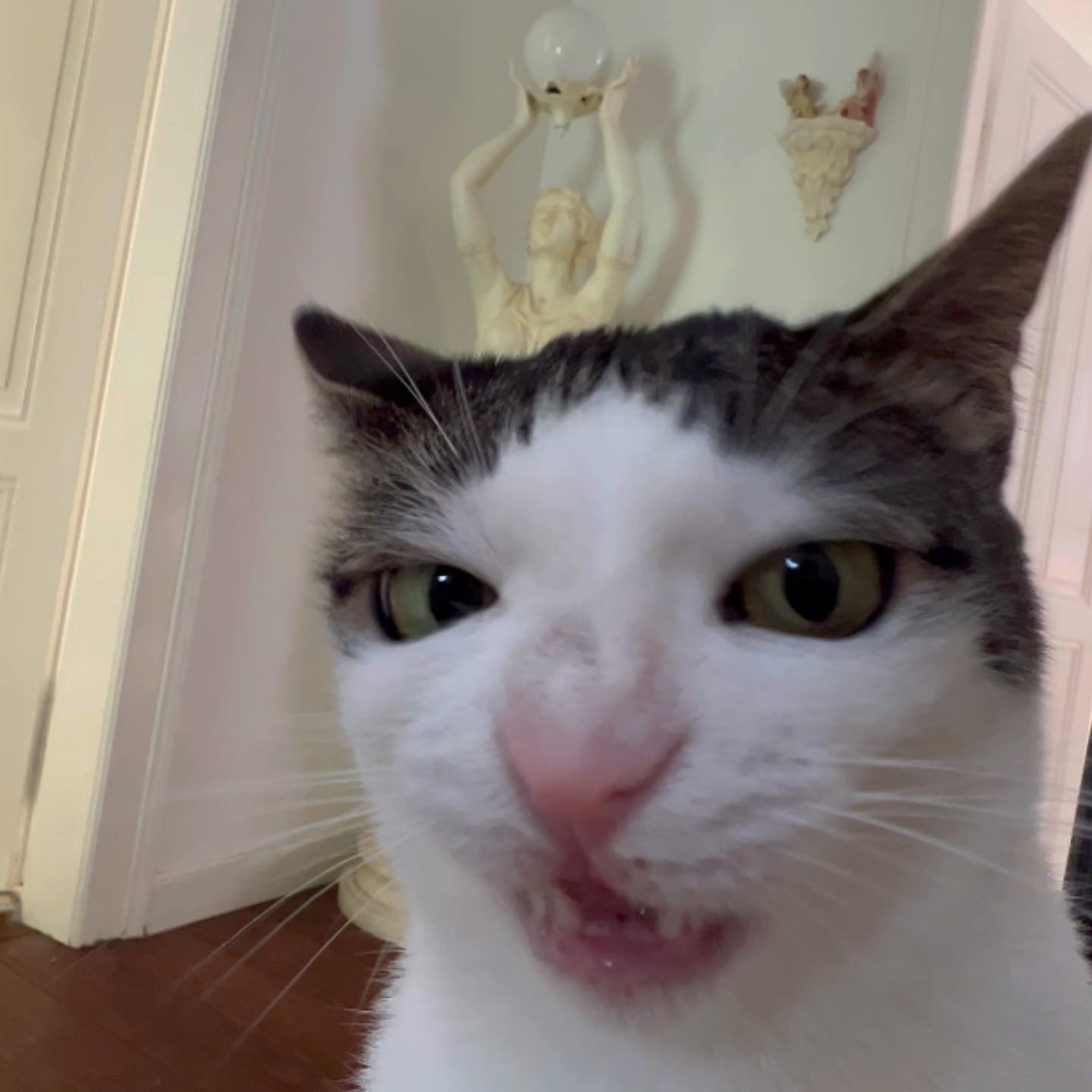 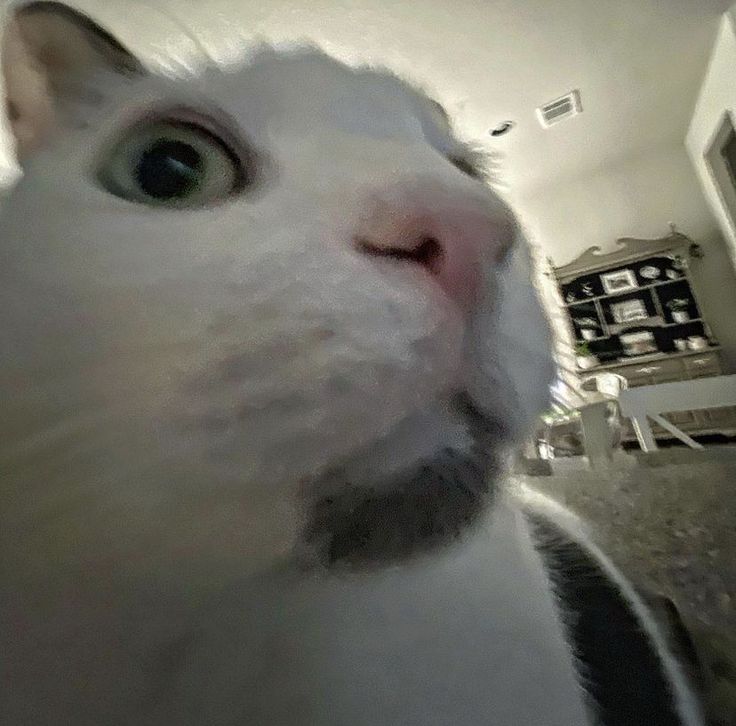 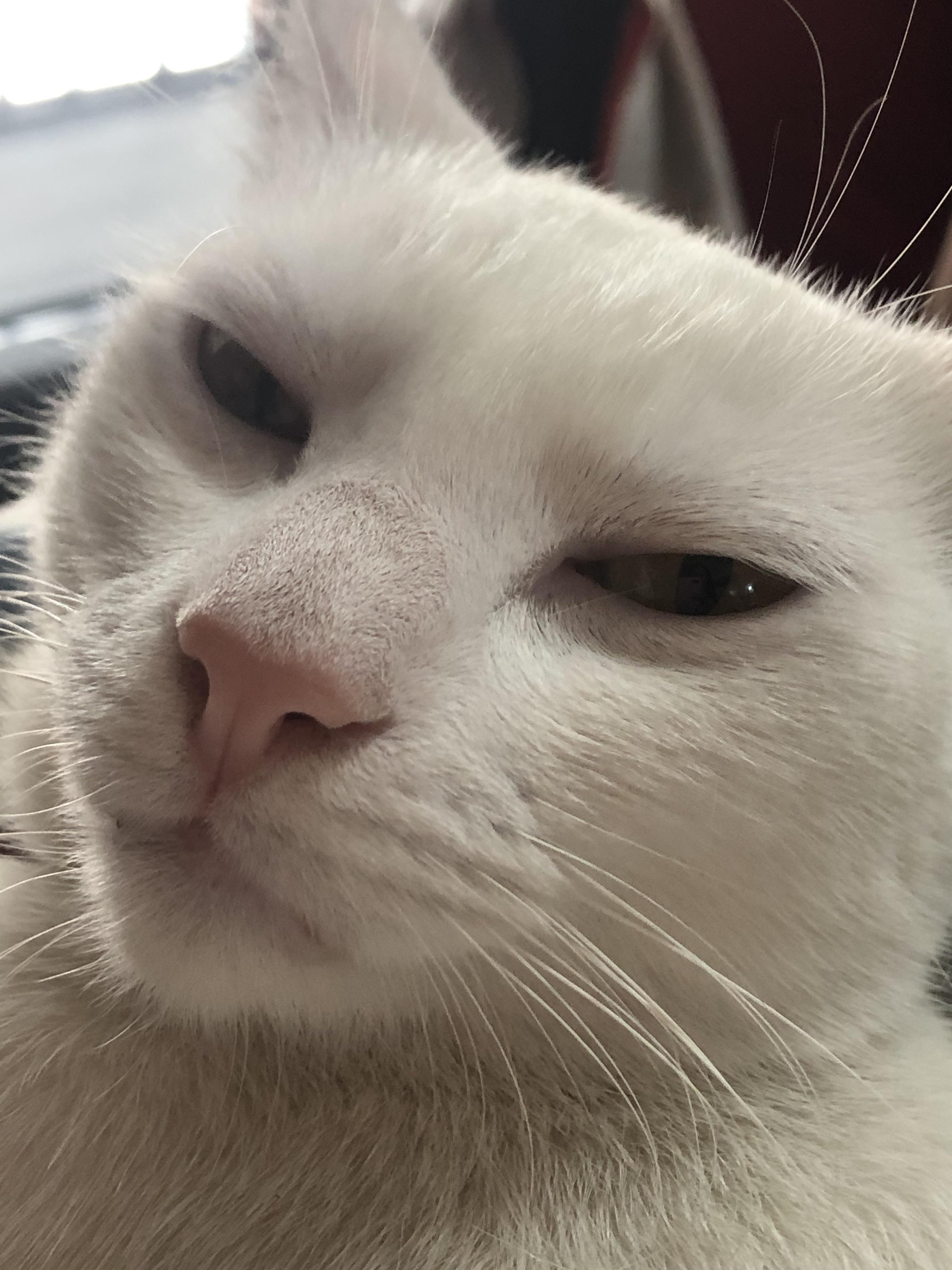 Метрики
Accuracy – точність, яка розраховується базуючись на правильних відповідях моделі
Собаки
Коти
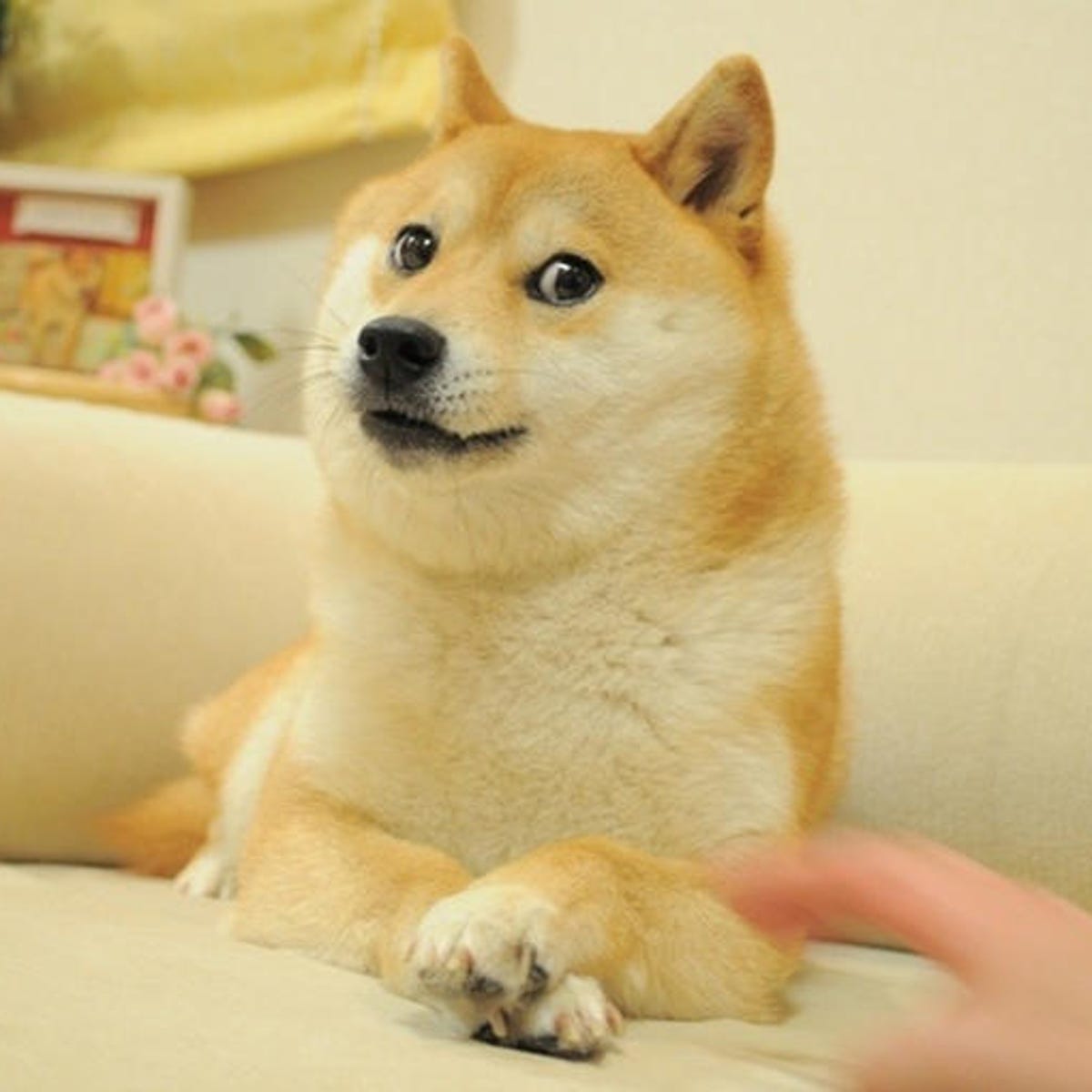 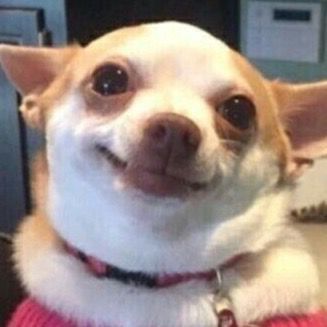 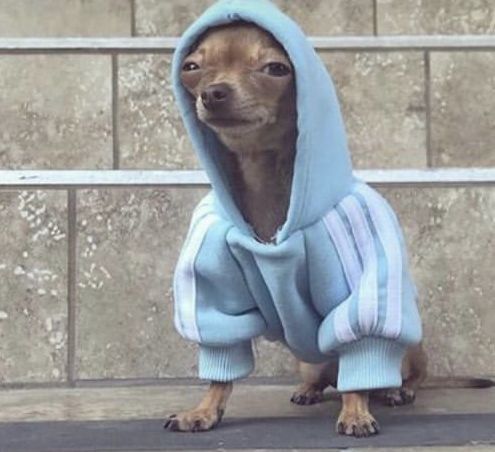 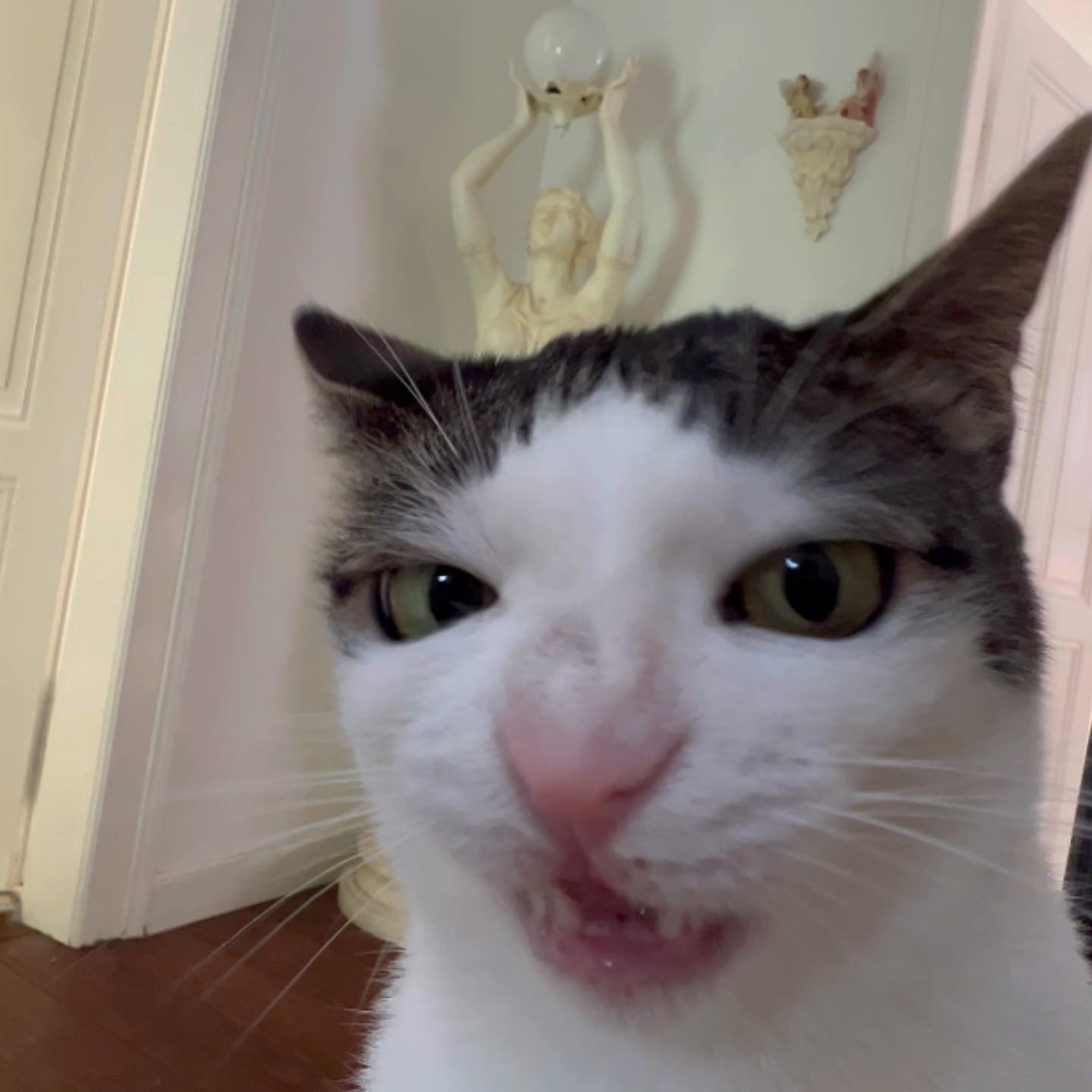 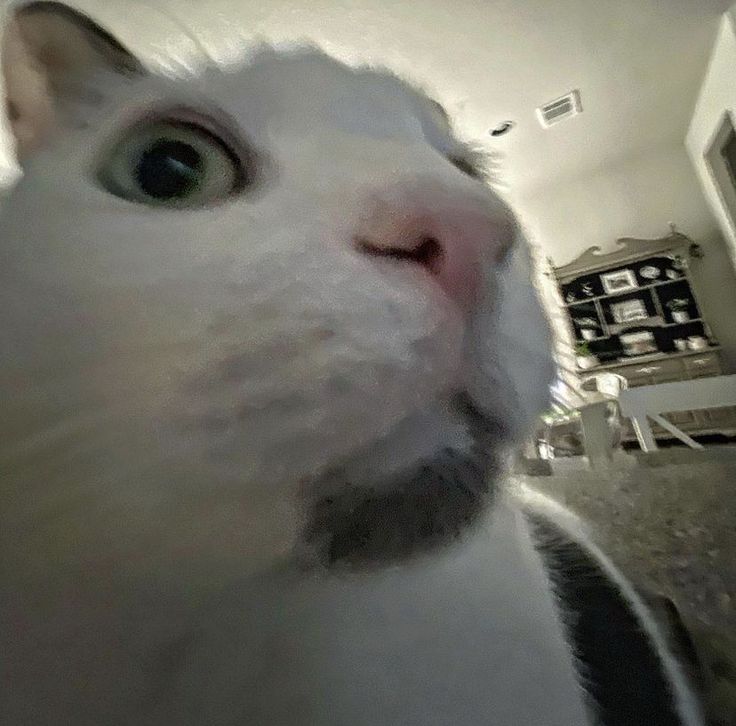 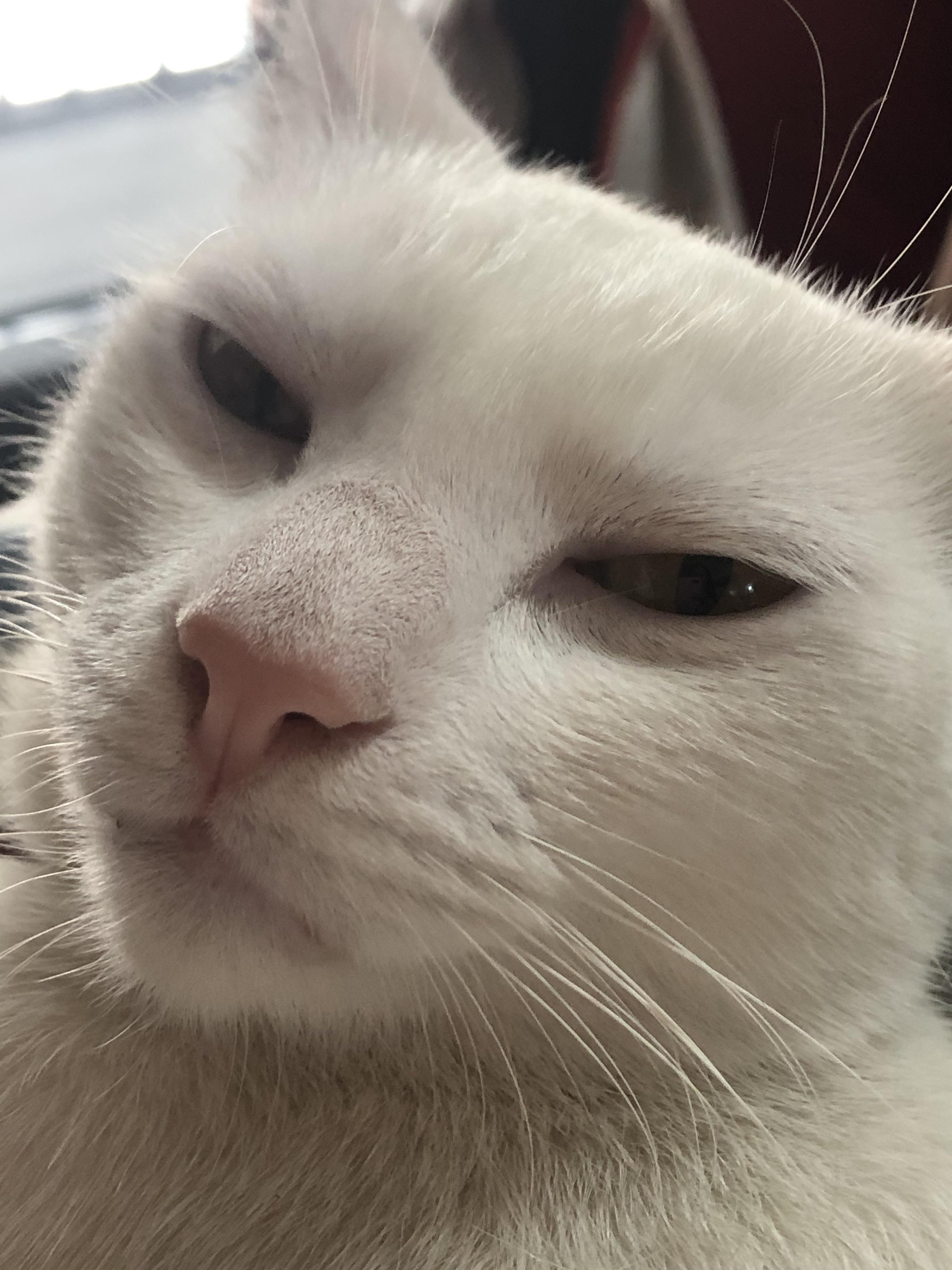 Метрики
Accuracy – точність, яка розраховується базуючись на правильних відповідях моделі
Собаки
Коти
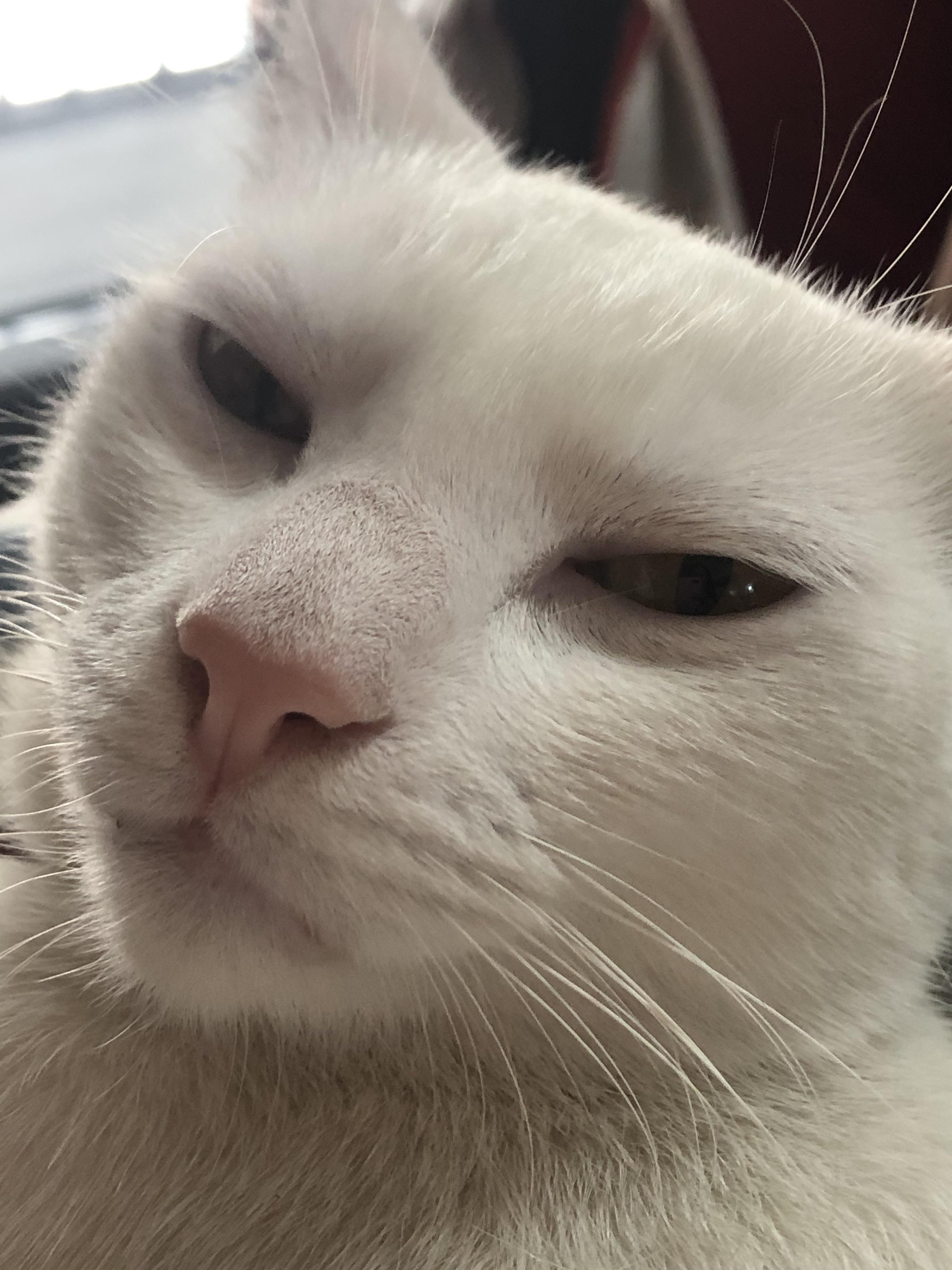 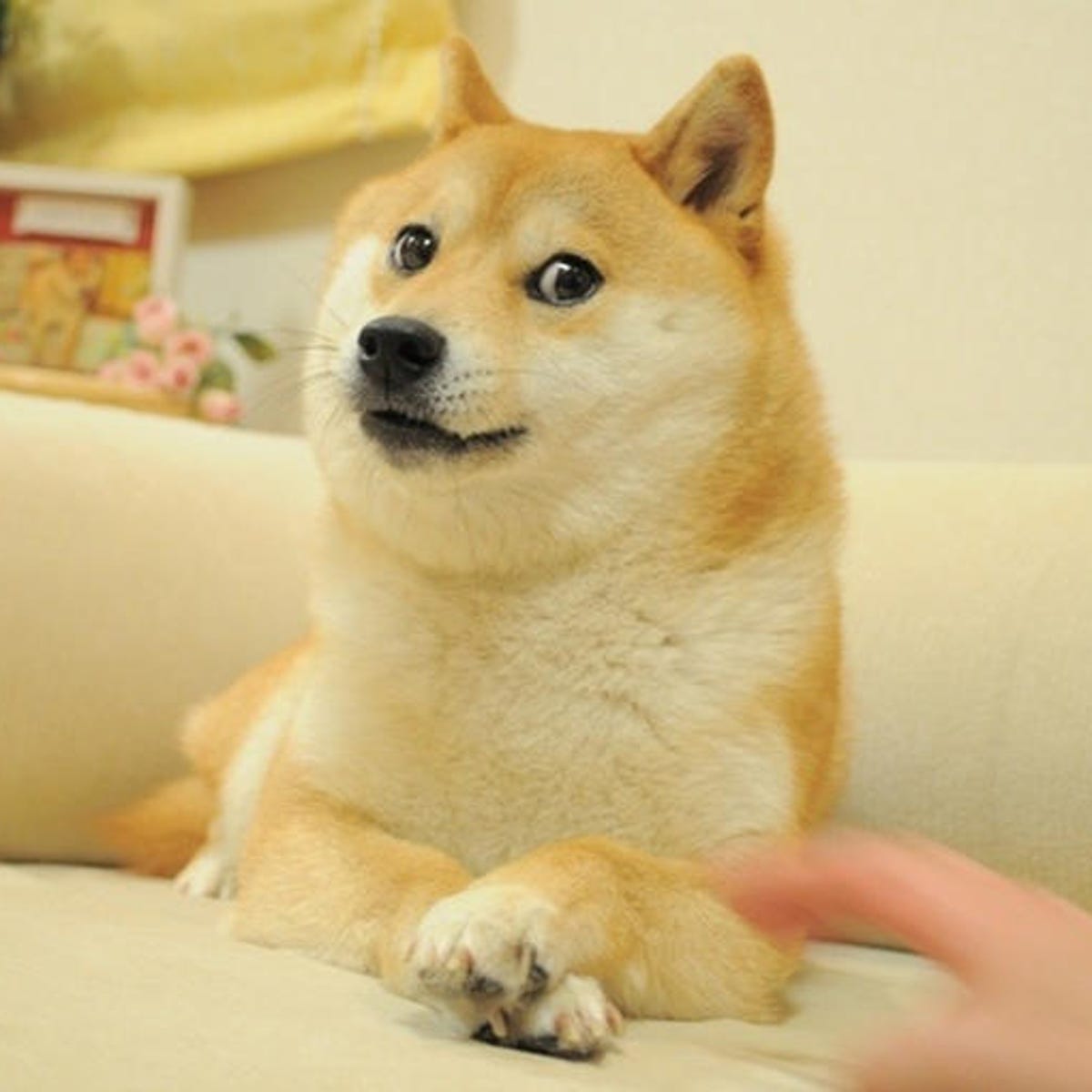 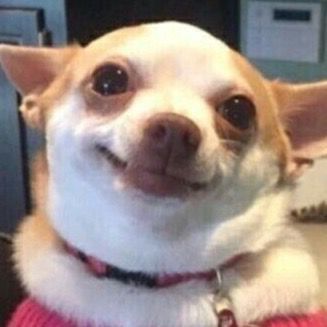 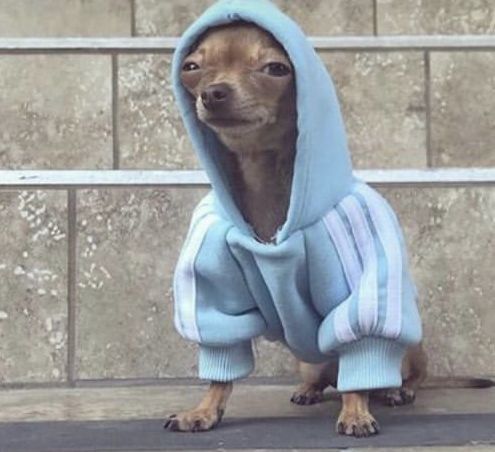 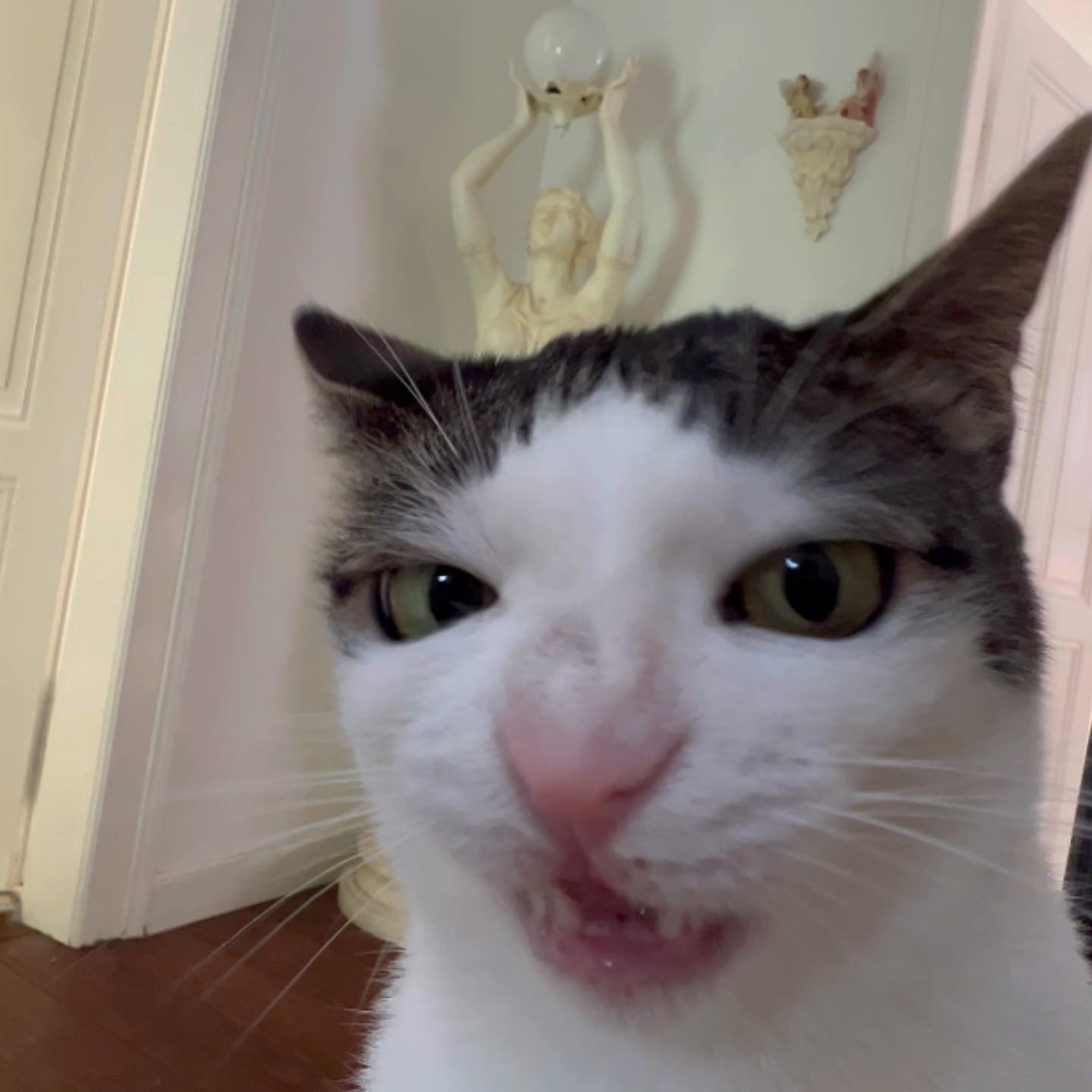 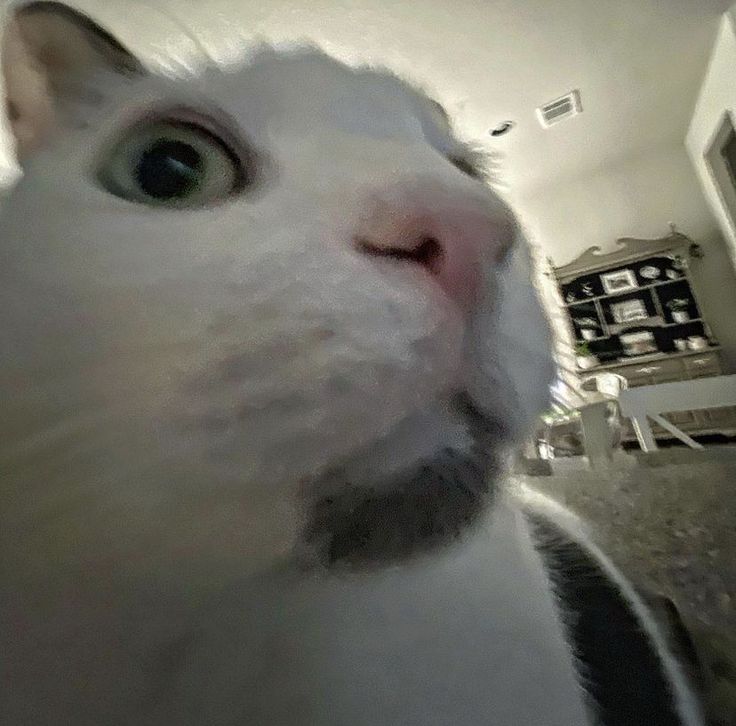 Метрики
Accuracy – точність, яка розраховується базуючись на правильних відповідях моделі
Собаки
Коти
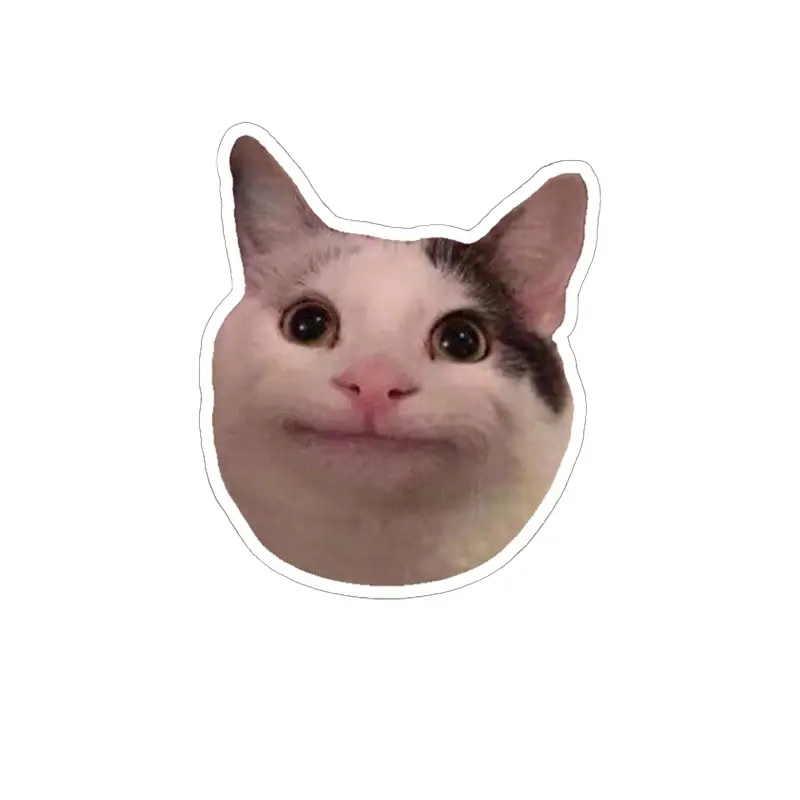 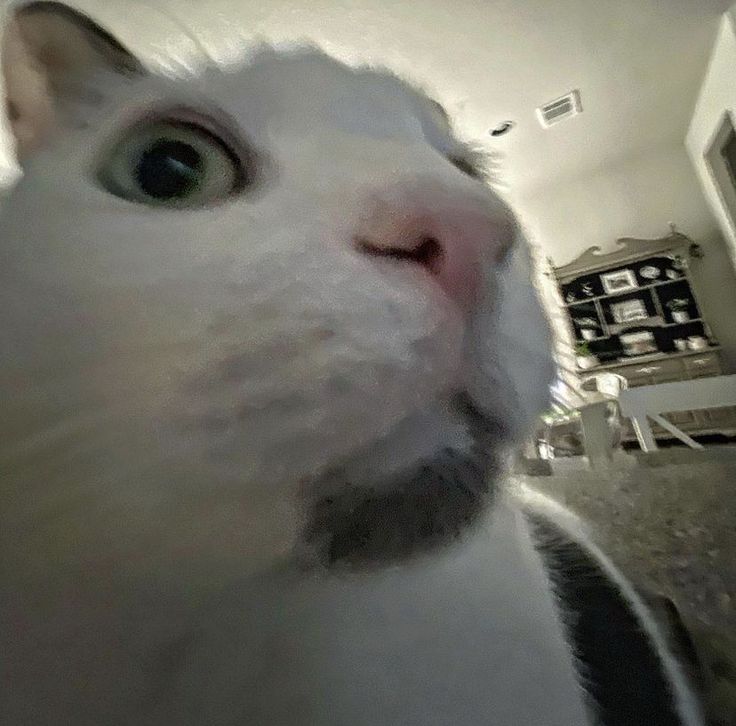 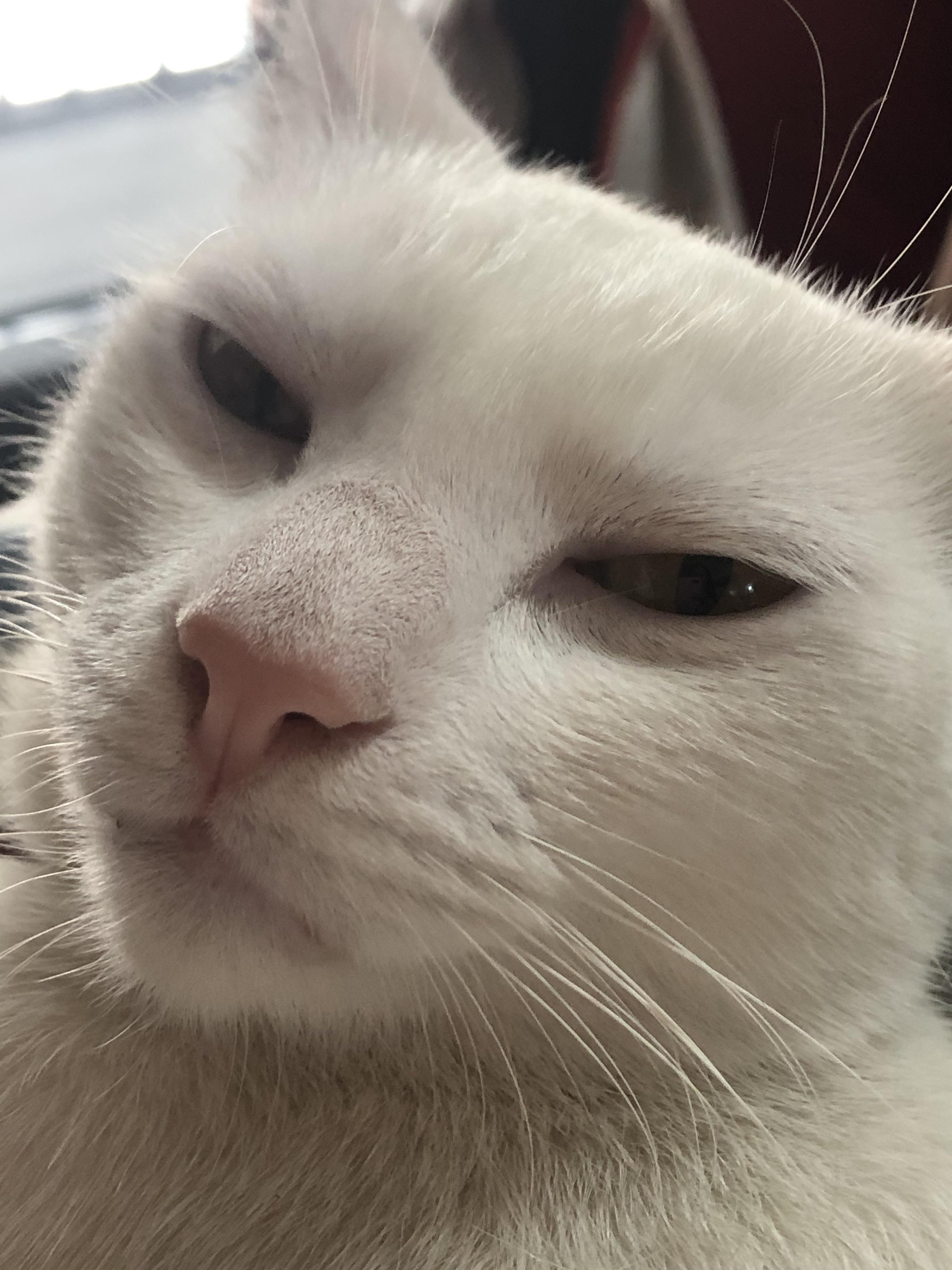 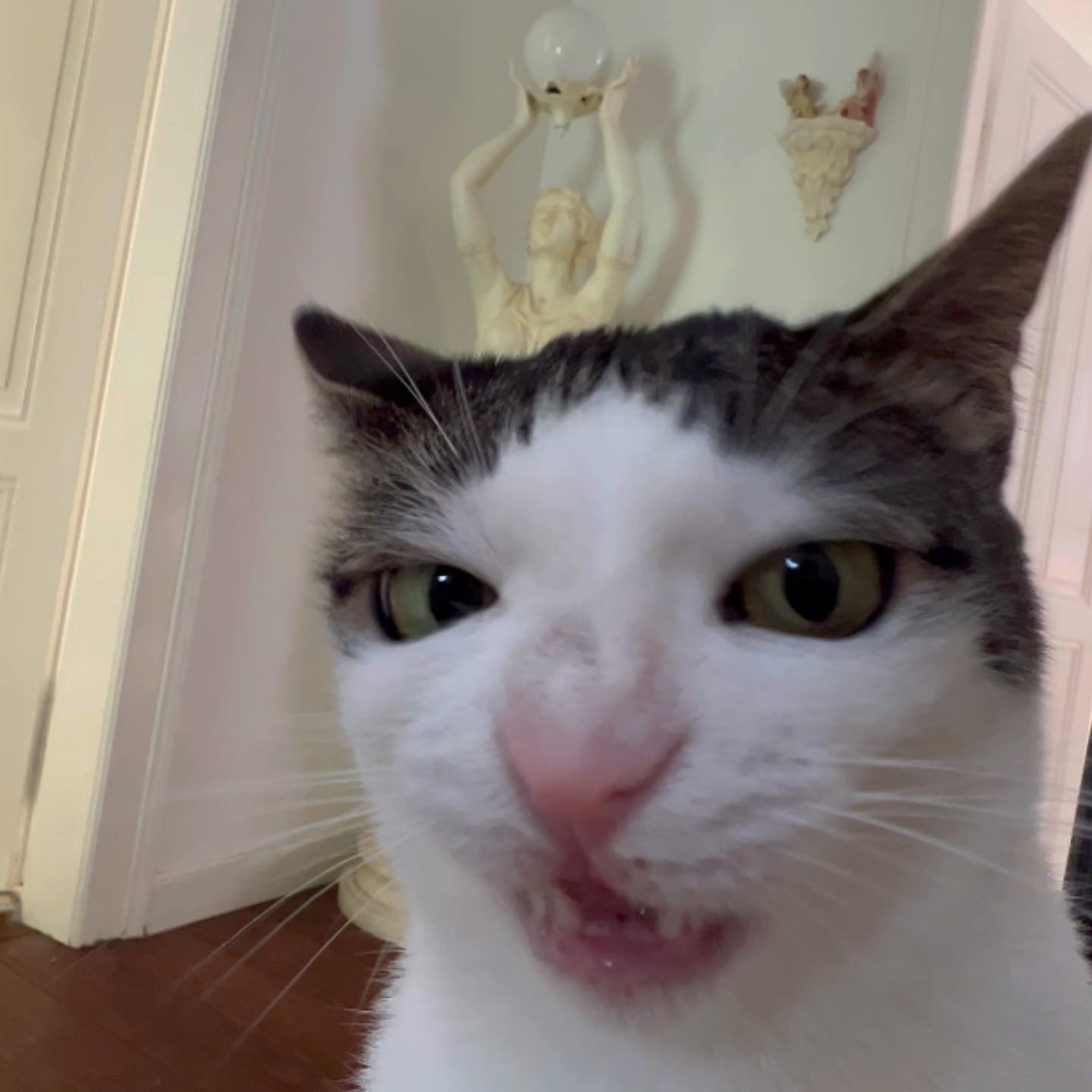 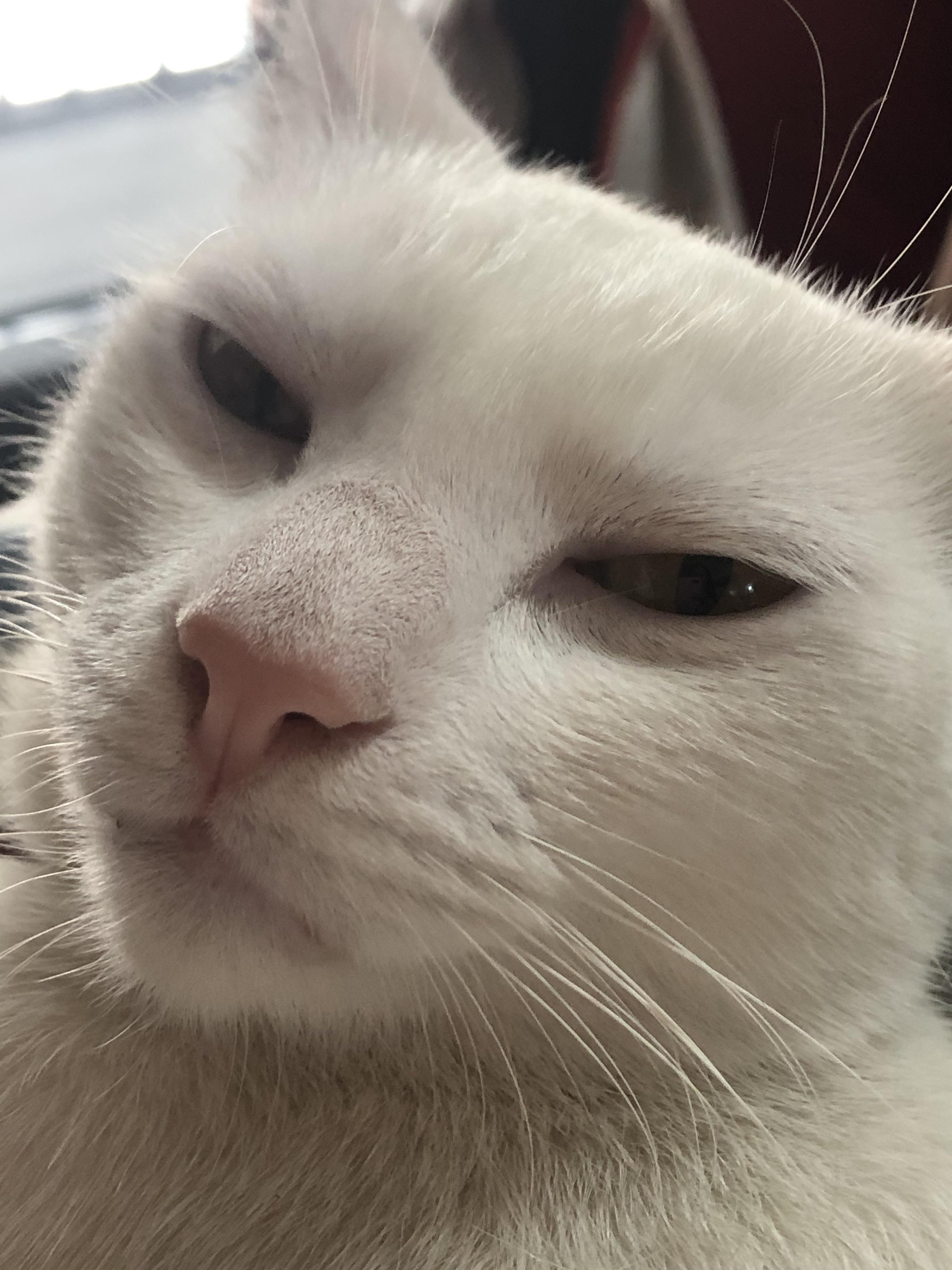 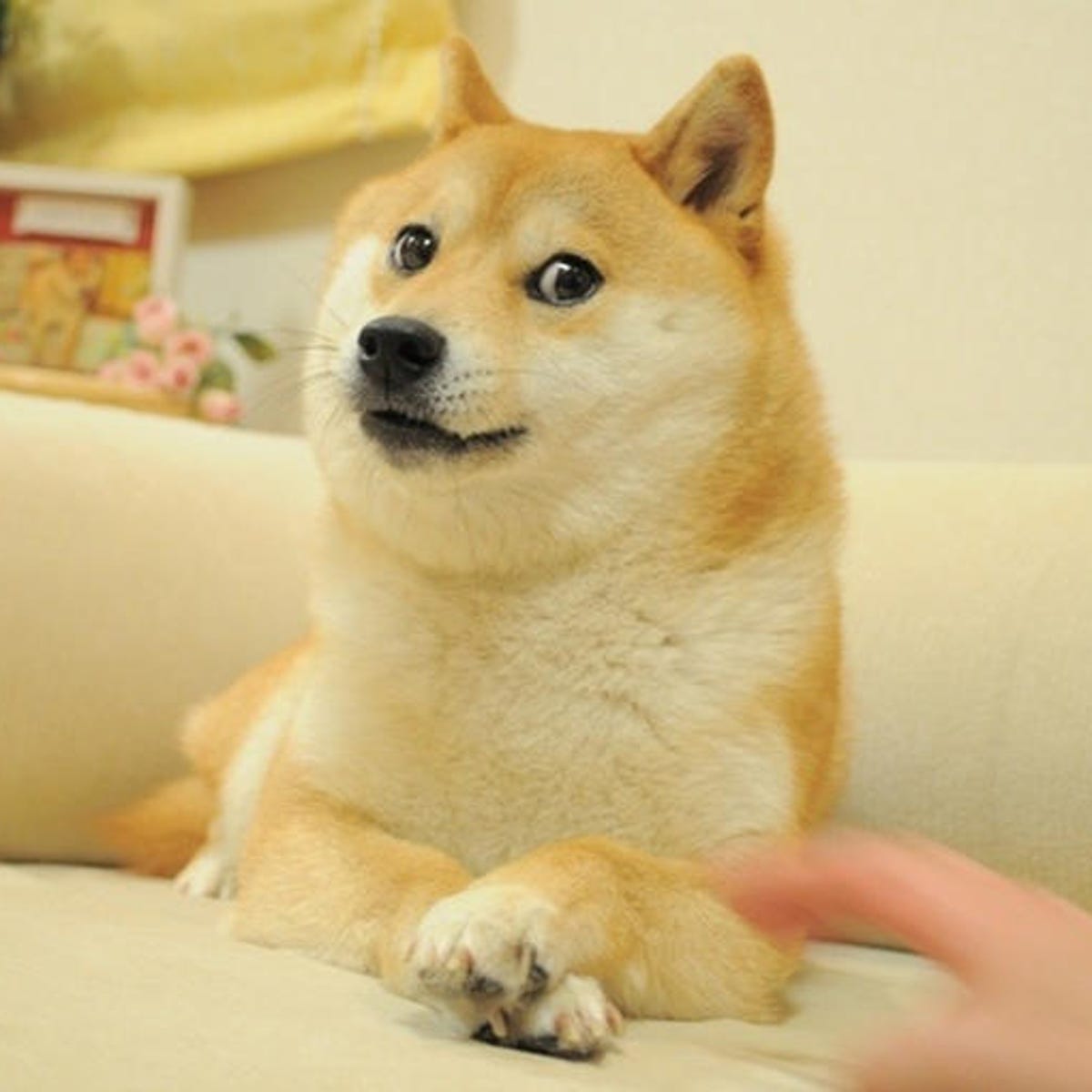 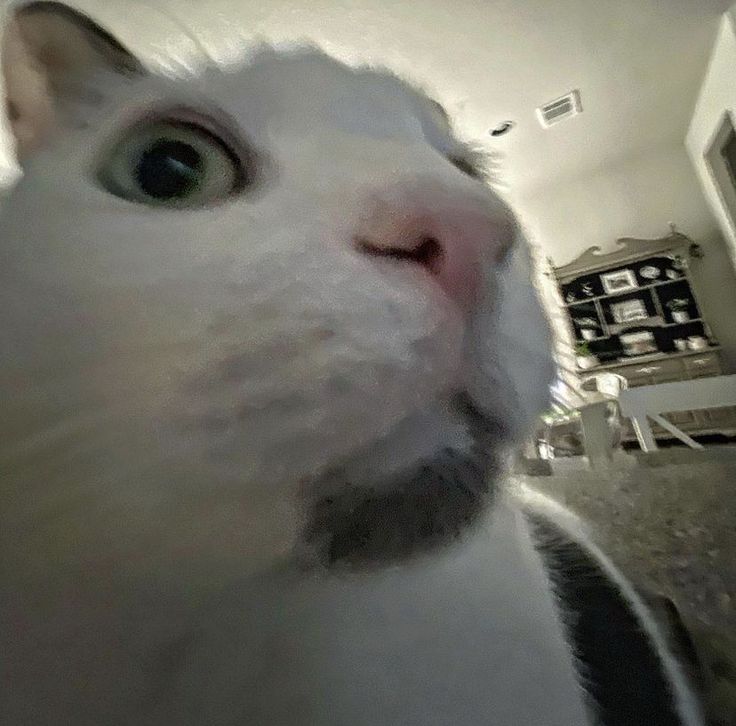 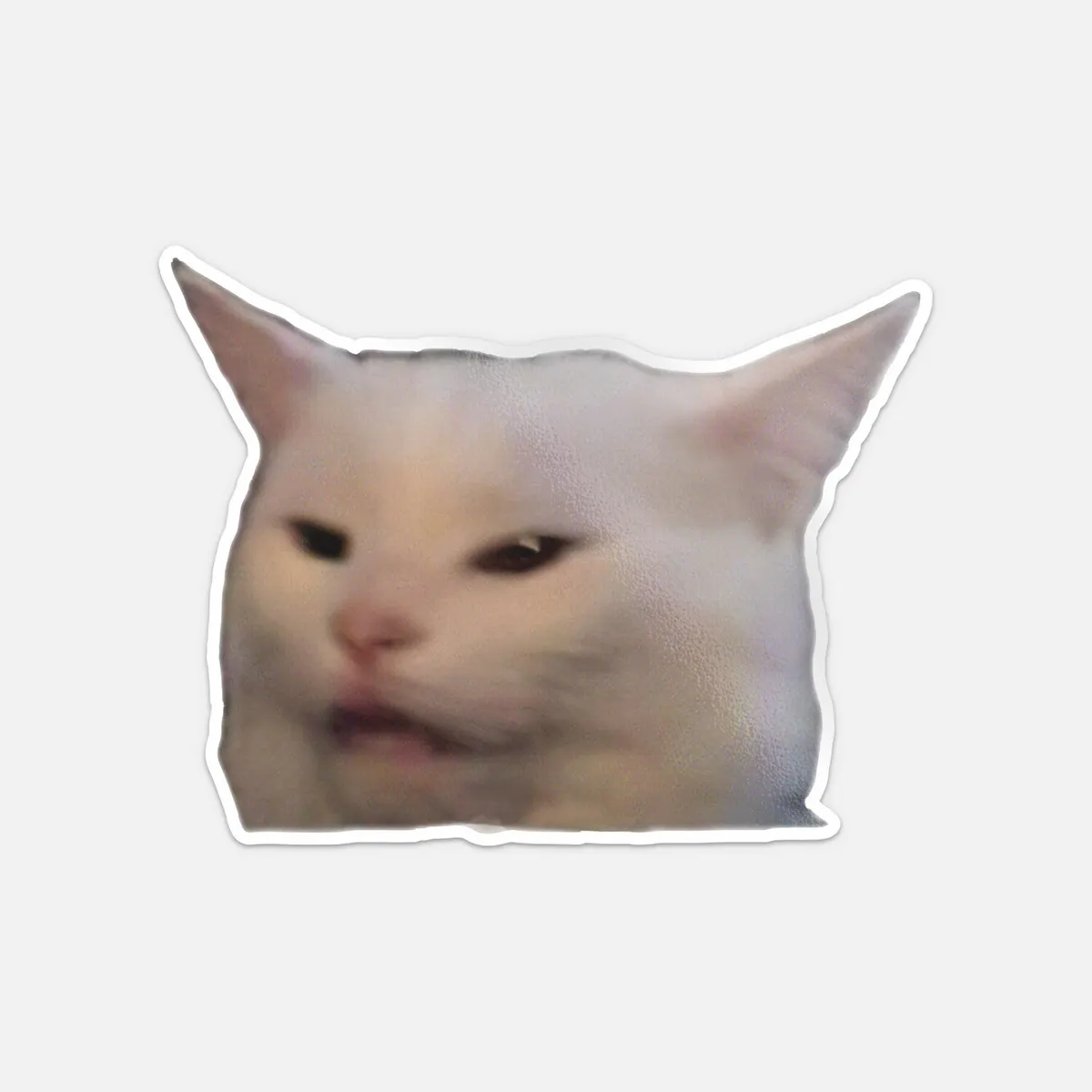 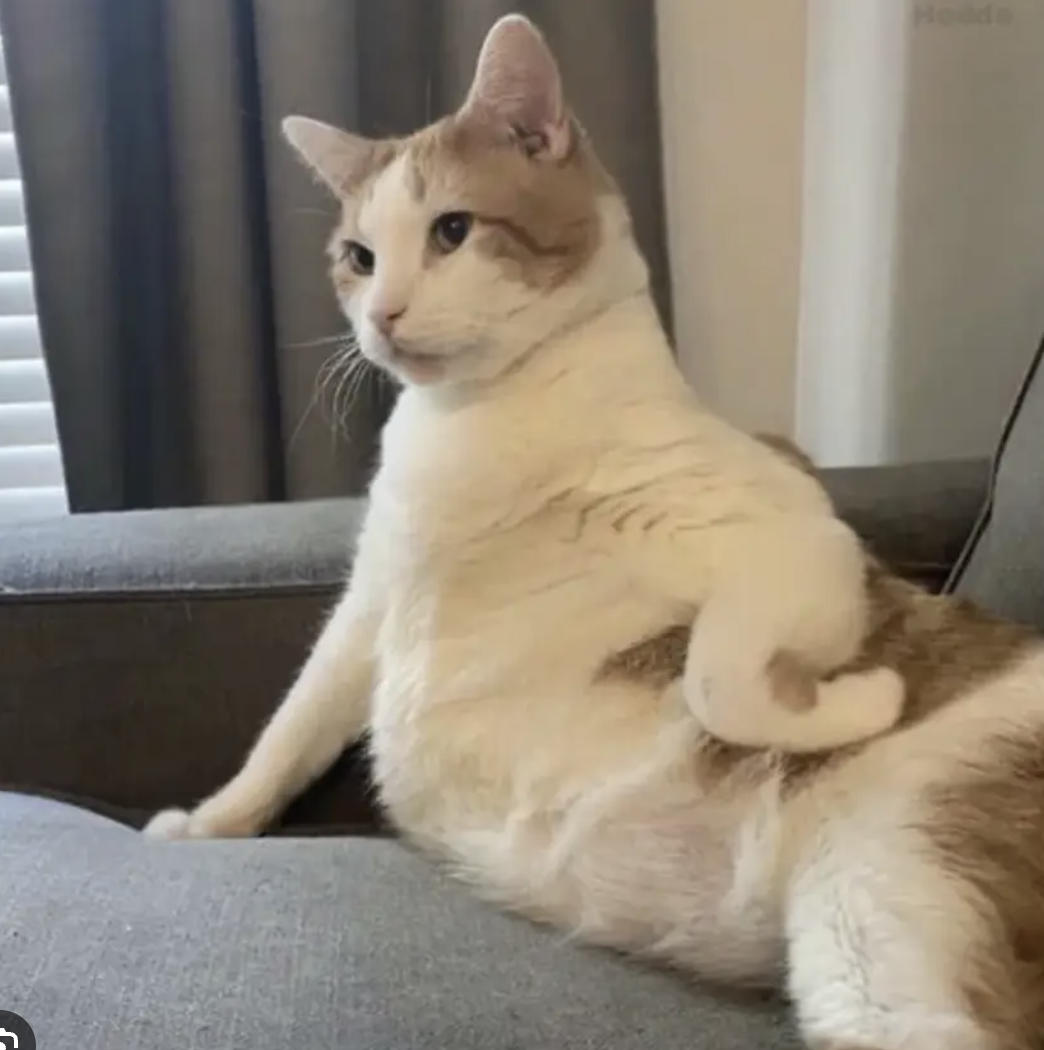 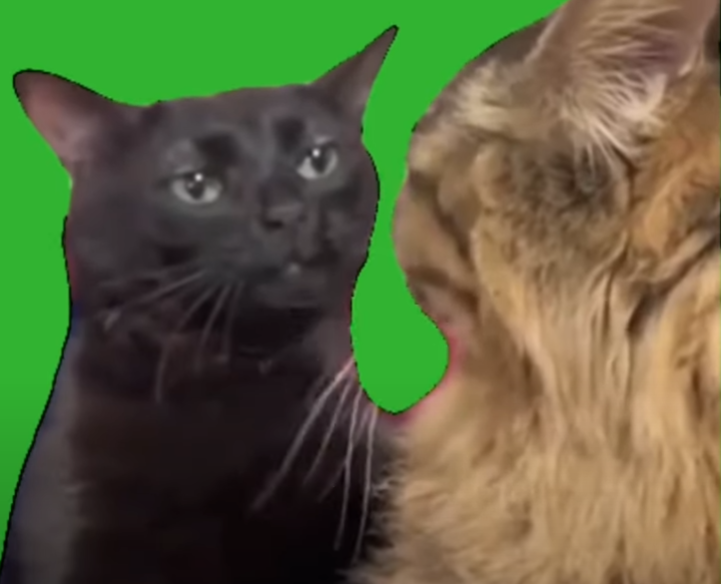 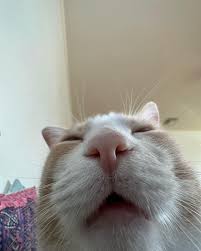 Метрики
Accuracy – точність, яка розраховується базуючись на правильних відповідях моделі
Коти
Собаки
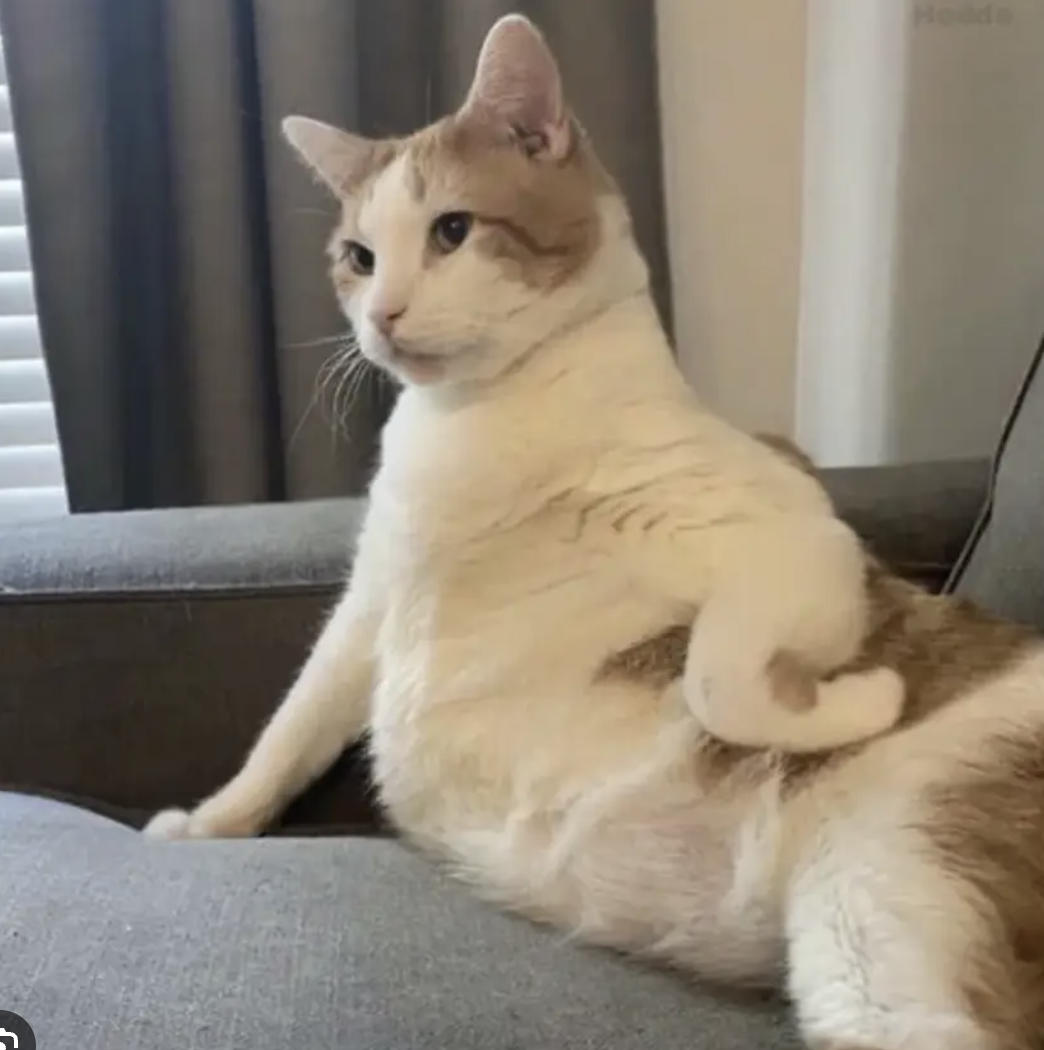 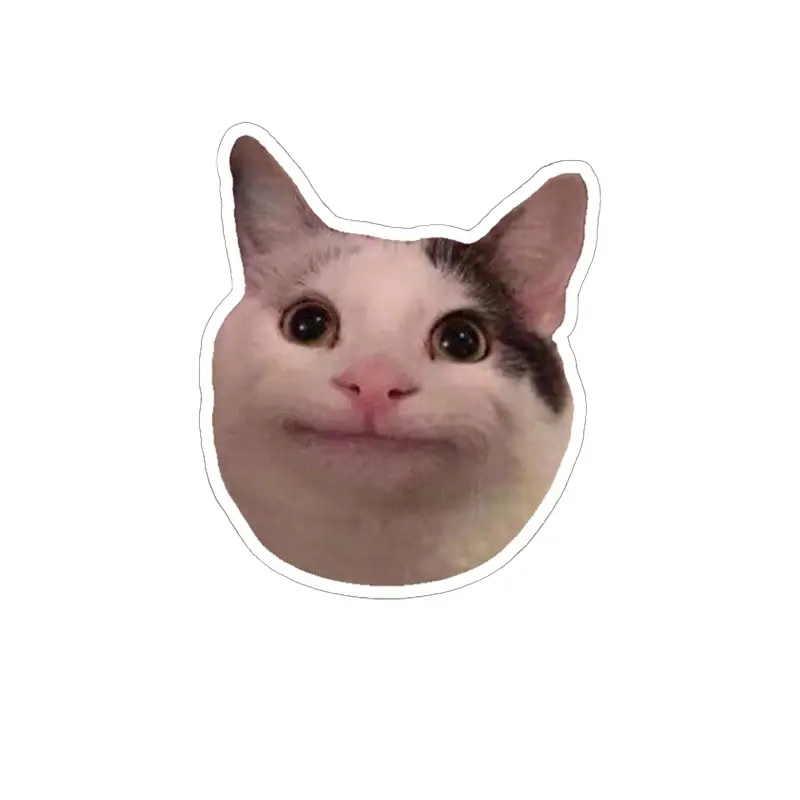 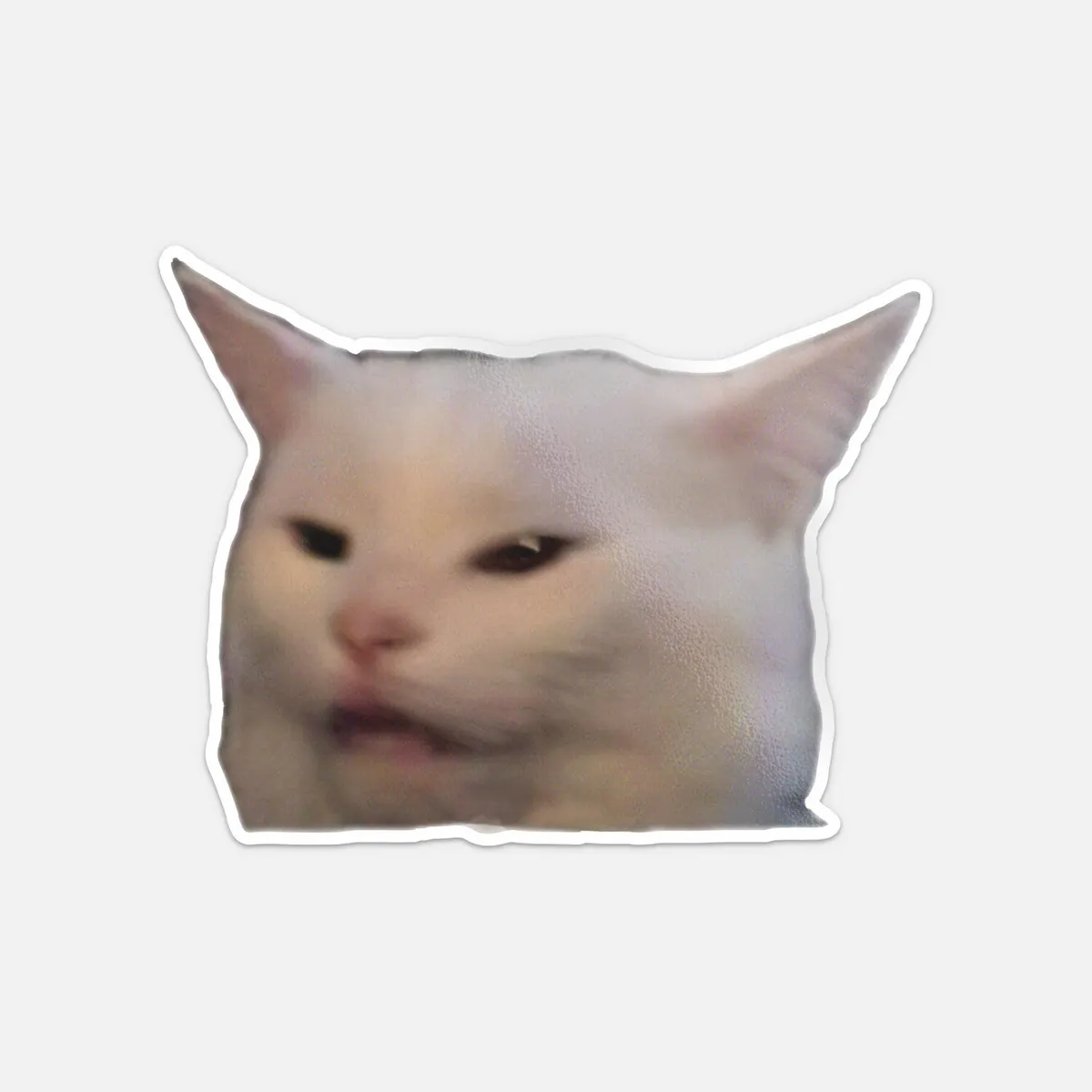 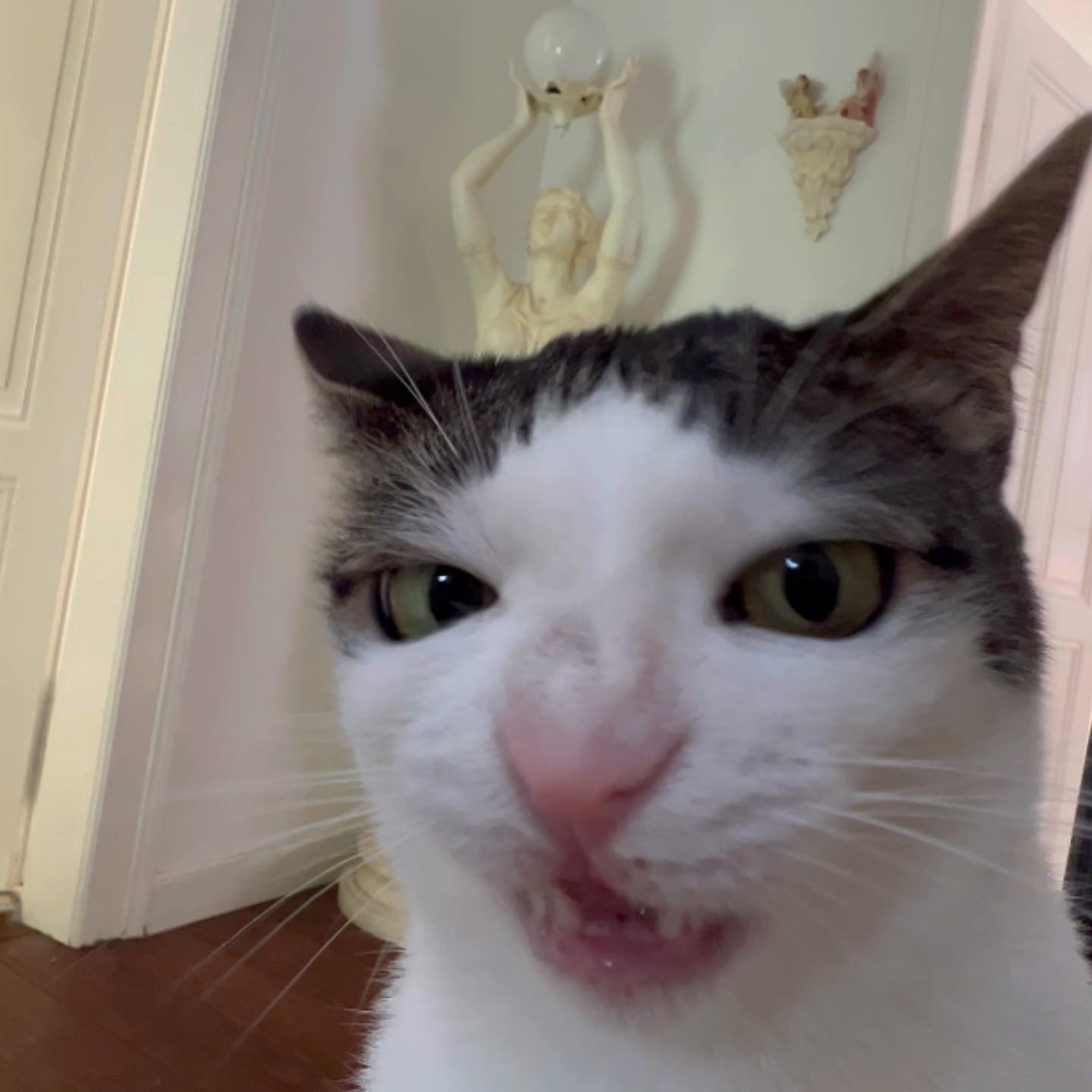 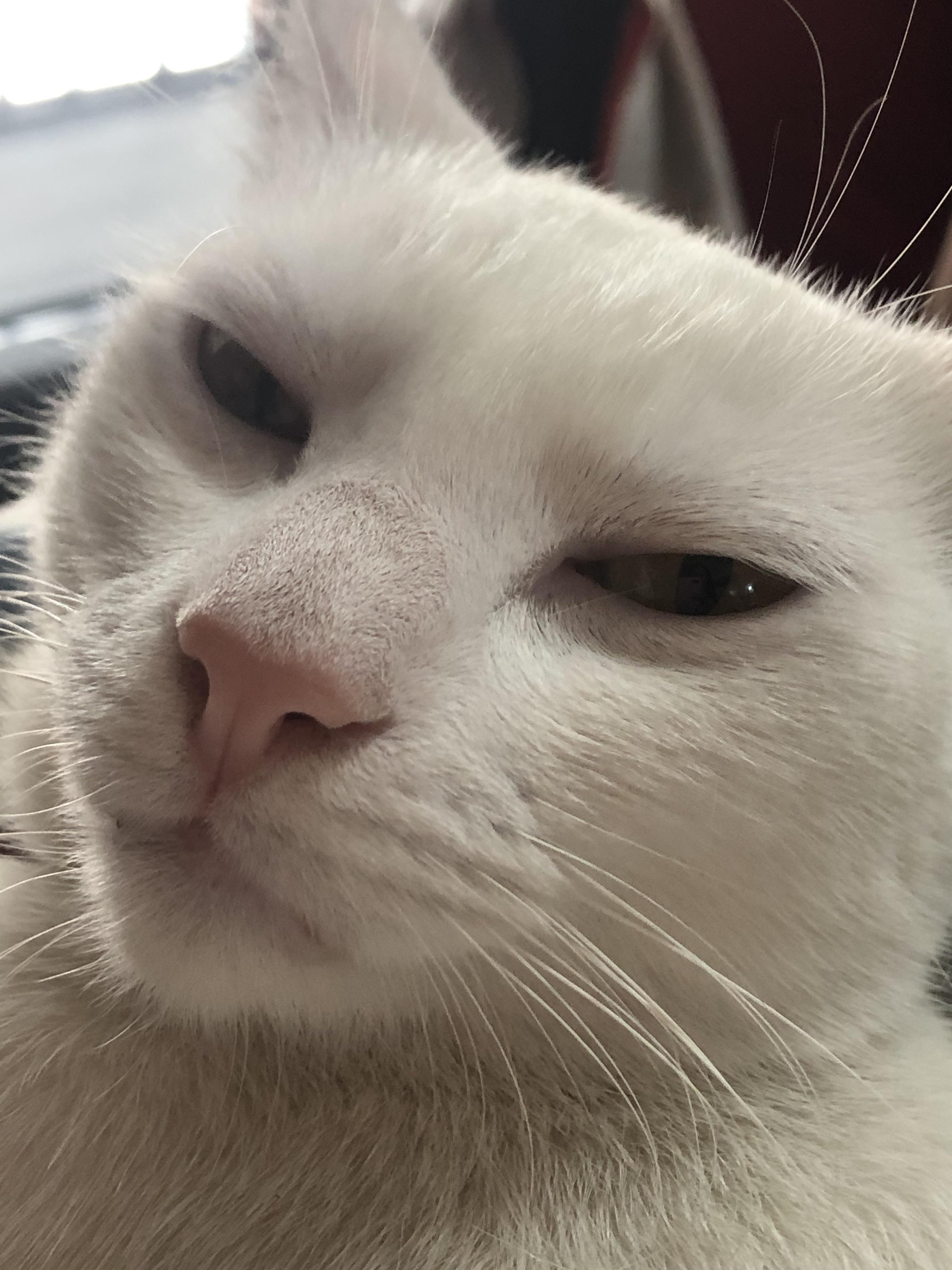 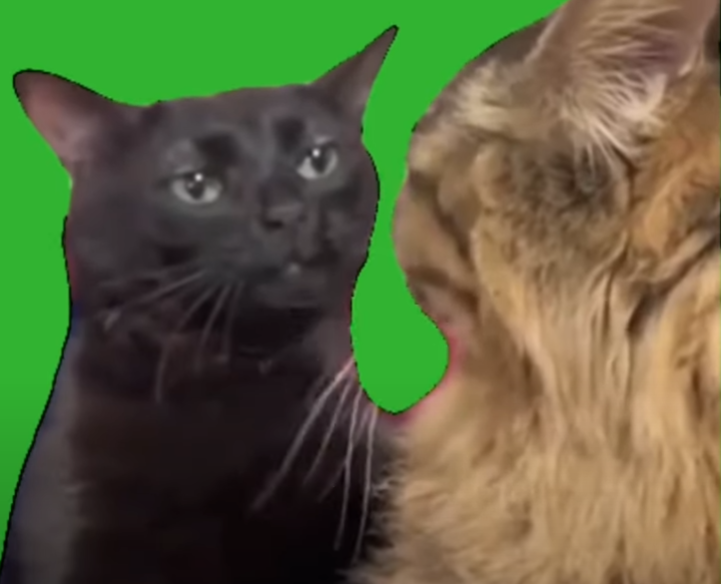 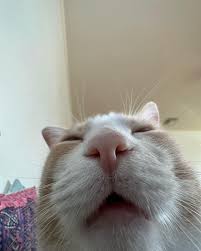 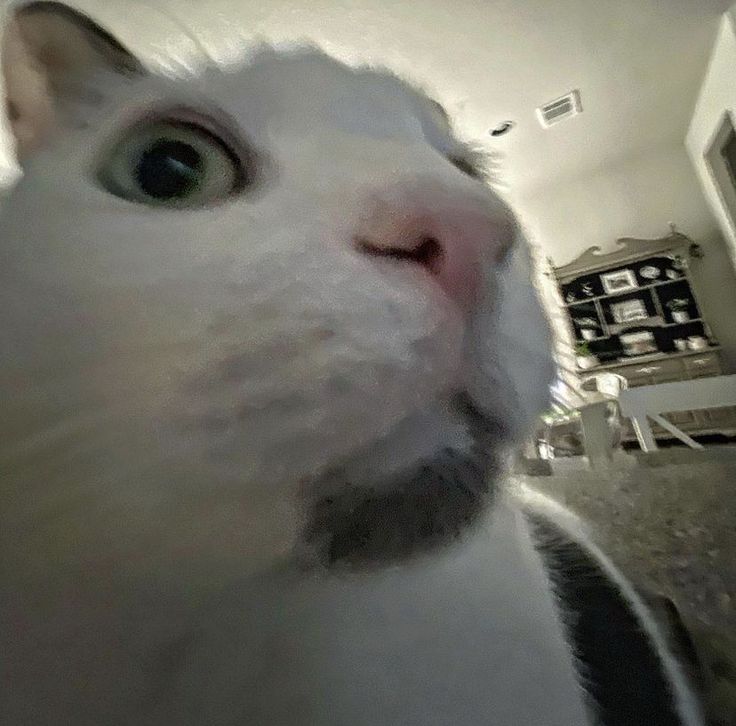 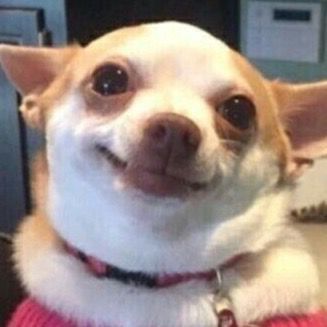 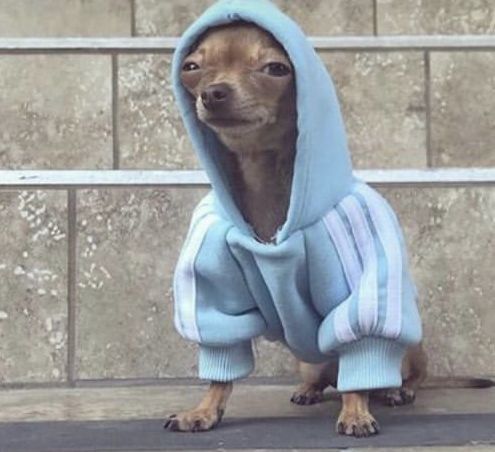 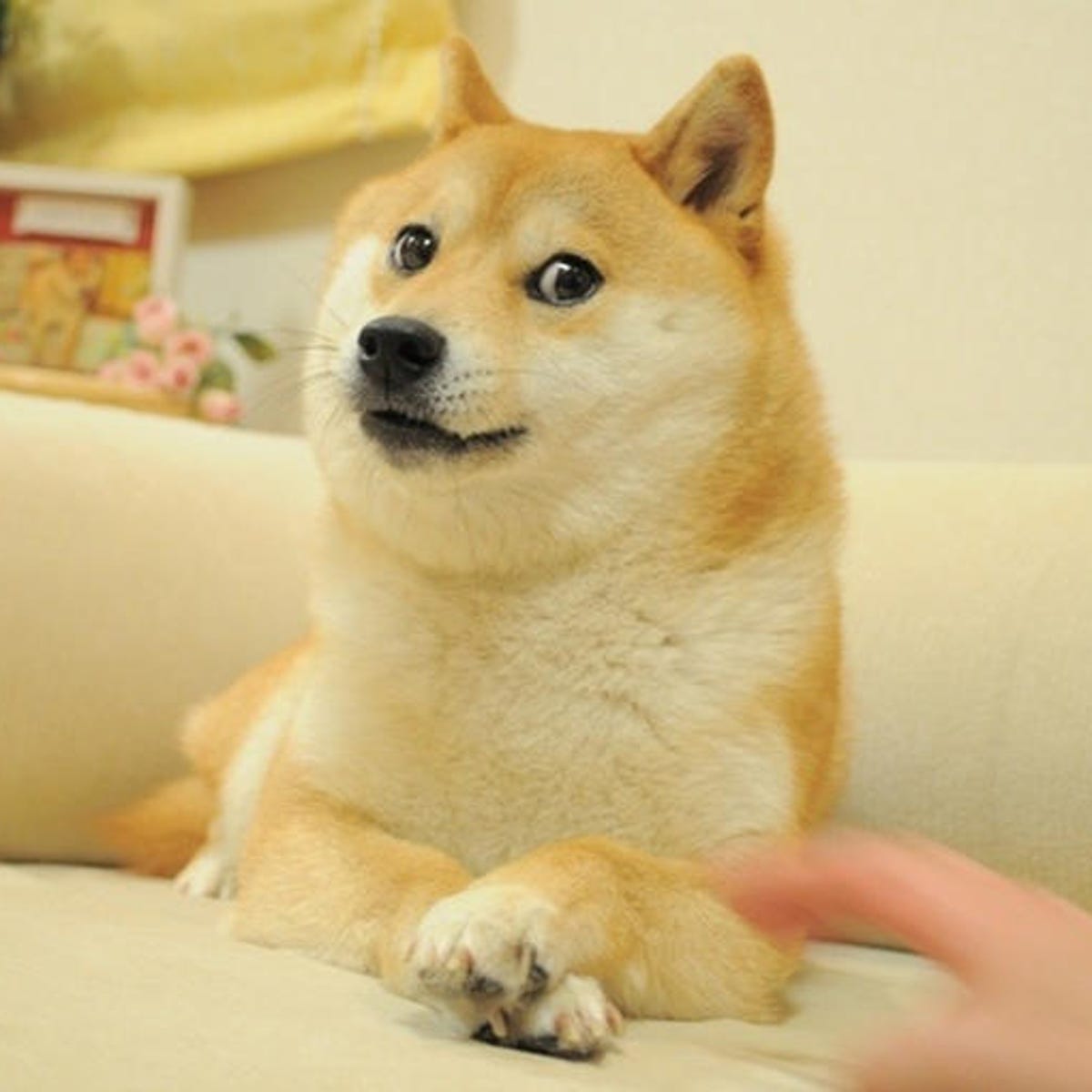 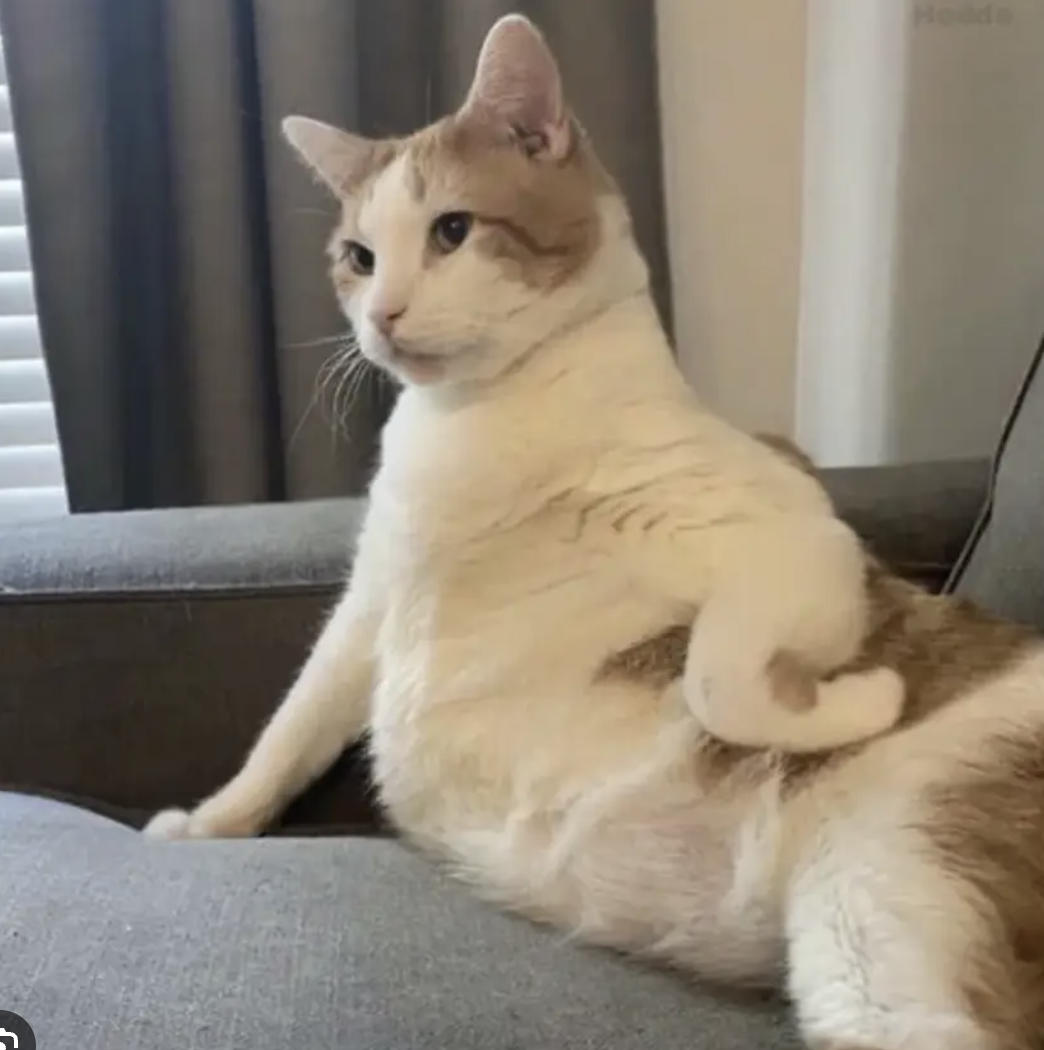 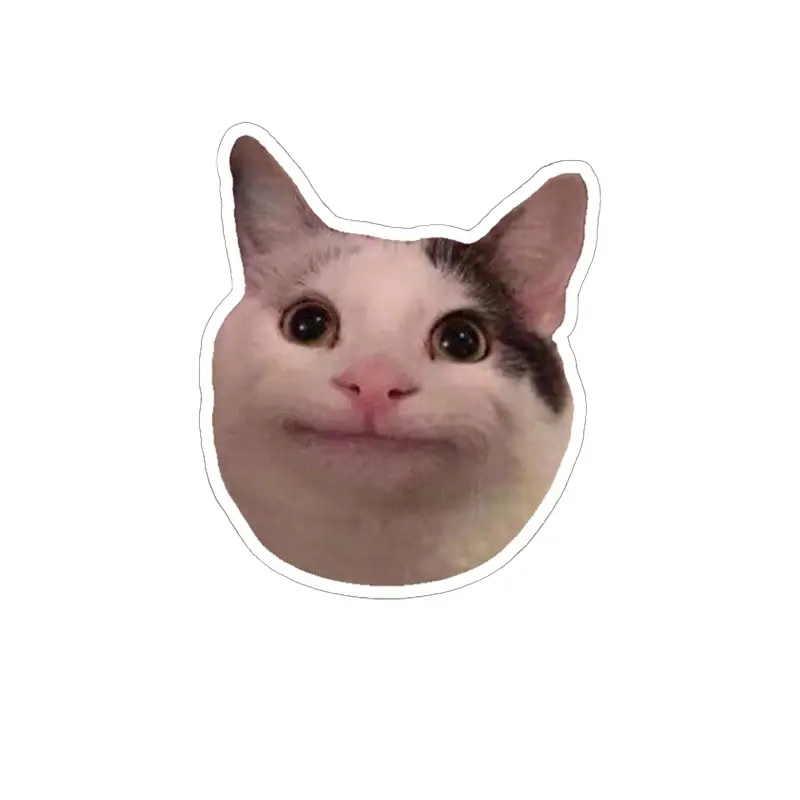 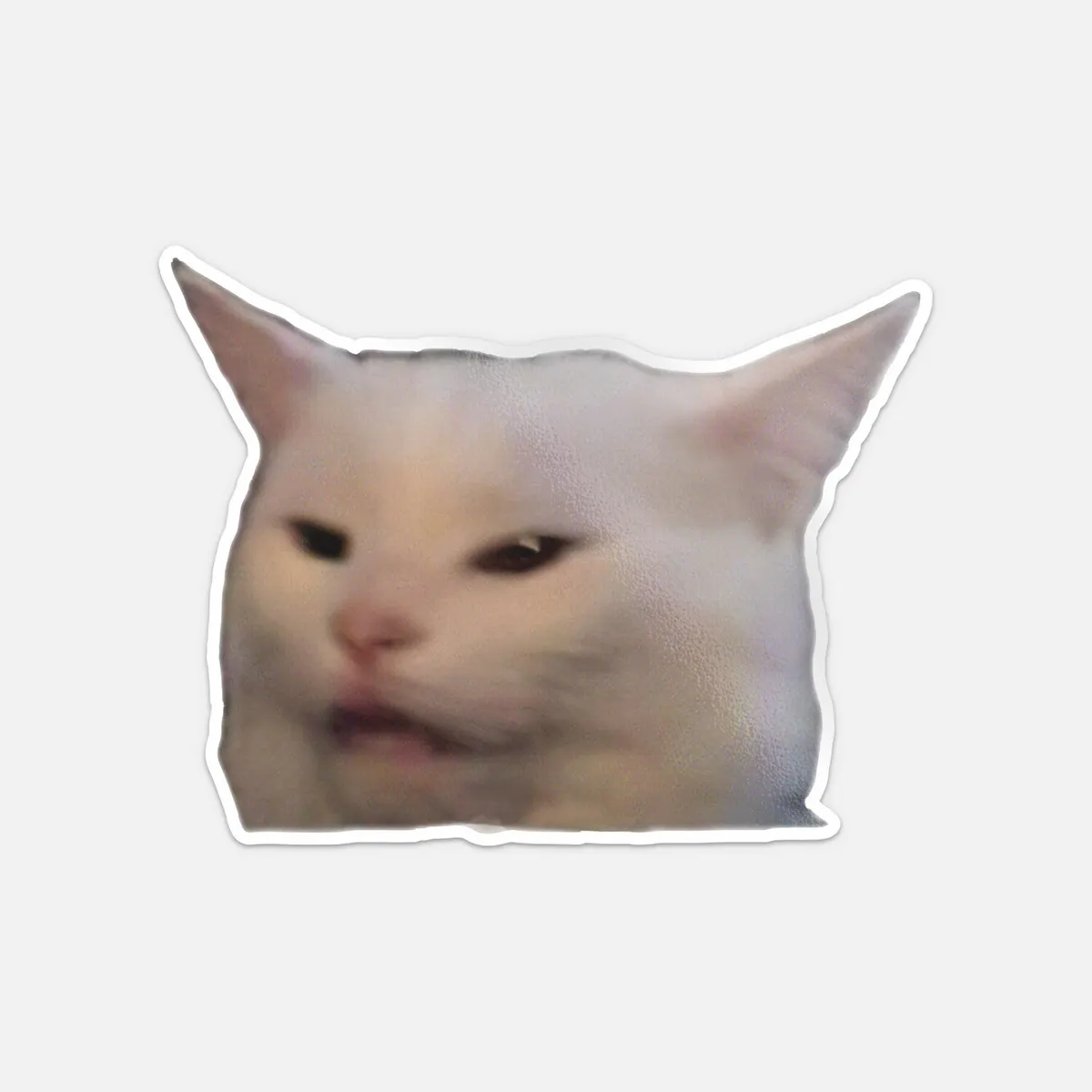 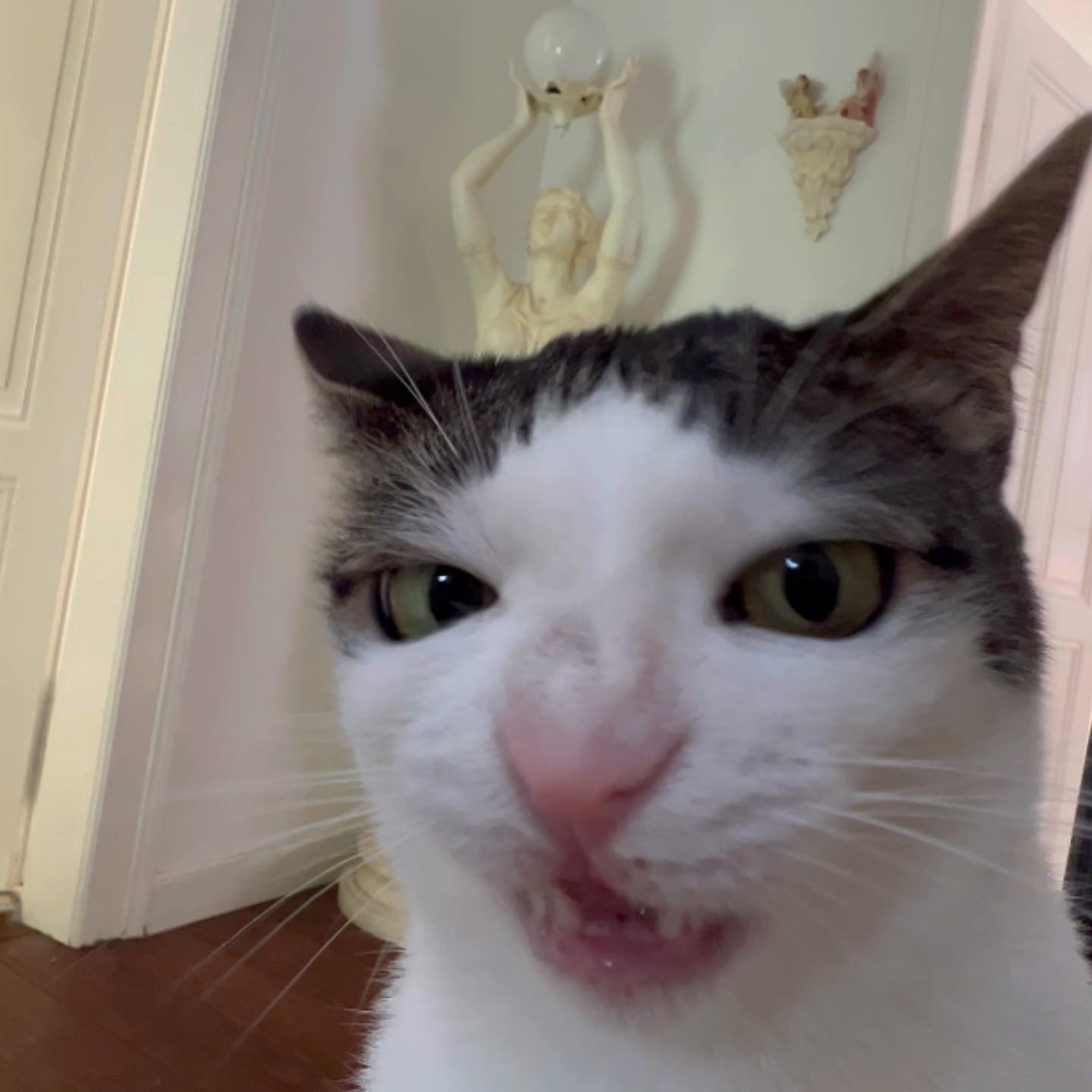 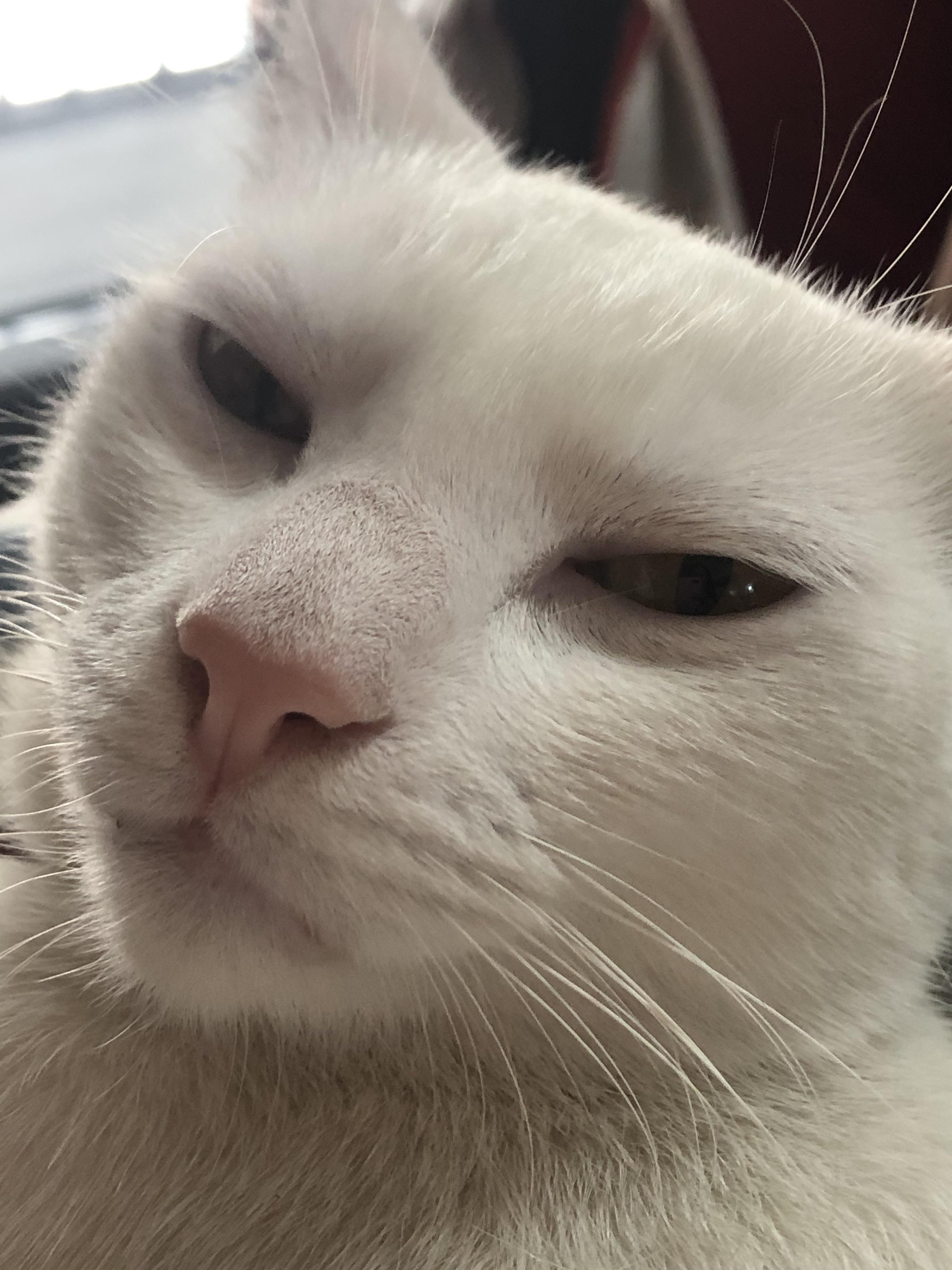 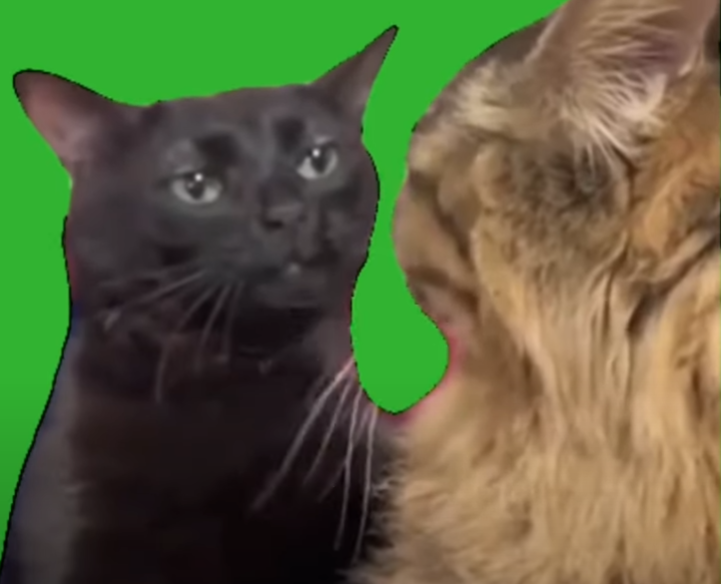 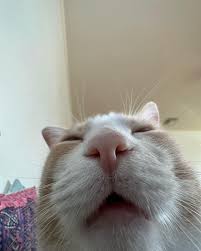 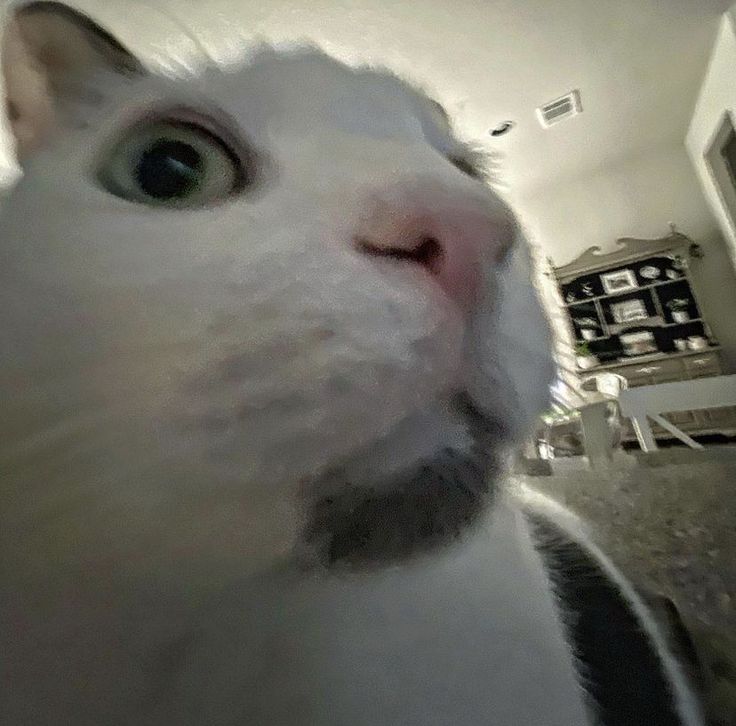 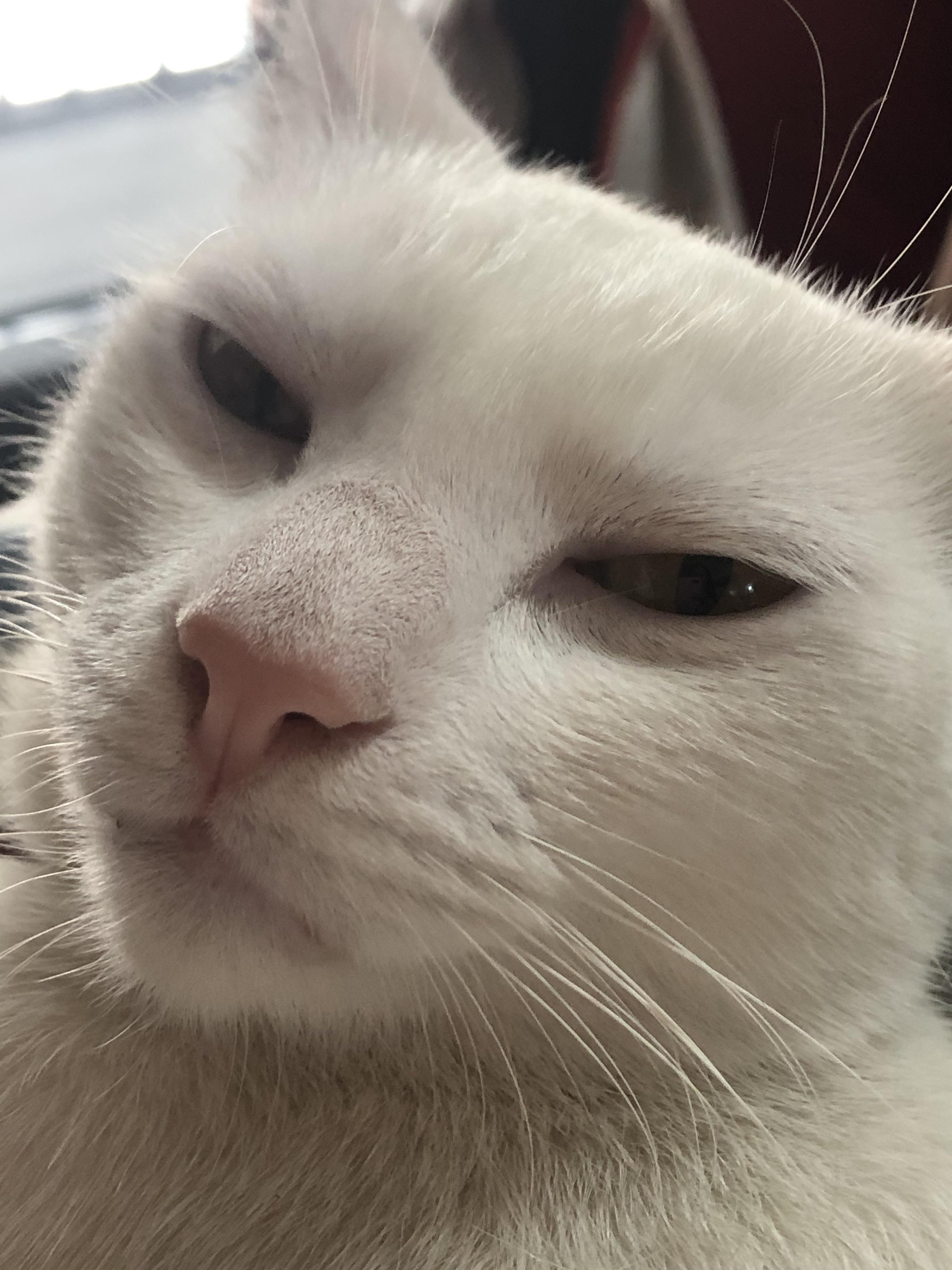 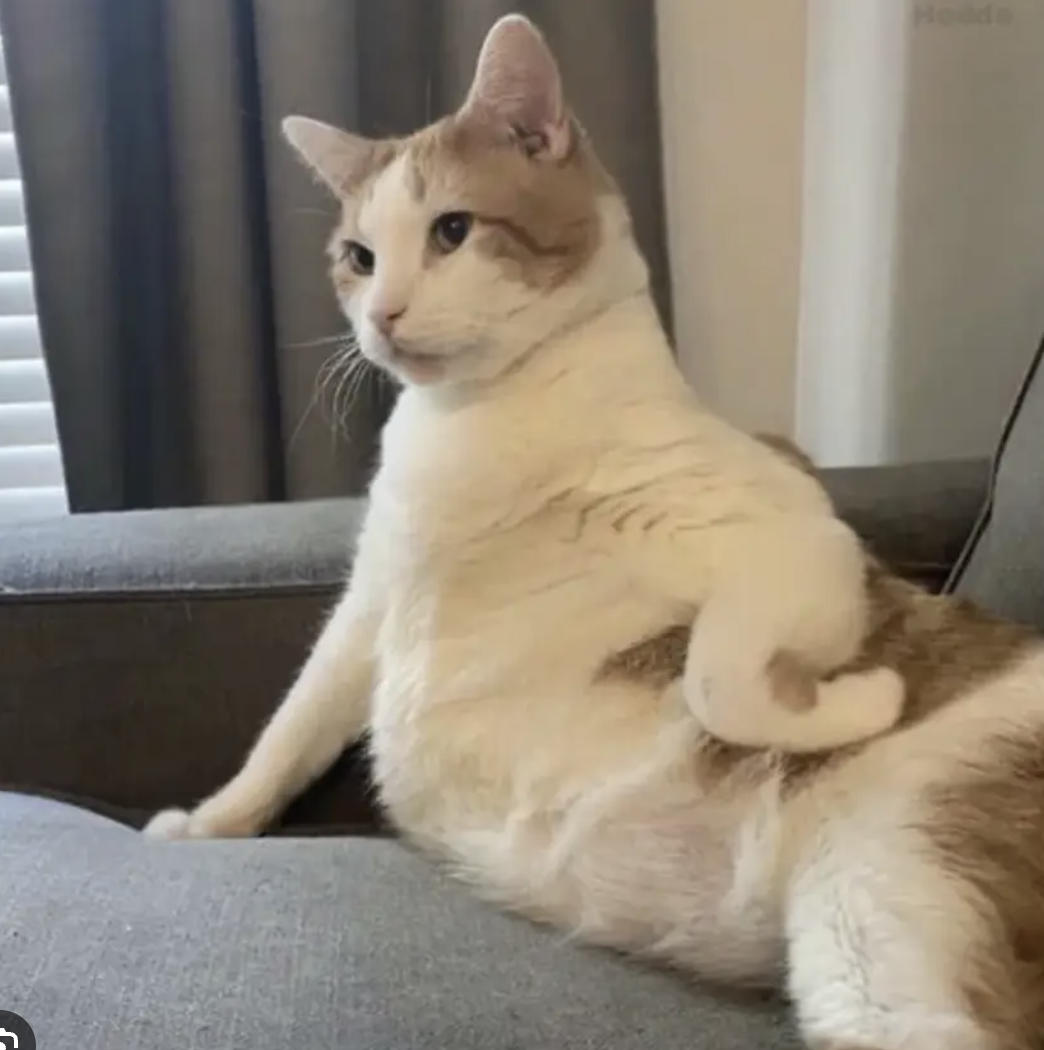 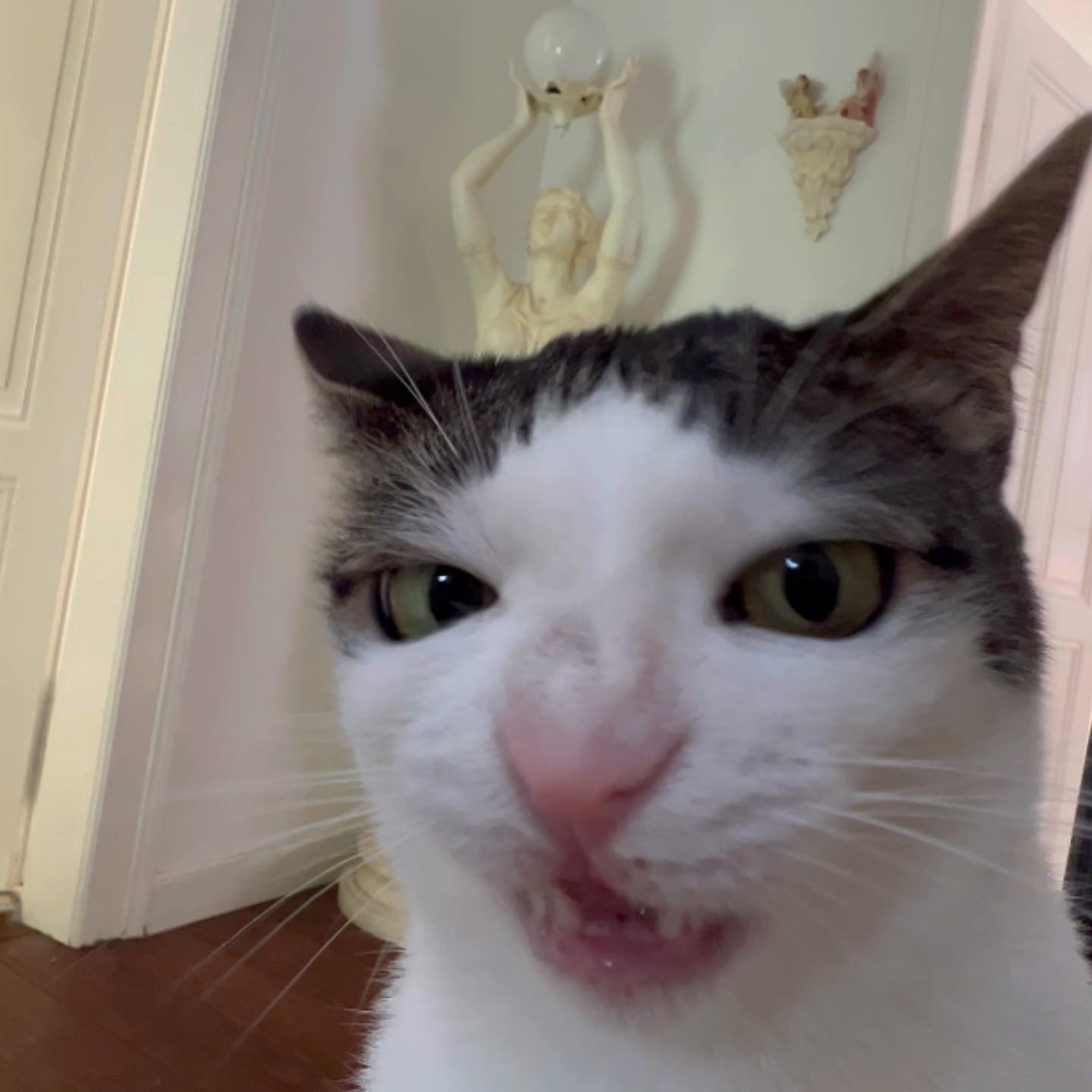 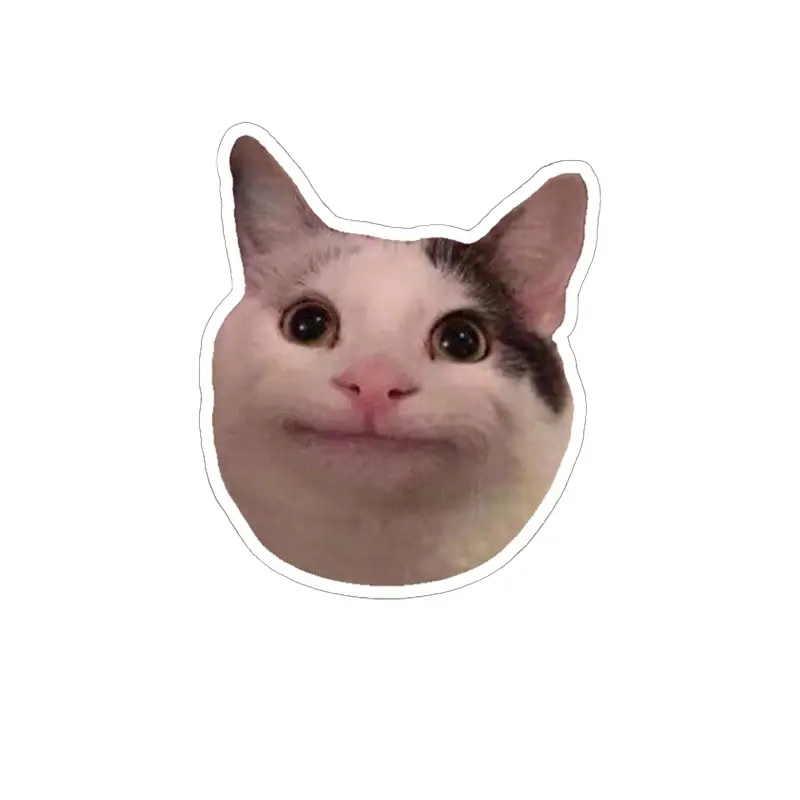 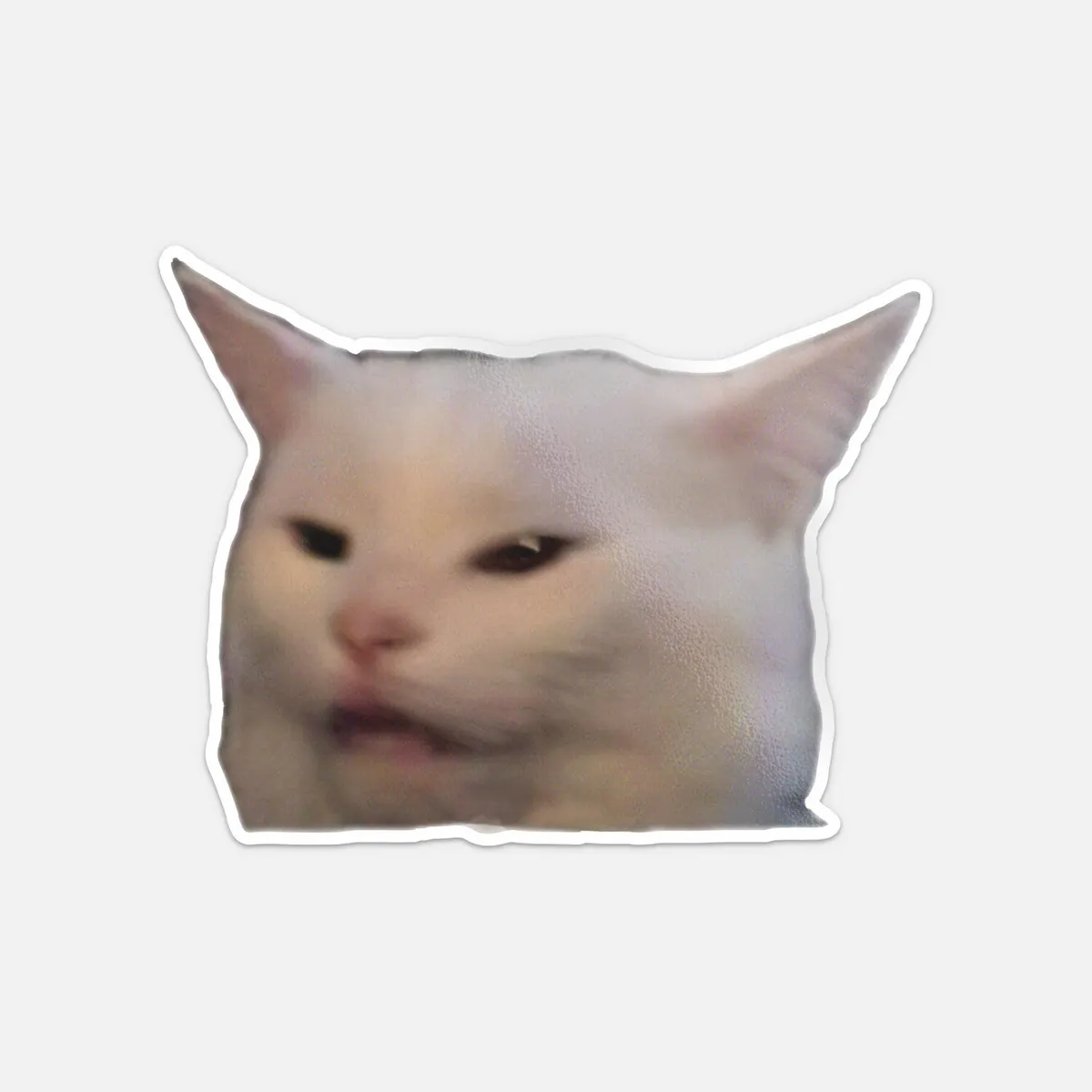 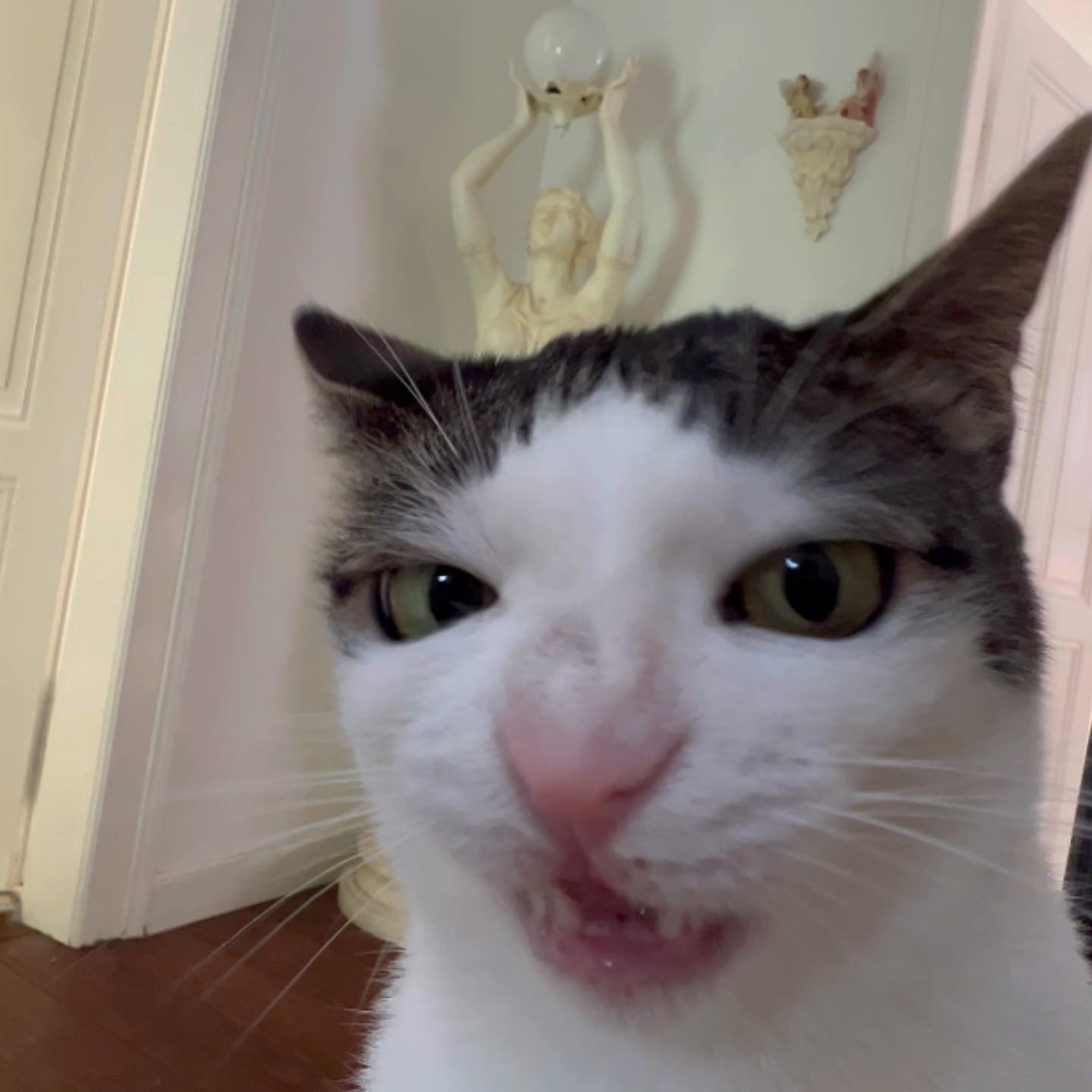 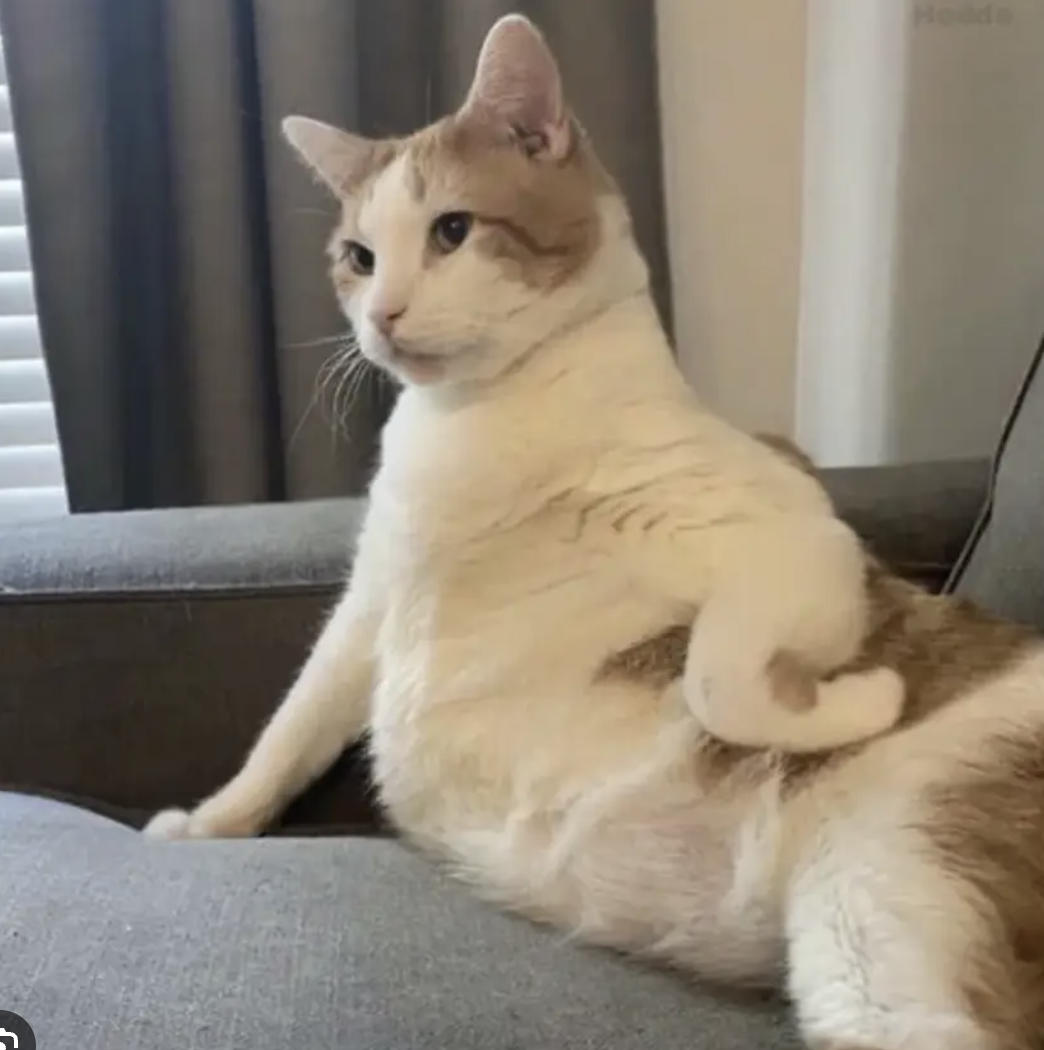 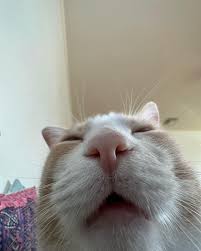 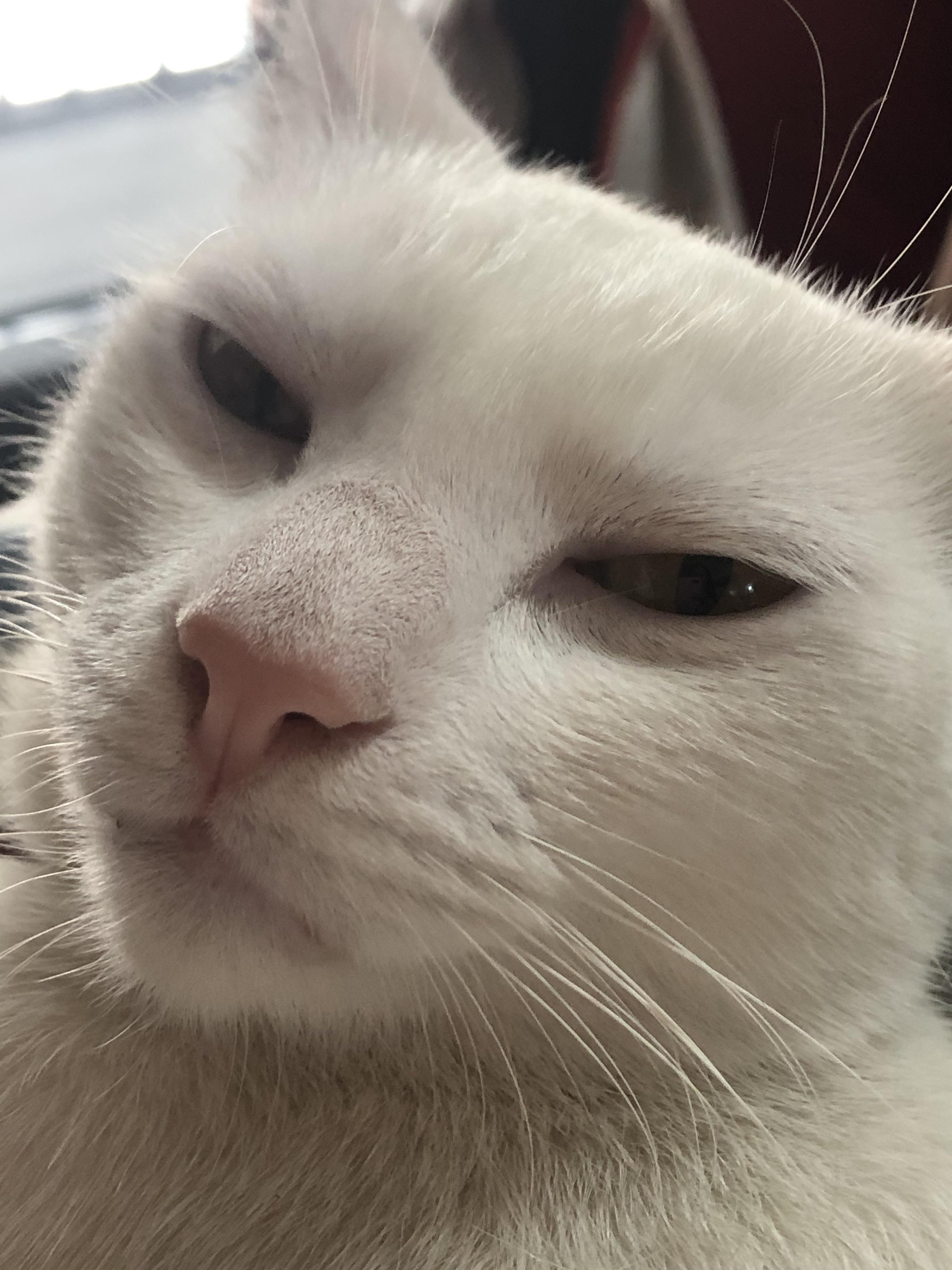 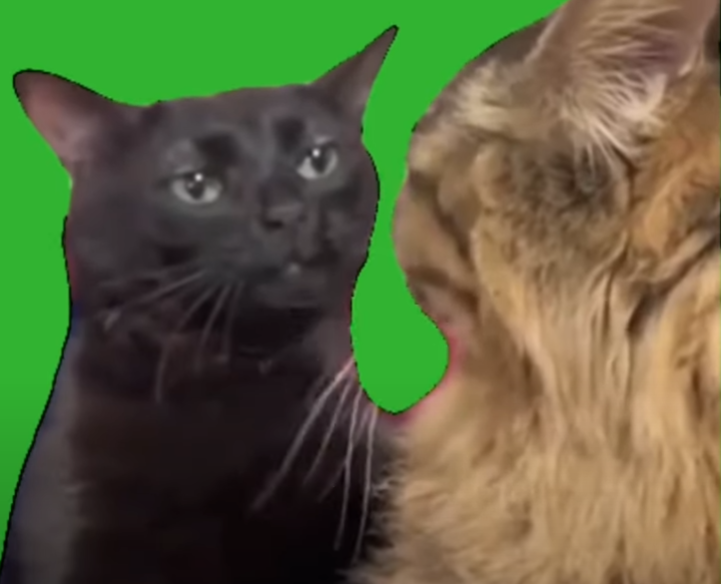 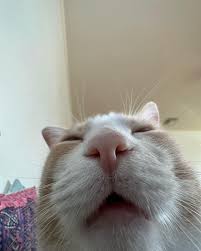 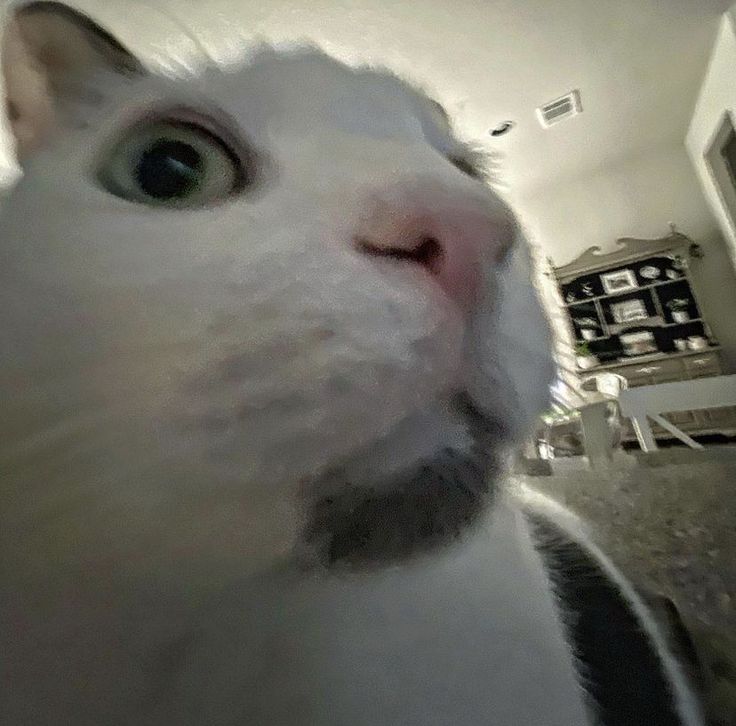 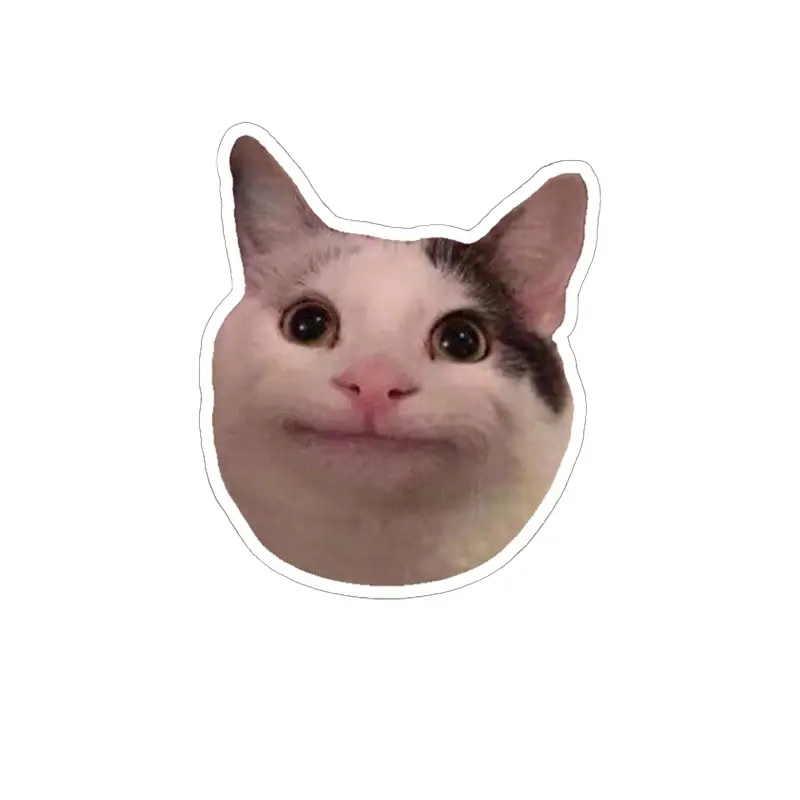 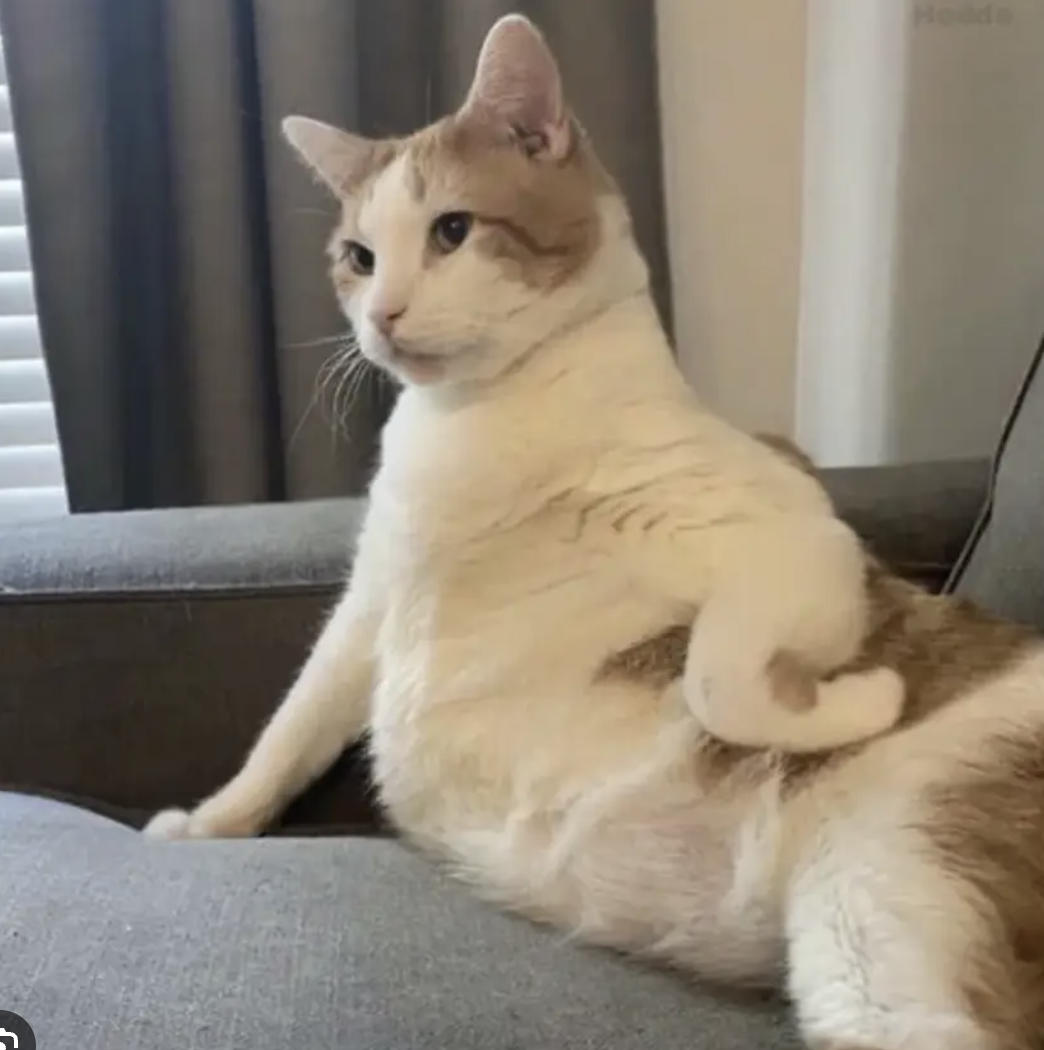 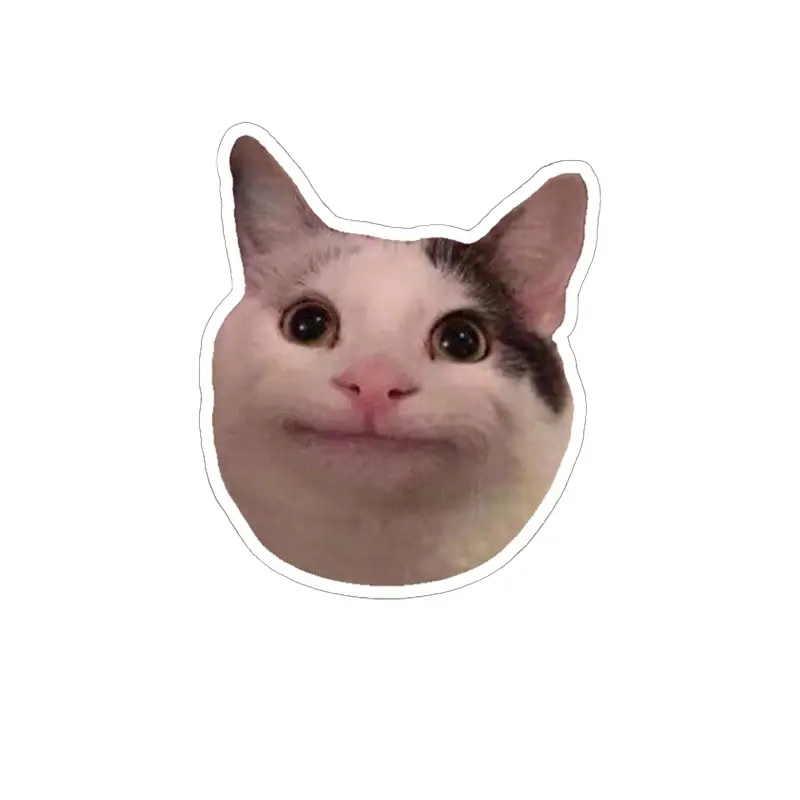 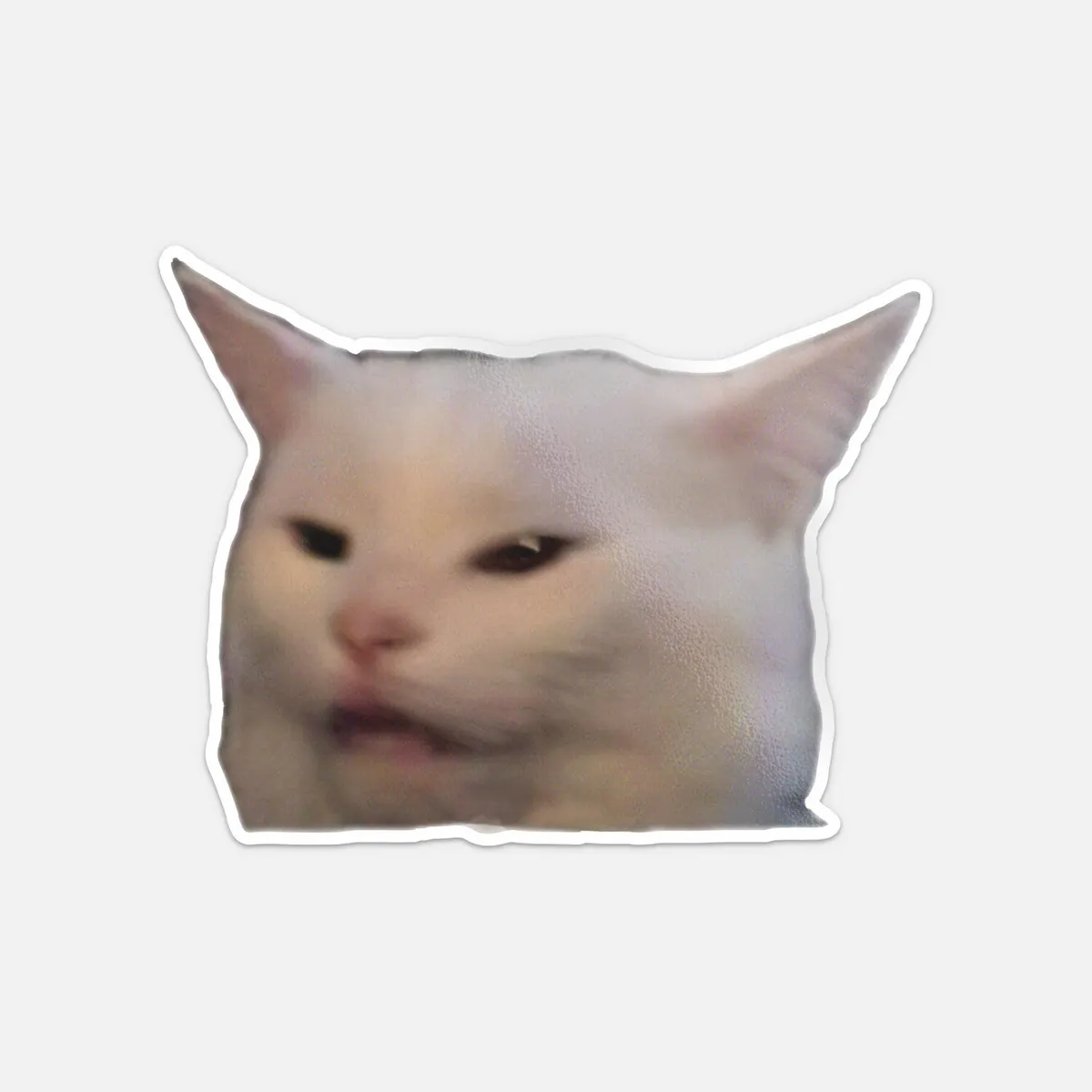 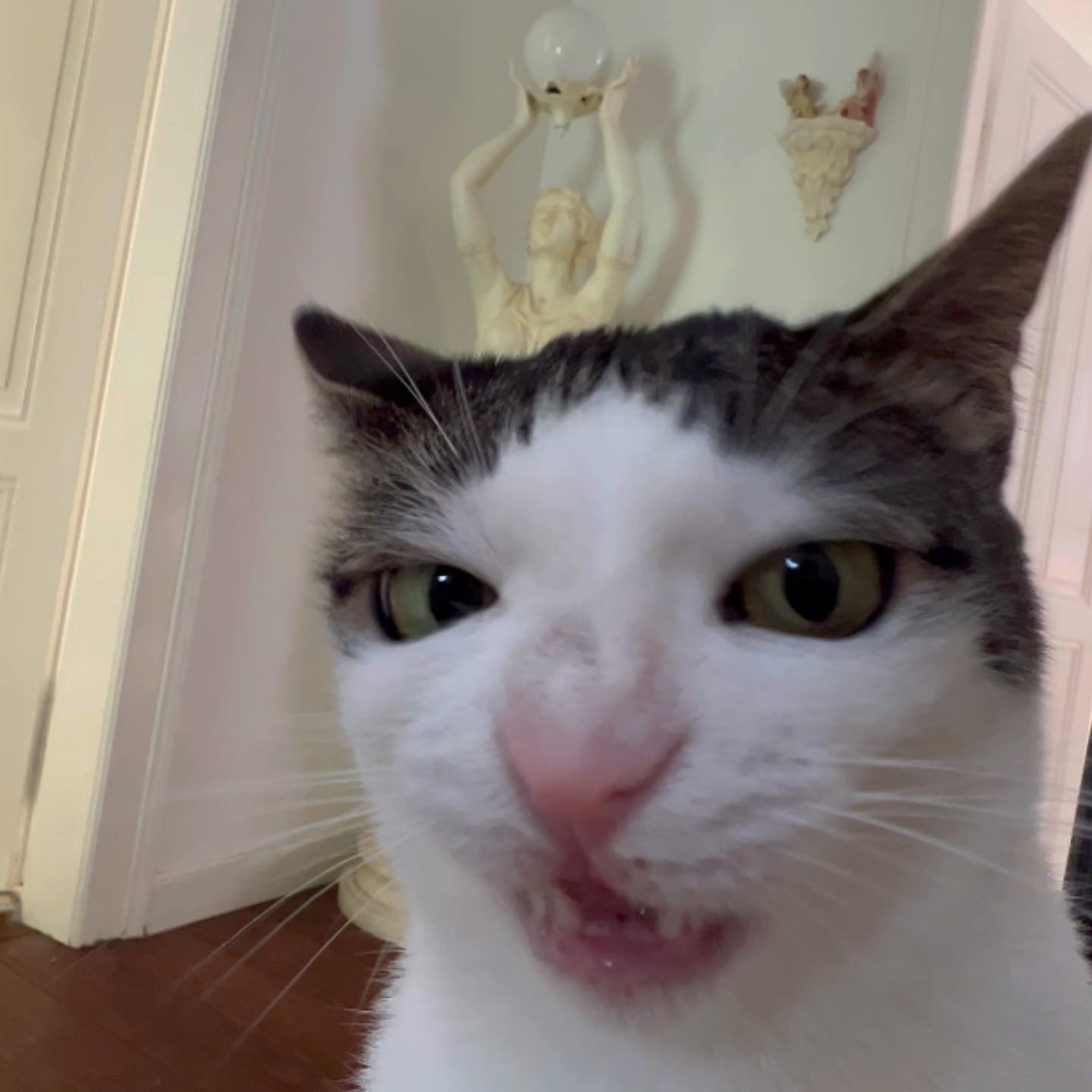 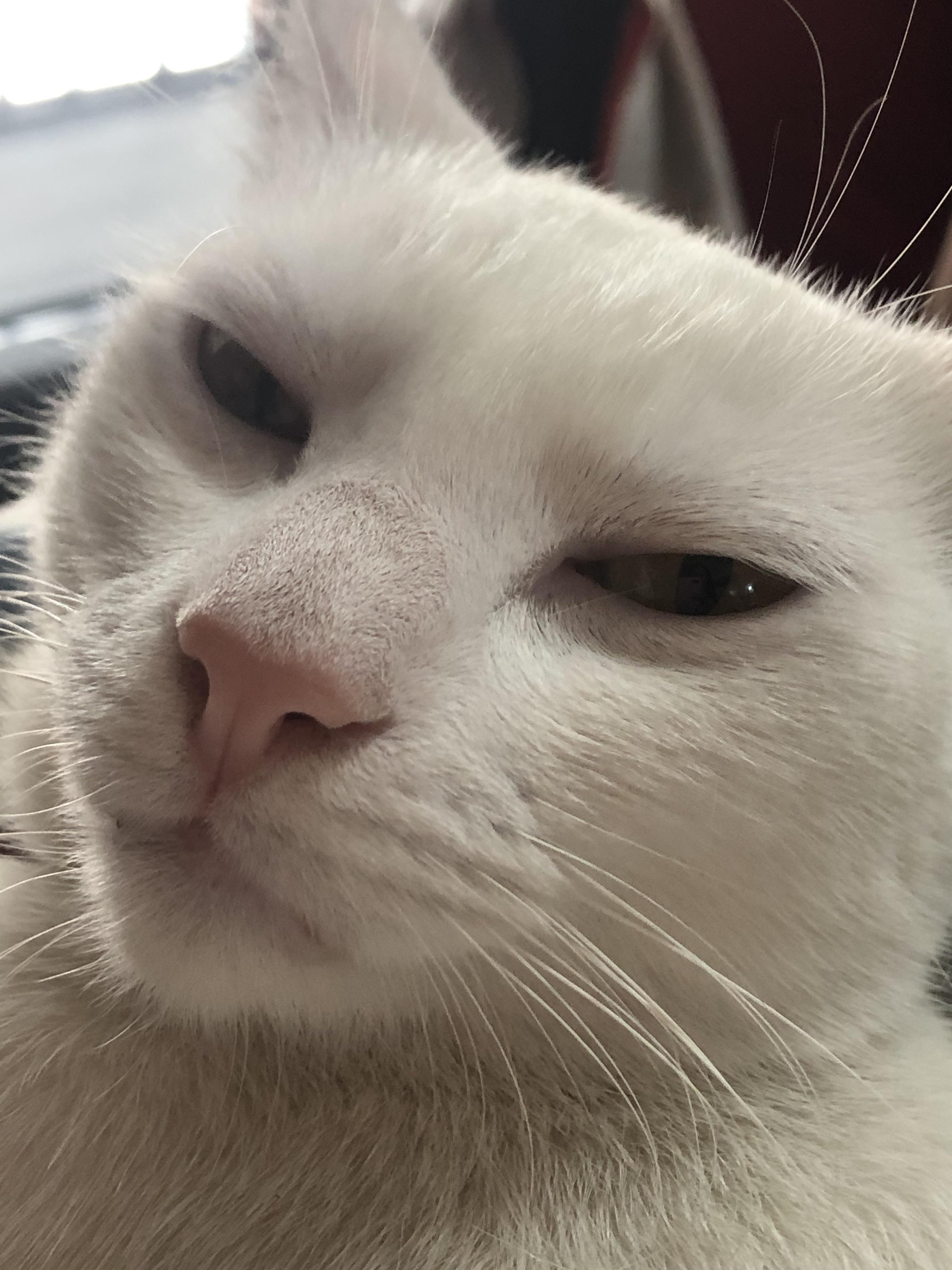 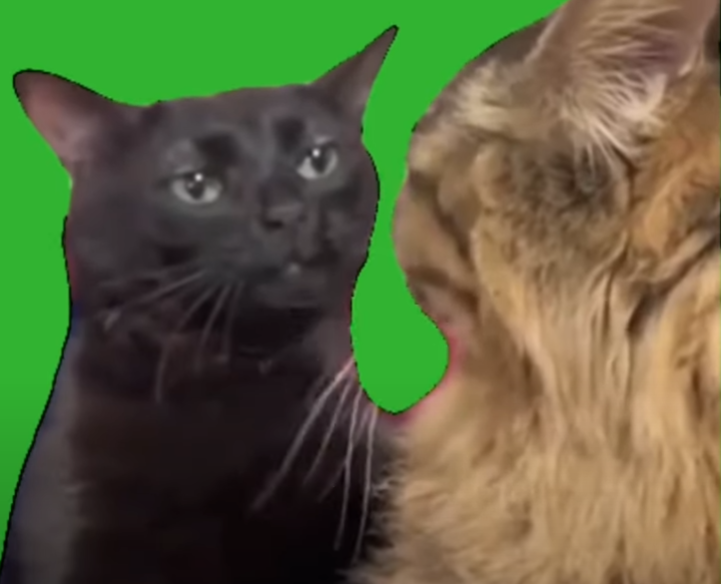 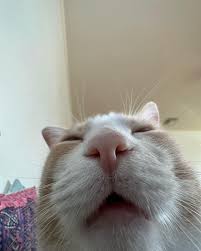 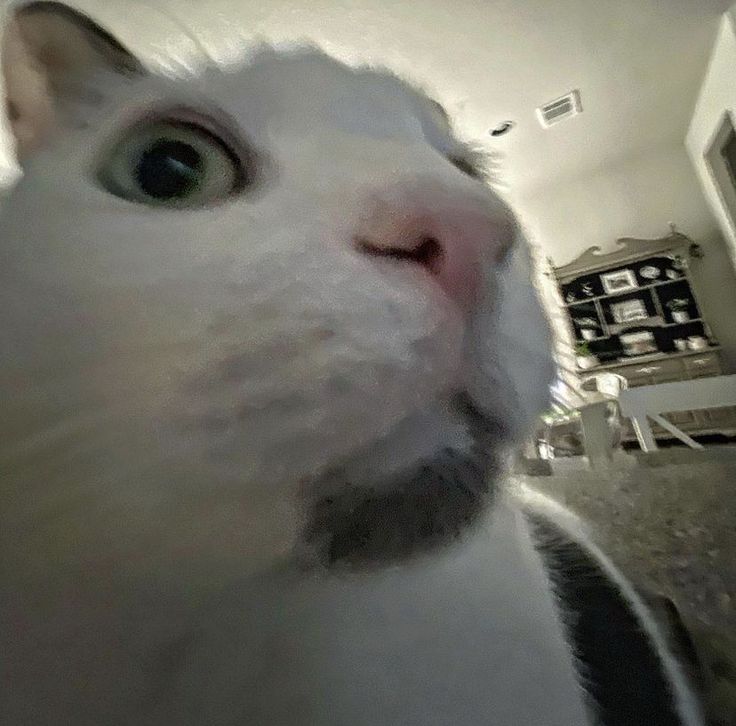 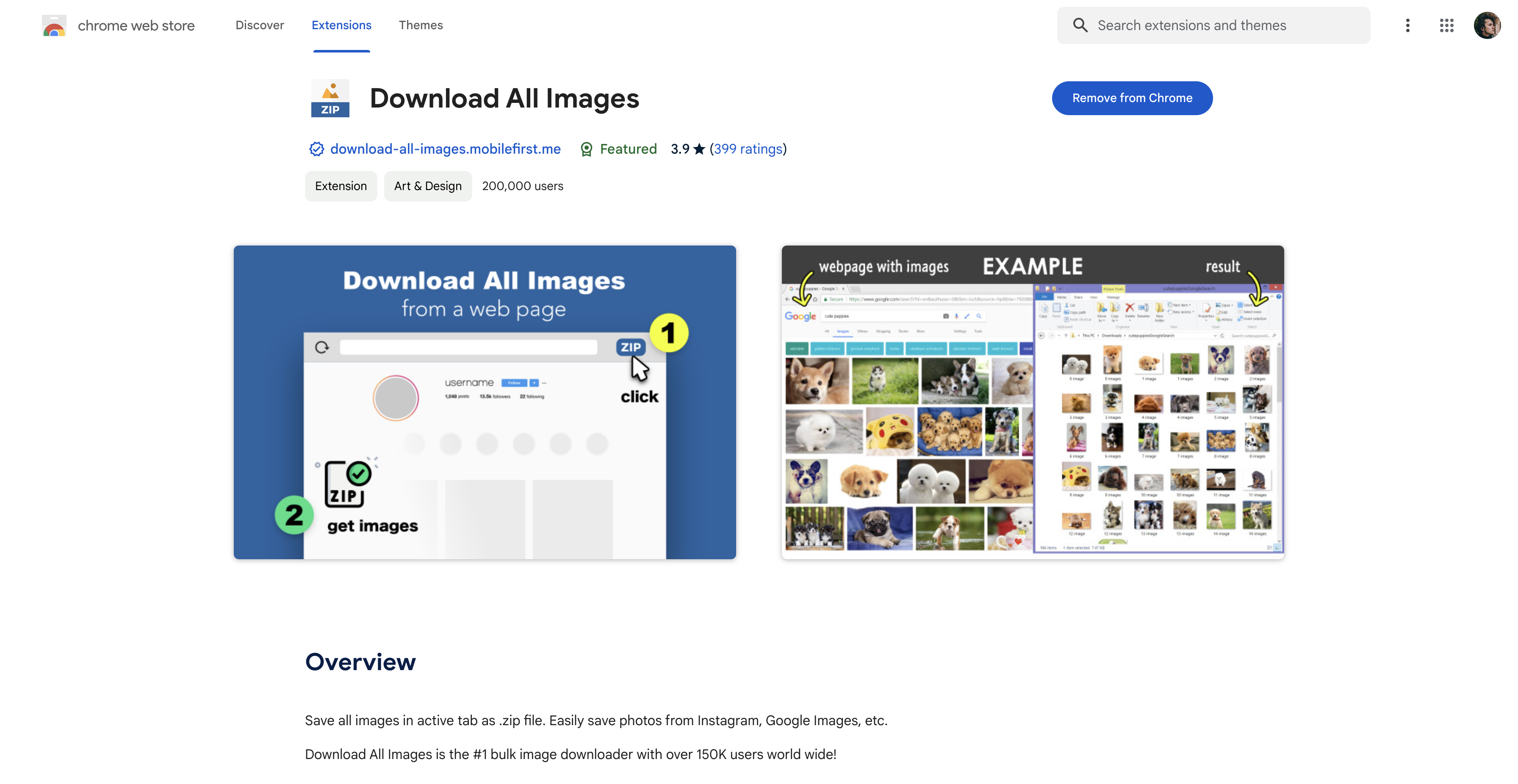 Метрики
Коти
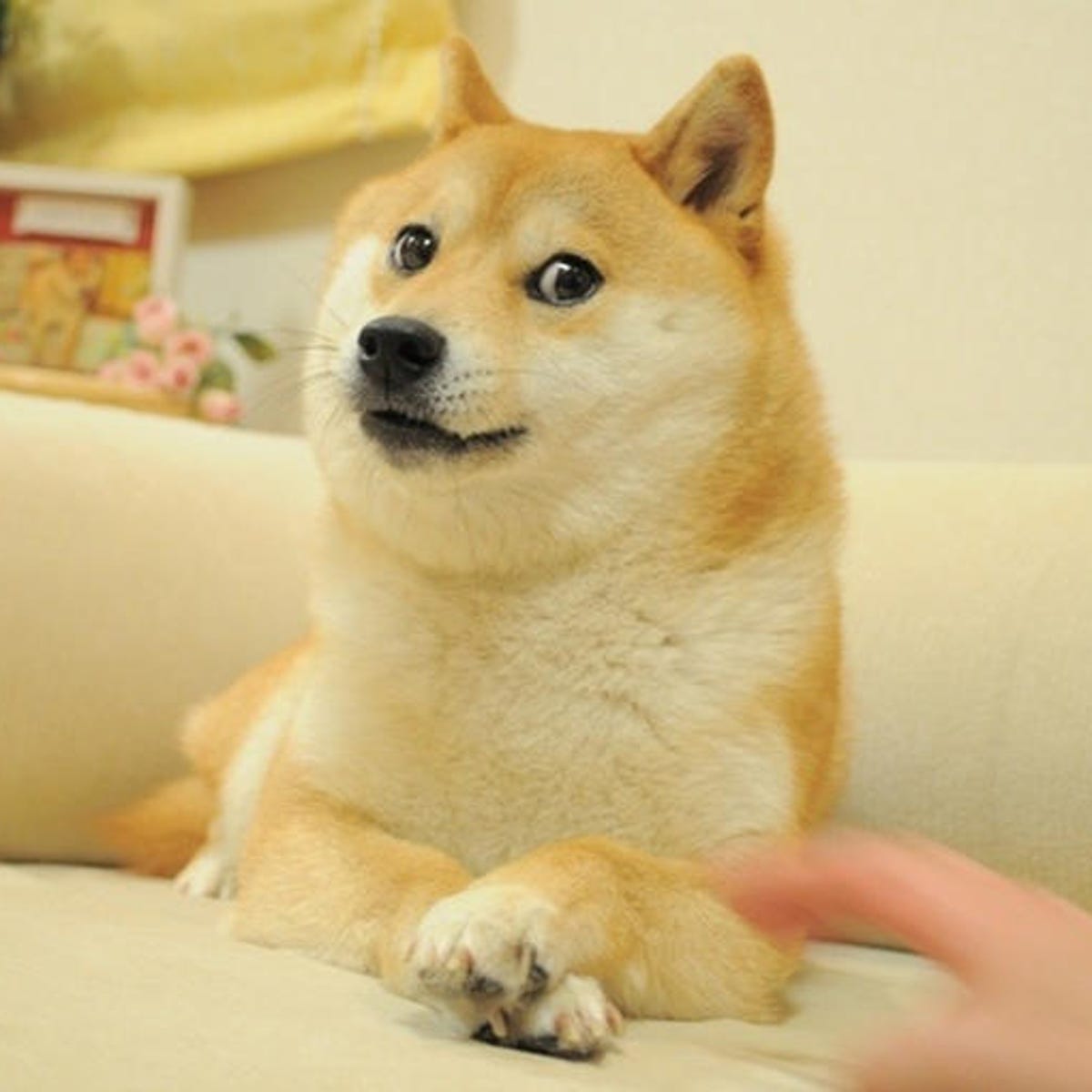 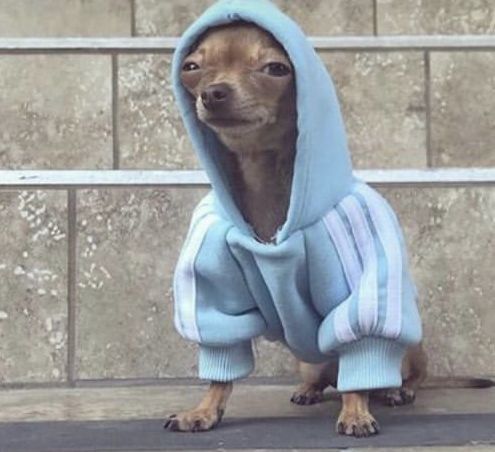 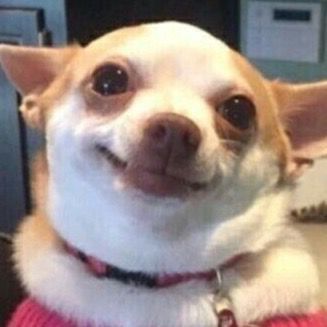 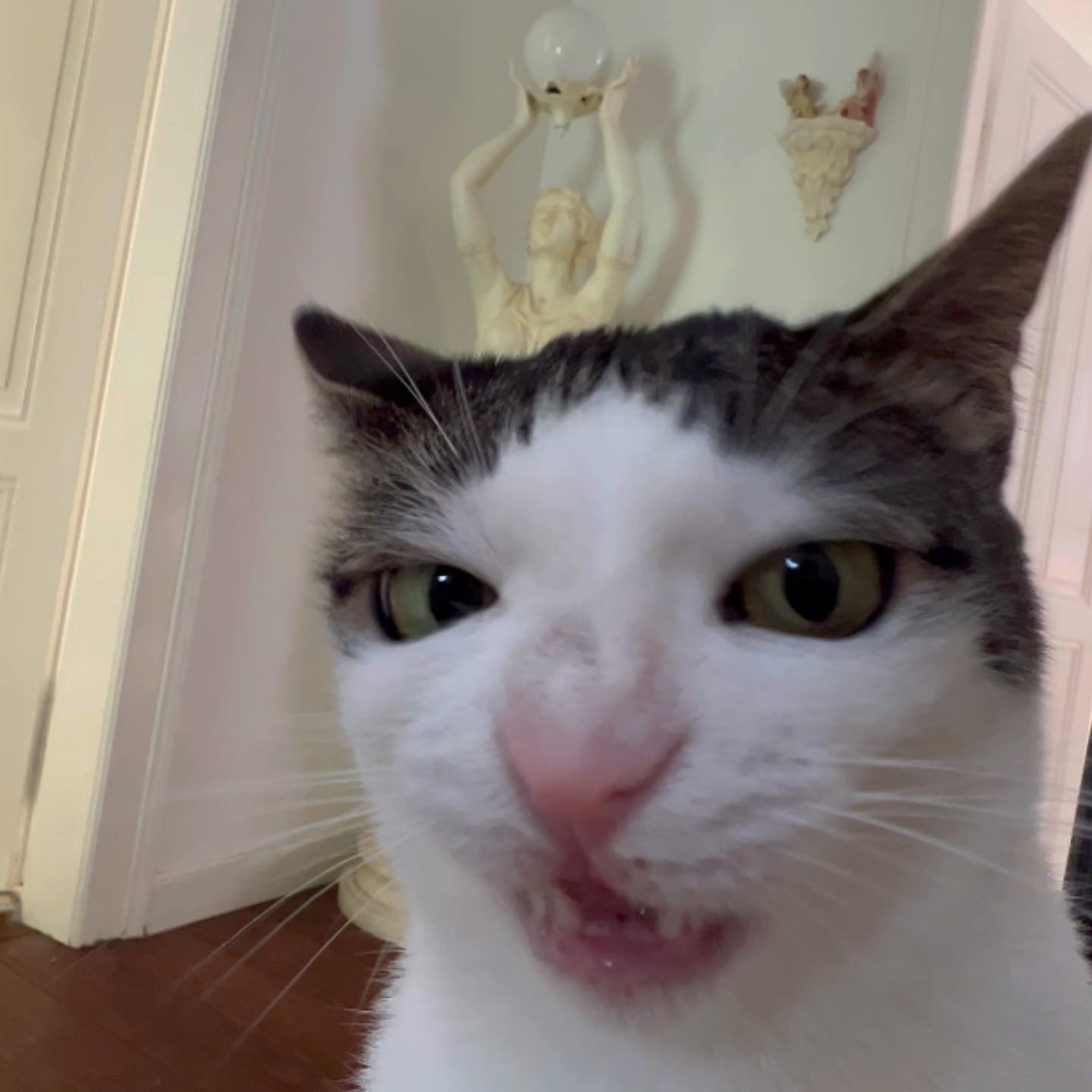 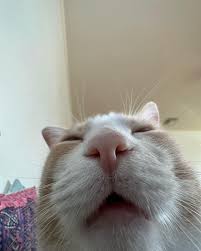 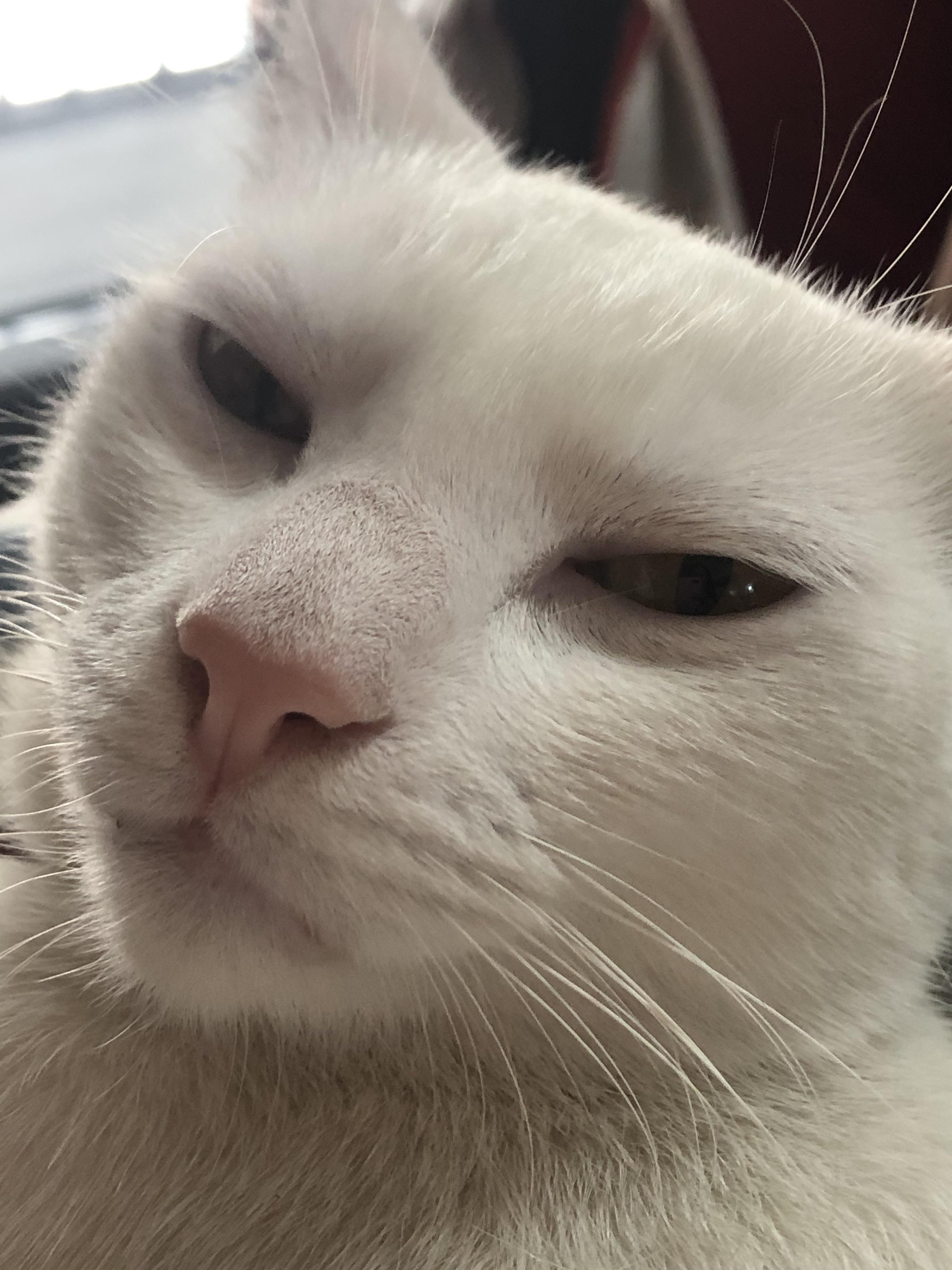 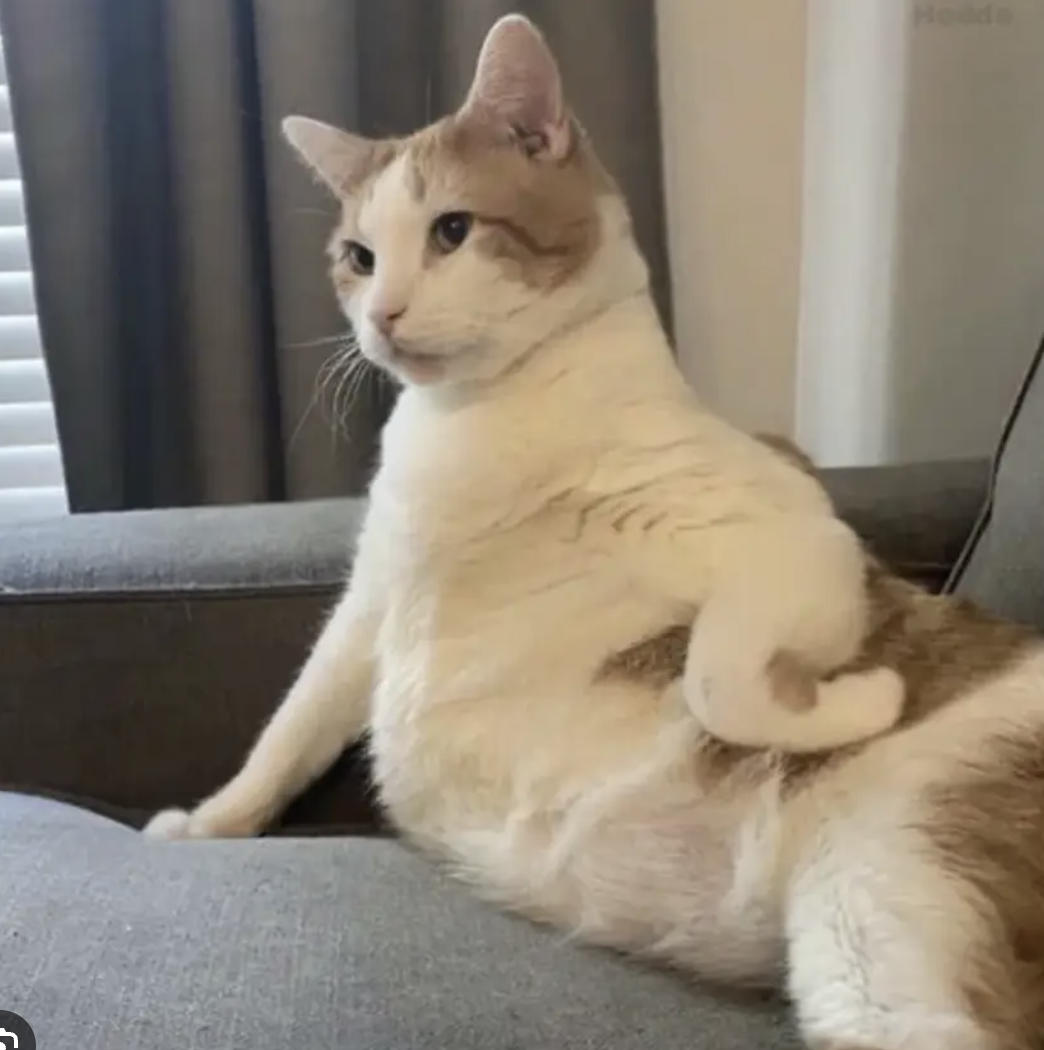 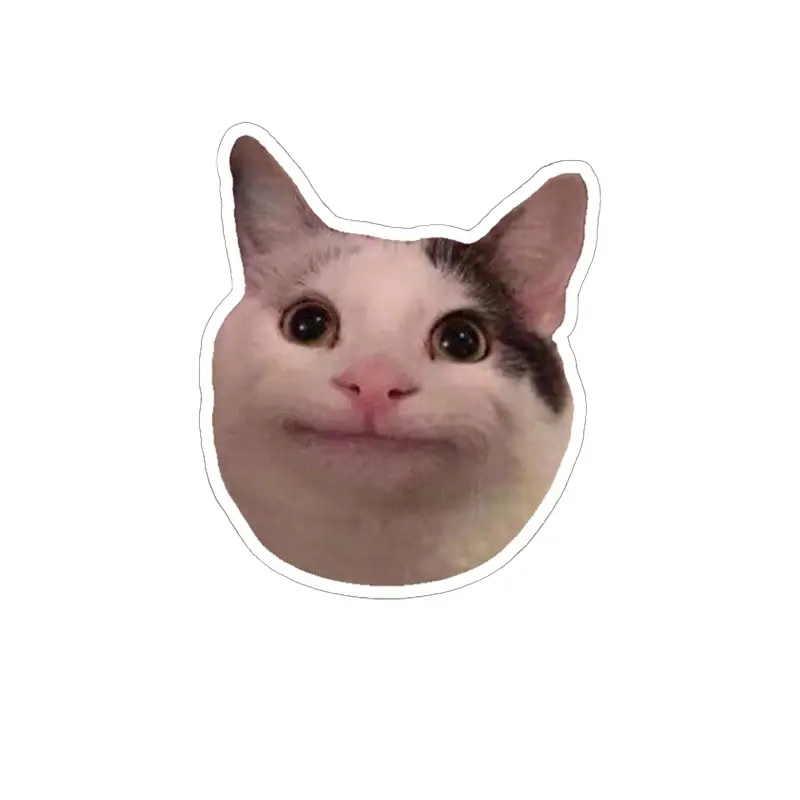 Метрики
Коти
Собаки
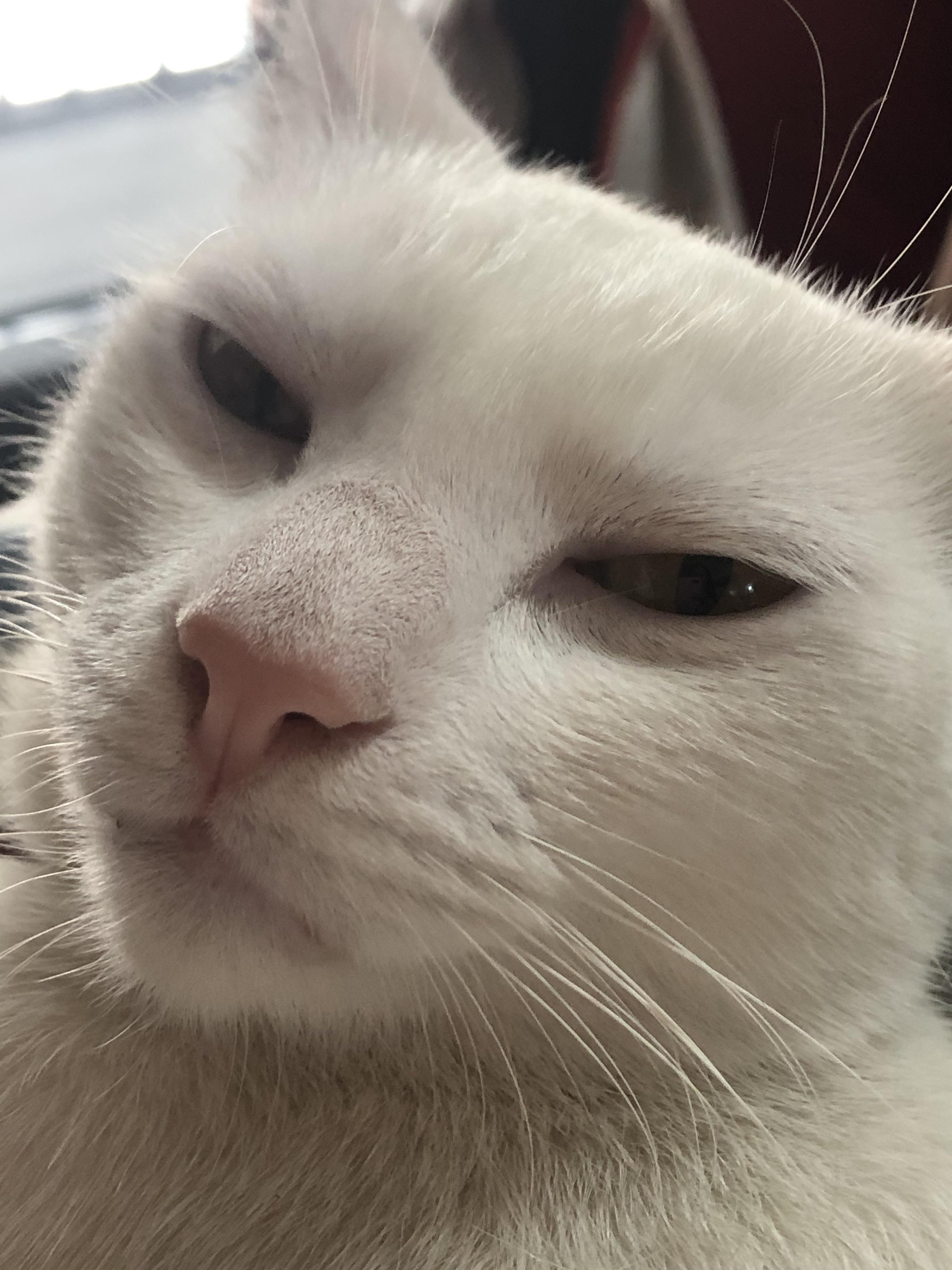 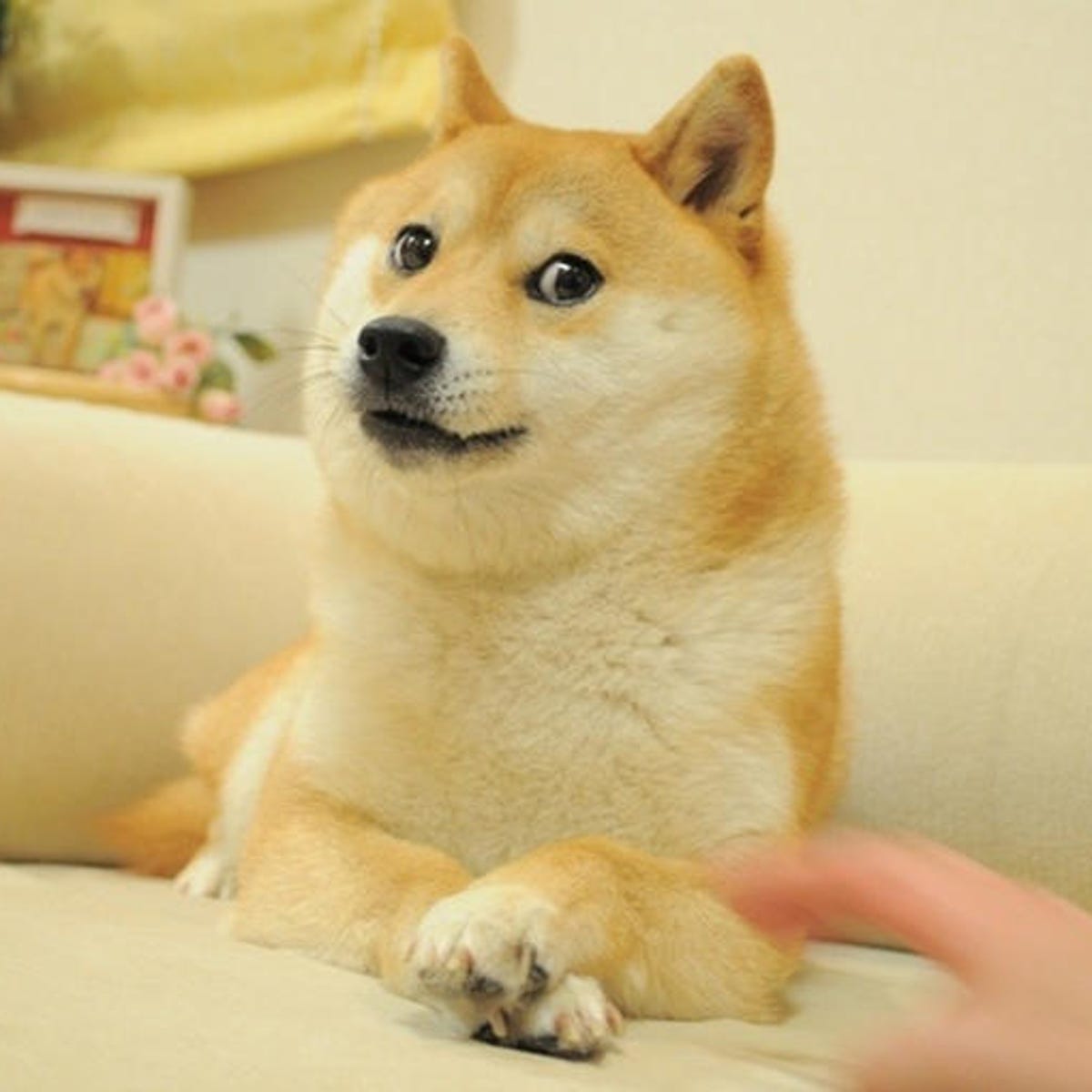 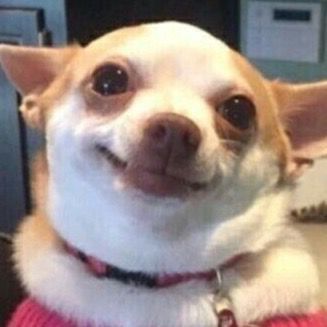 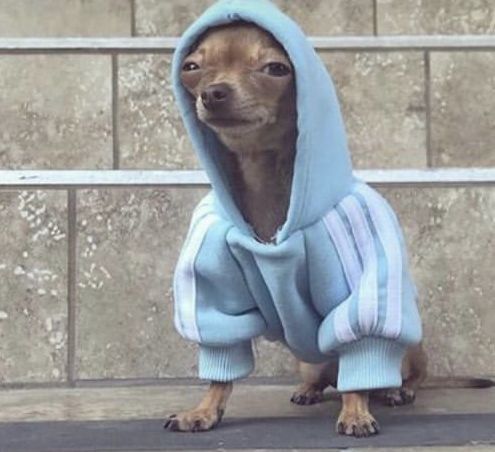 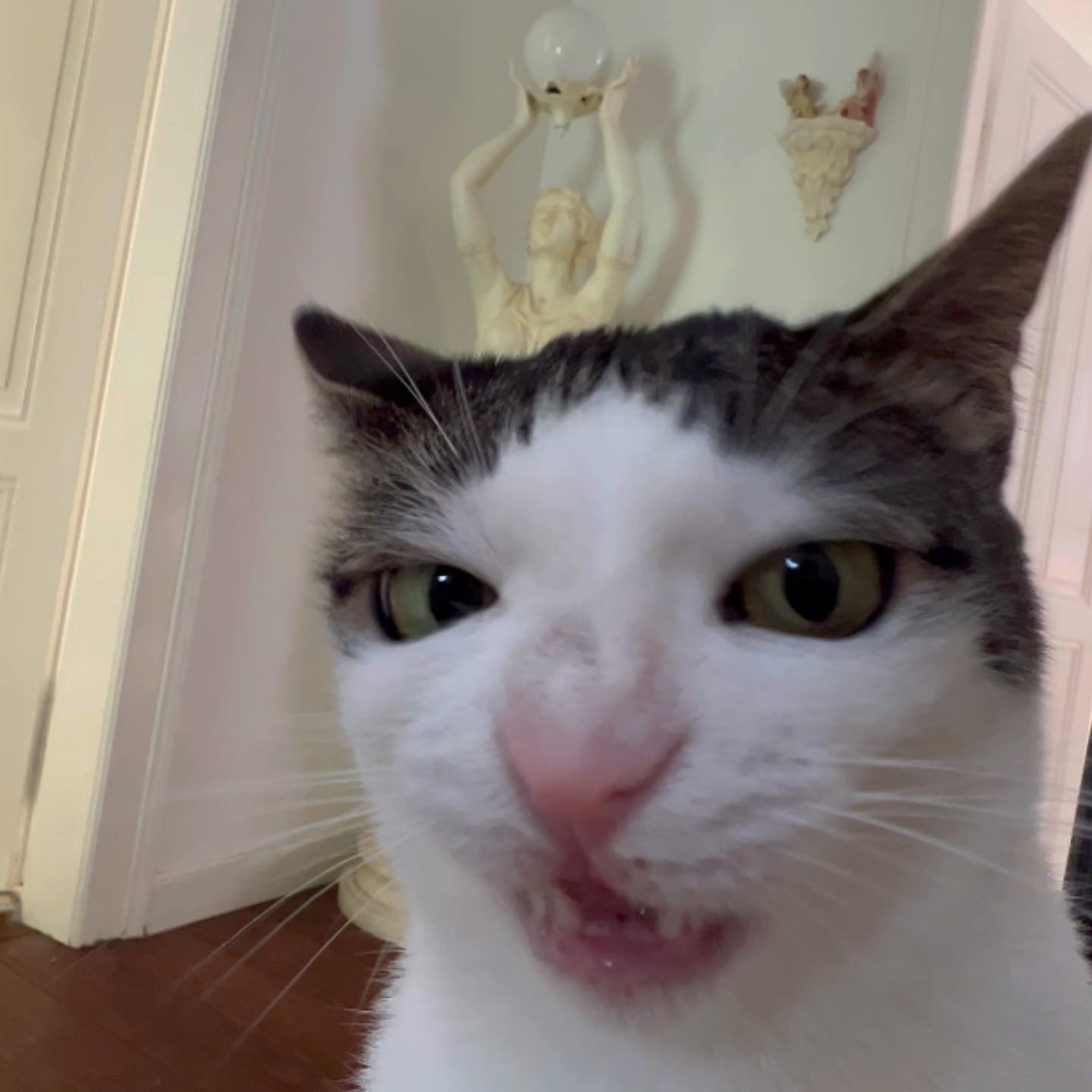 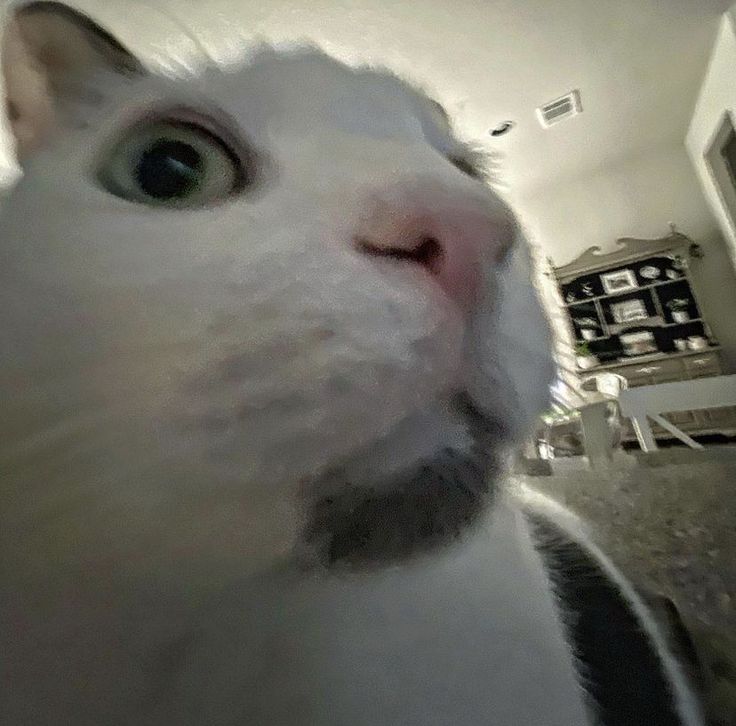 Метрики
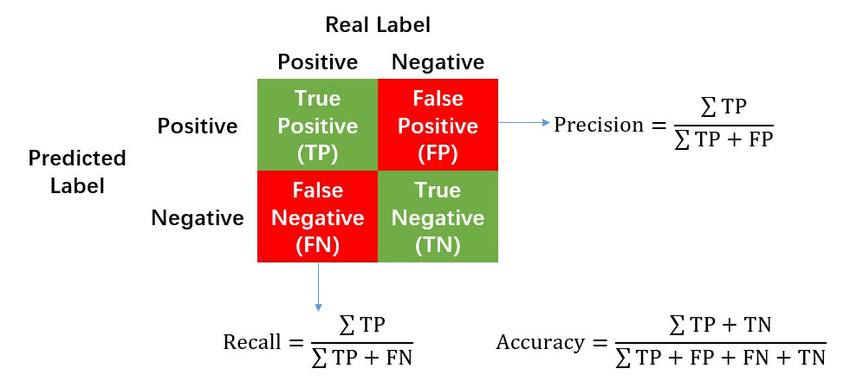 Метрики
Accuracy – точність, яка розраховується базуючись на правильних відповідях моделі
Коти – 950 картинок
Собаки – 50
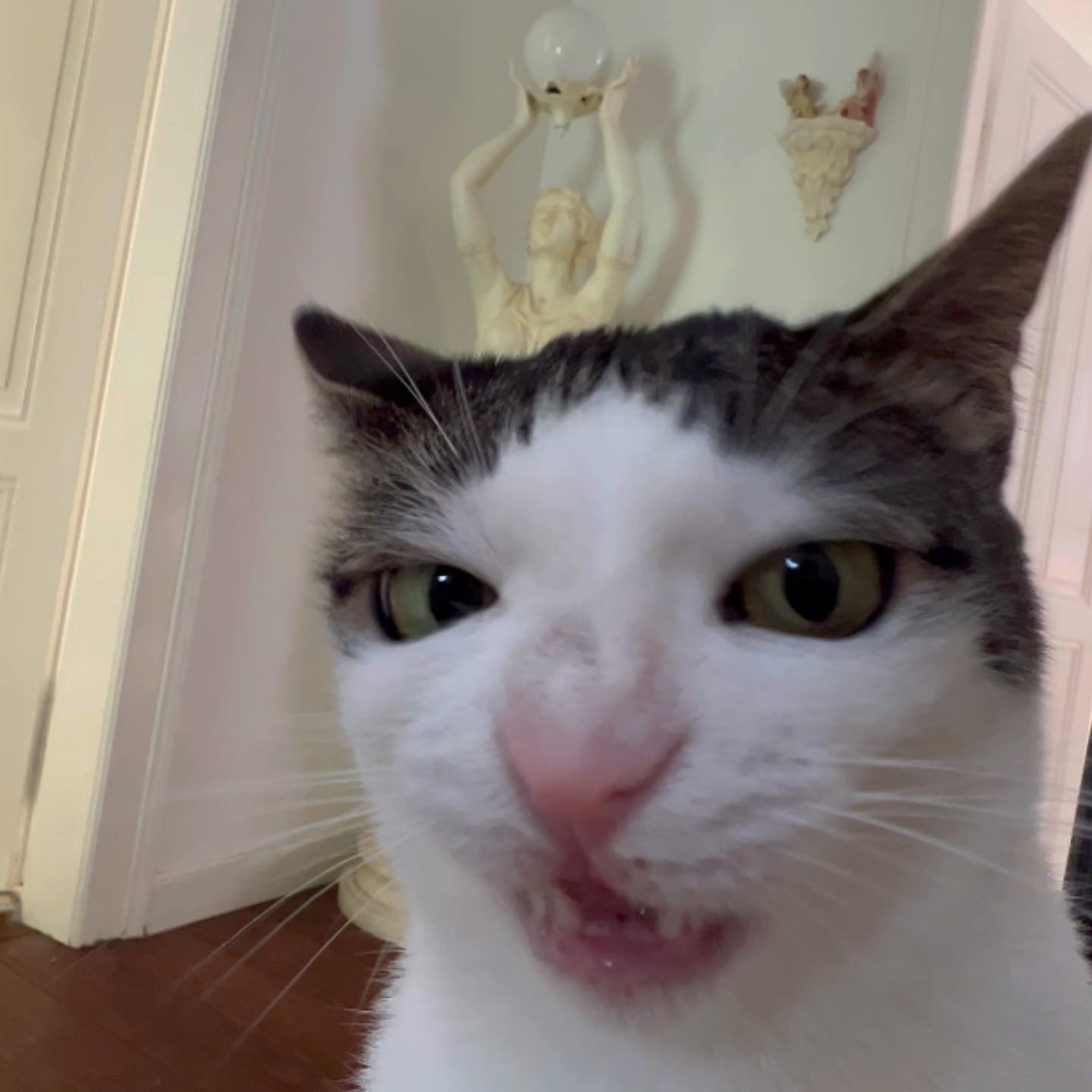 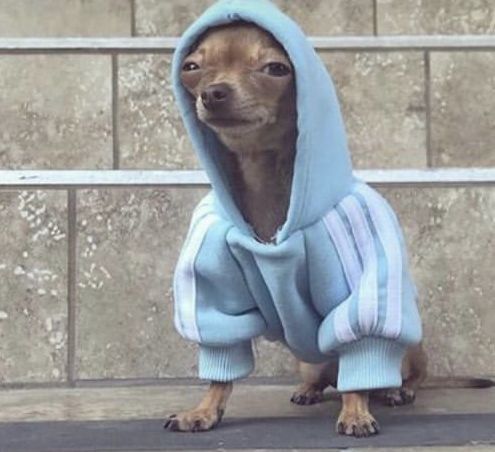 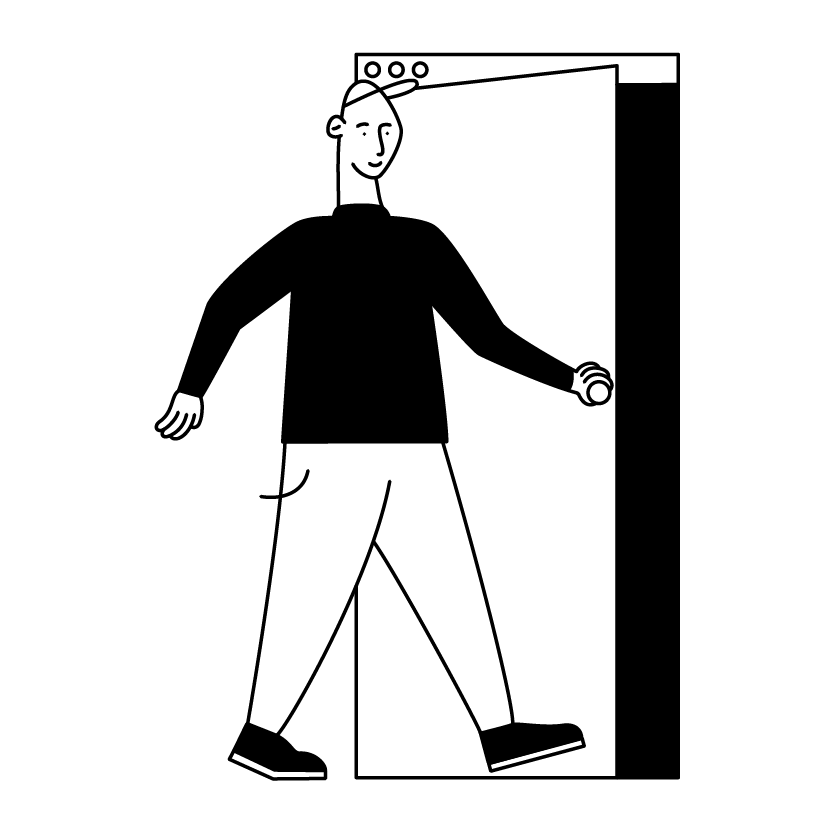 Дякую за увагу!
Питання?